The Future of WorkandDigital Transformation
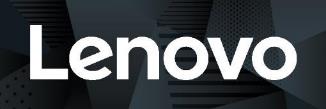 Emily Hoppes
February 2021
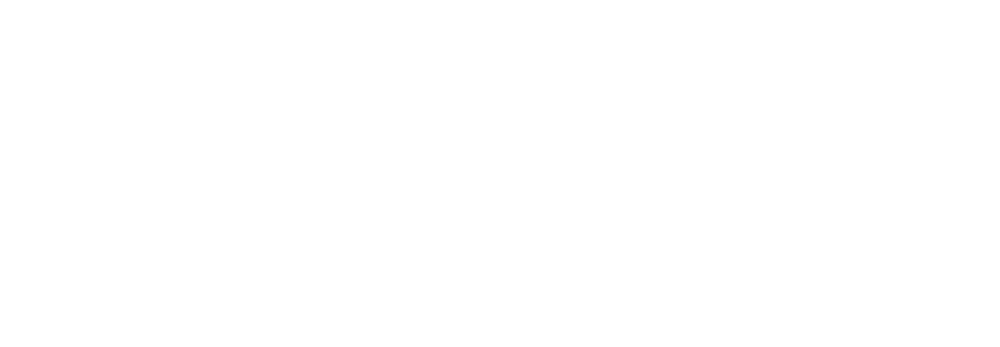 2021 Lenovo Internal. All rights reserved.
[Speaker Notes: Images credit: Pexels, Unsplash, & Envato elements]
Objectives & Methodology
SAMPLE
OBJECTIVES
METHODOLOGY
Business End User (BEU): currently working from home and worked in the office prior to Covid-19
IT Decision Makers (ITDM): if their company has made policy changes/work location changes due to Covid-19 at any point since March 2020
Quantitative online survey, 10-minutes
Fielded to external panels
Fieldwork: Jan. 15th – Feb. 11th, 2021
Total and Business End User /IT Decision Maker data is weighted. Individual country data is unweighted 
Stat testing
▲▼ shown for differences in business sizes 
     shown for country differences where one country is significantly different than 7 or more other countries to highlight biggest outliers. See slide notes for more detail, and see full data tables for all other significant differences 
All stat testing done at 95% confidence level. Not shown for base sizes <50
Understand the behaviors and attitudes of current Business End Users (BEU) and IT Decision Makers across all business sizes who have been forced to work from home (WFH) due to Covid-19: 

What are the challenges of WFH? 
What collaboration tools are being used? 
How satisfied are they with their job with the WFH transition? 
Where do BEUs want to work once Covid-19 is no longer a concern? 
How have tech issues impacted BEUs WFH? 
How has Covid-19 impacted the business model, services used, and security concerns by ITDMs? 
What investments in digital solutions have been made by ITDMs? 
ITDM Interest in DaaS model
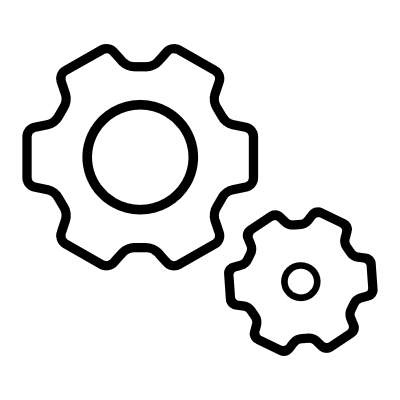 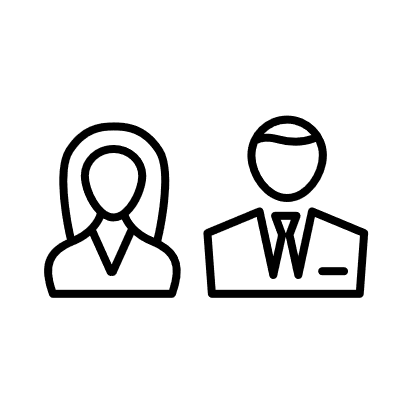 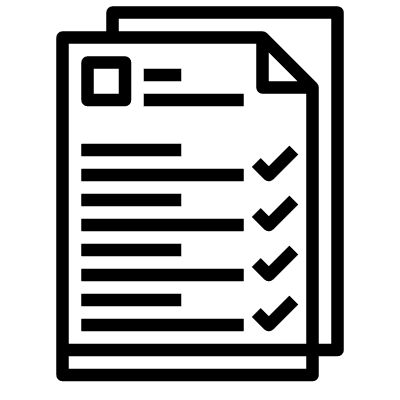 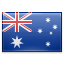 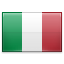 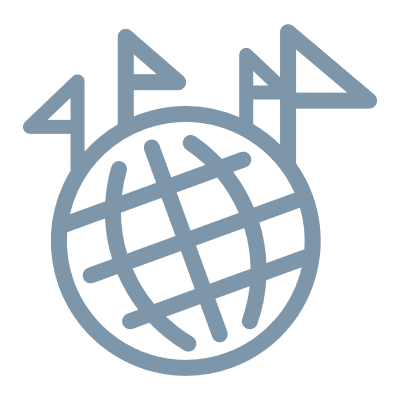 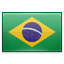 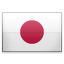 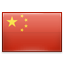 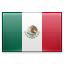 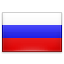 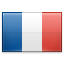 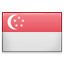 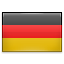 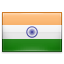 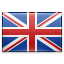 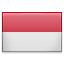 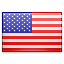 n=~75-100 per business size per country
(Very small/small, Medium, Large)
2
2021 Lenovo Internal. All rights reserved.
Many of the ways workplaces have transformed in response to the pandemic are here to stay. The office as we knew it is a thing of the past.
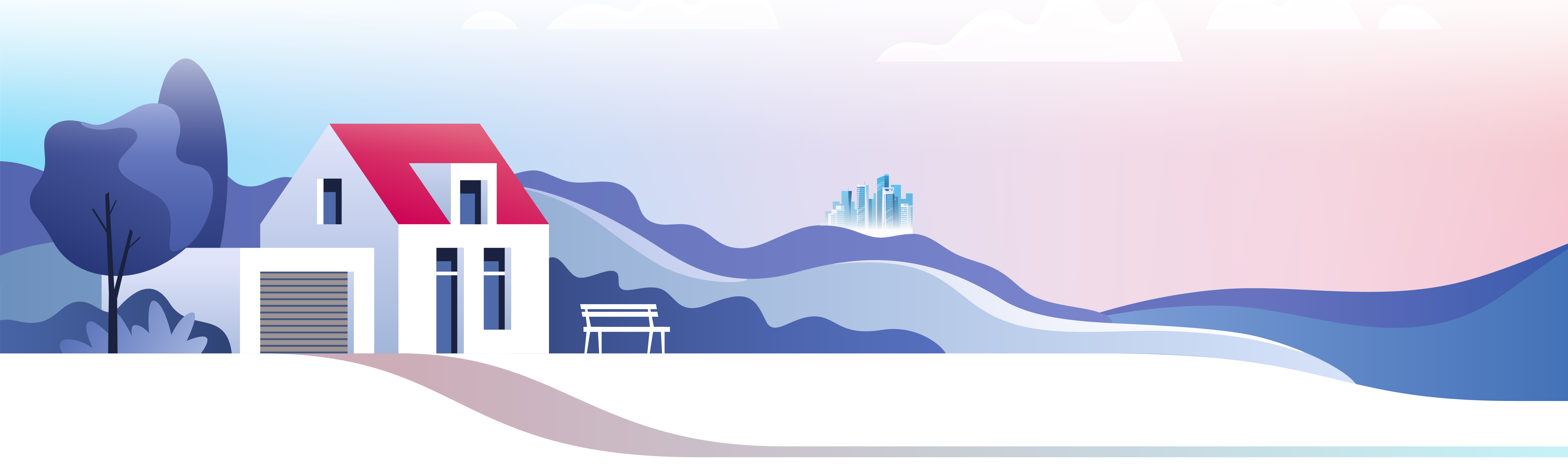 83% of ITDMs expect post-Covid work to be at least 50% work from home and 60% of employees prefer to work from home at least half the time but…
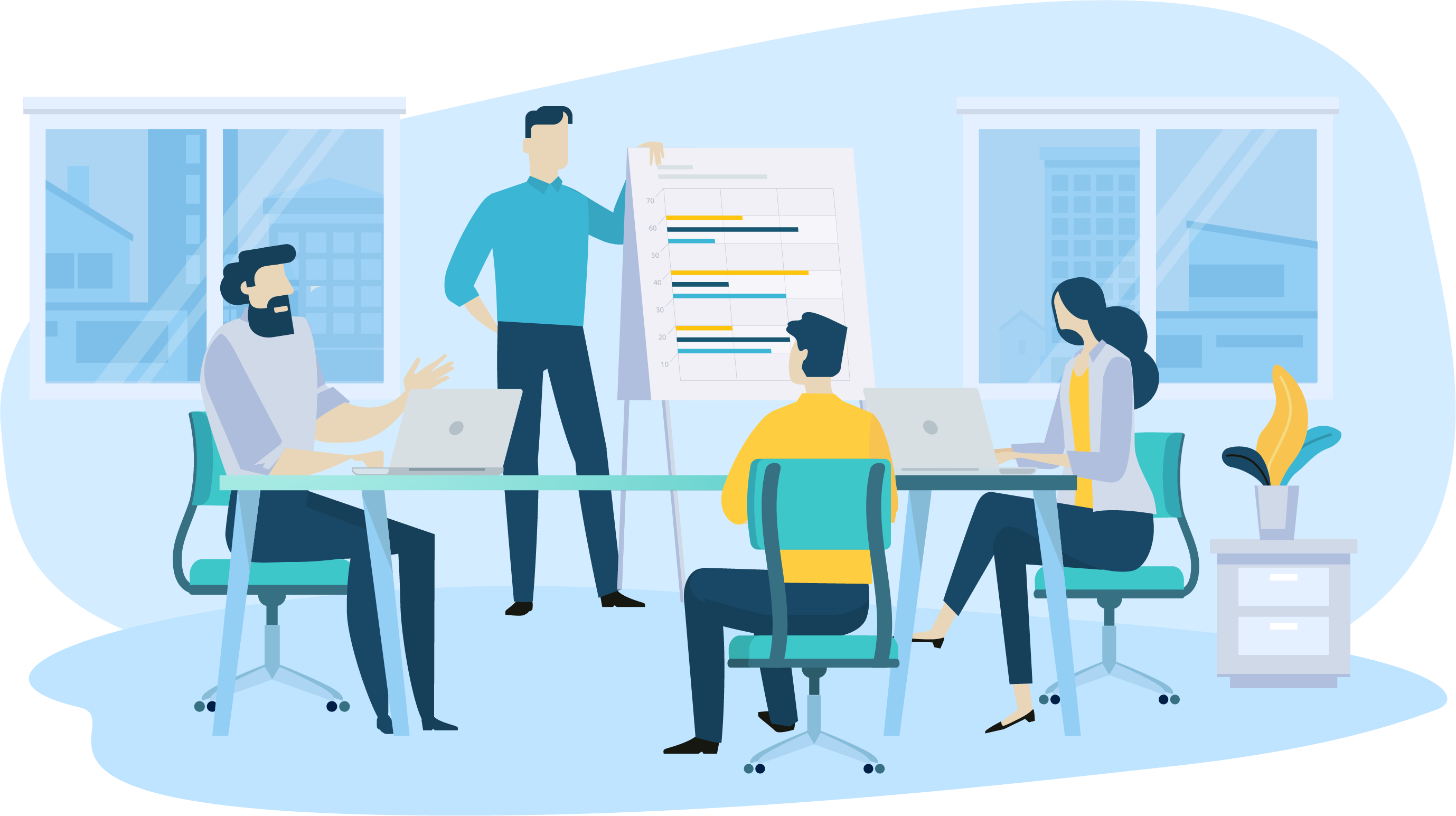 90% do want to go to an office or meeting space to connect with colleagues when needed
3
[Speaker Notes: Q4 “If it were up to you and COVID wasn’t an issue, what schedule would you prefer for working at your company’s physical office?” Base: all BEUs (n=4,126) 
Q15 “Flash forward a year and presume COVID-19 is no longer a concern. Which of these scenarios are most likely for your company” Base: all ITDMs (n=4,407)]
Workers have adjusted and report a net positive result of the shift to working from home compared to their previous situation in the traditional office
No commute means more time in the workday
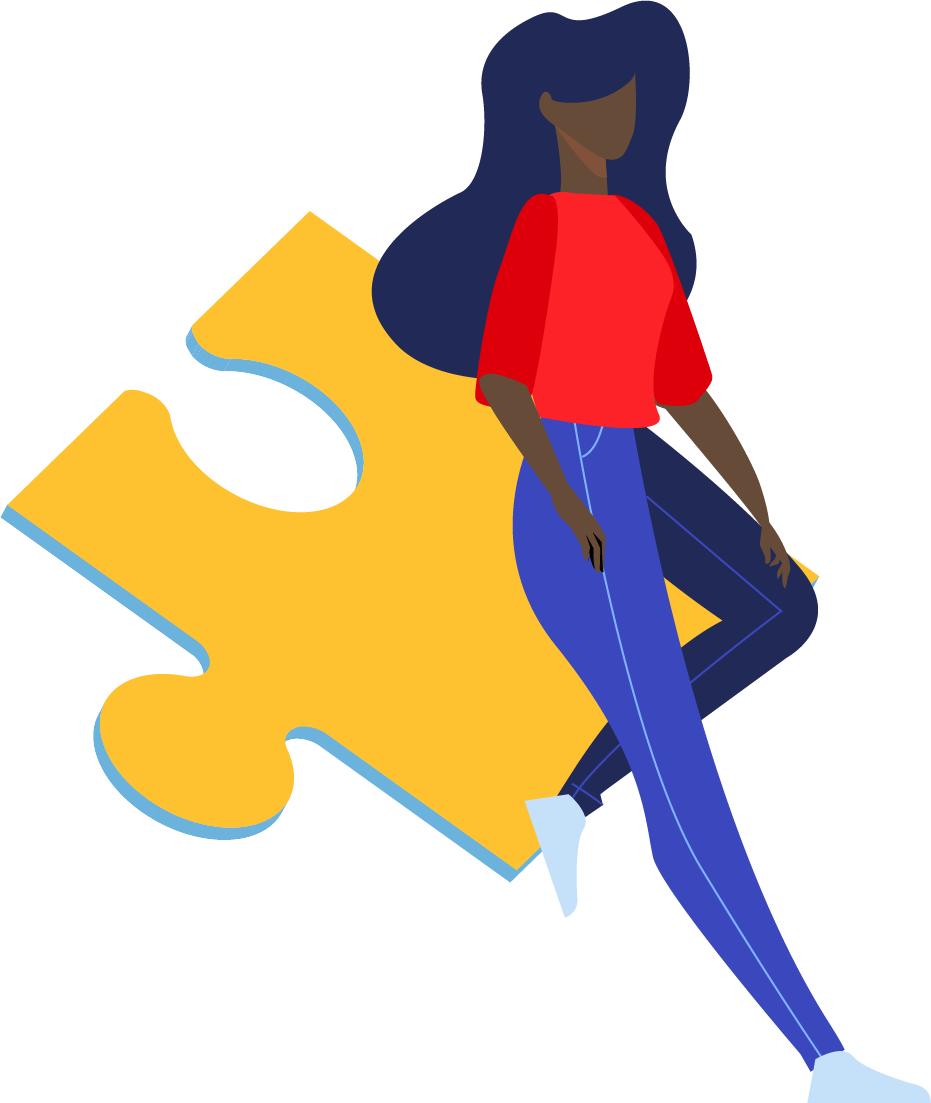 76%
70%
My company is operating as normal during Covid-19
I’m more productive when working from home
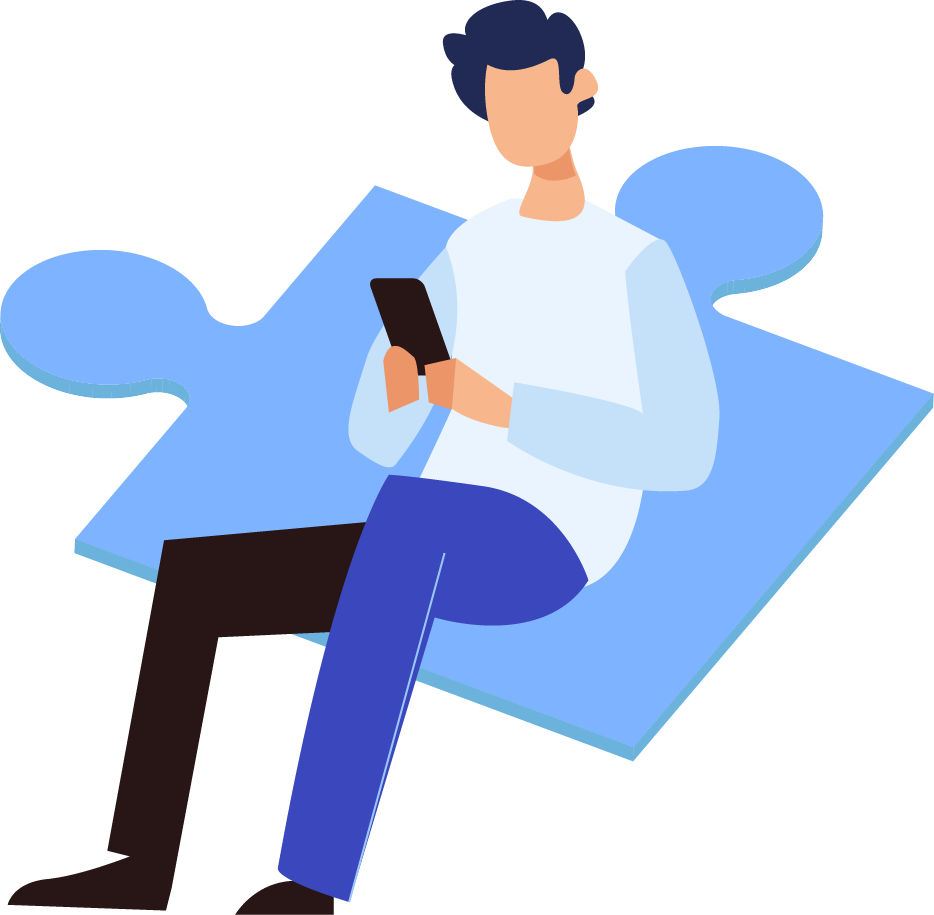 70%
56%
say the flexibility to work from home makes them more satisfied with their job
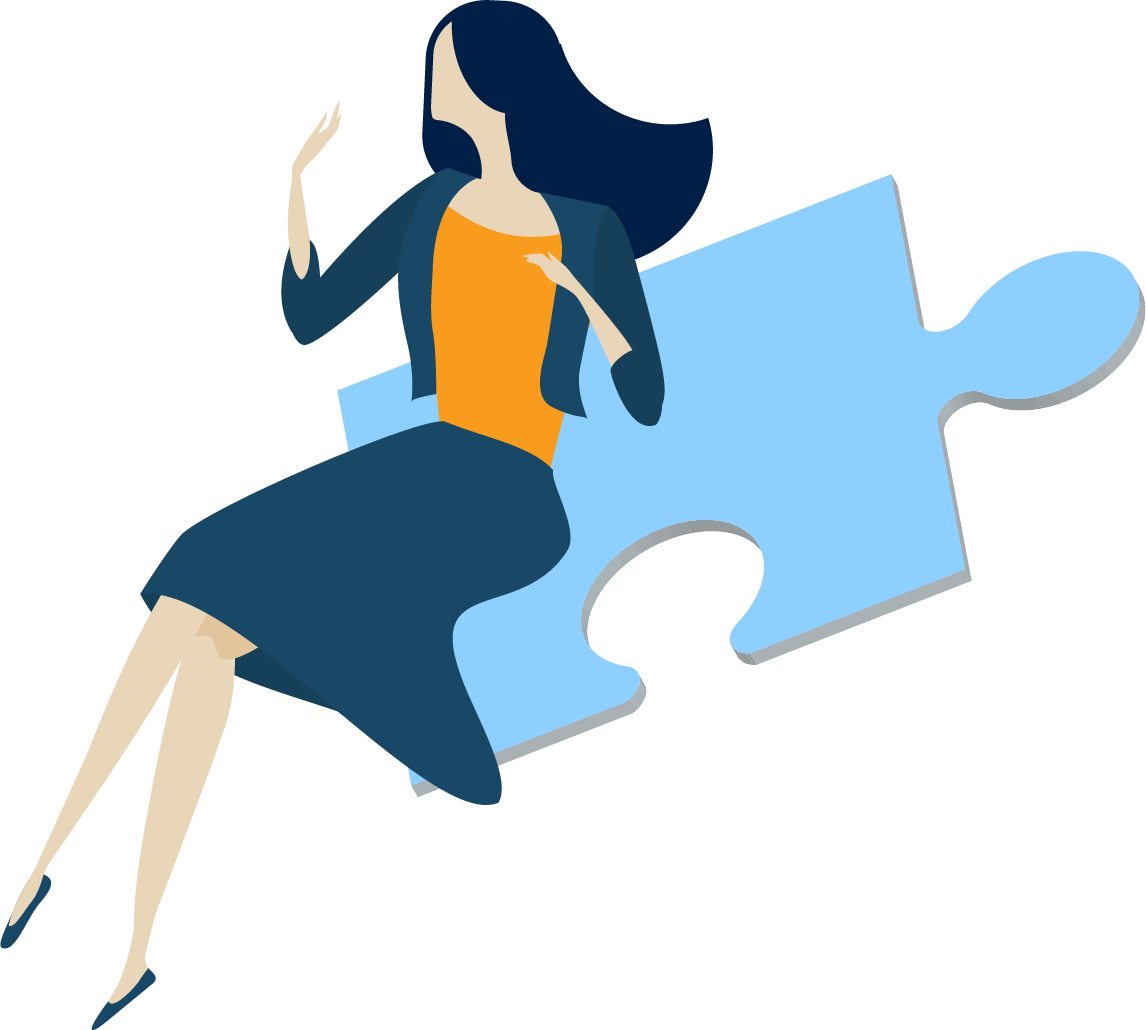 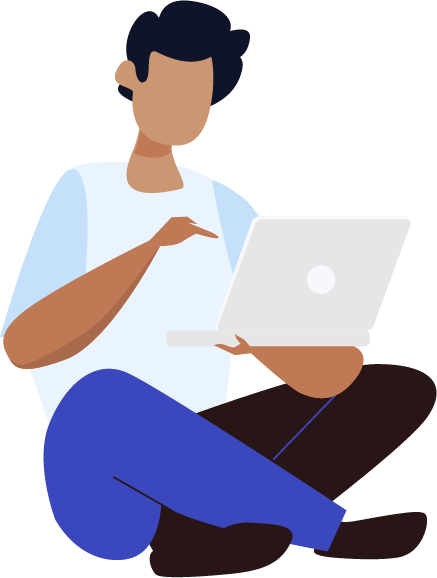 4
[Speaker Notes: Q2 “I feel like there’s more time in the workday, because I am working from home and no longer commuting.“ “I feel my company has been able to operate normally during the pandemic.“ “I think my company will be able to operate as per normal if everyone continues to work from home after the pandemic.” “I feel like I work more hours each day, now that I am working from home.“ Base: all BEUs (n=4,126)
Q3 “The flexibility that working from home gives me makes me more satisfied with my job” Base: all BEUs (n=4,126)]
Younger workers (18-34) enjoy working from home just as much if not more than their 35+ colleagues, but they seem to struggle a bit more when it comes to balance and missing personal connections
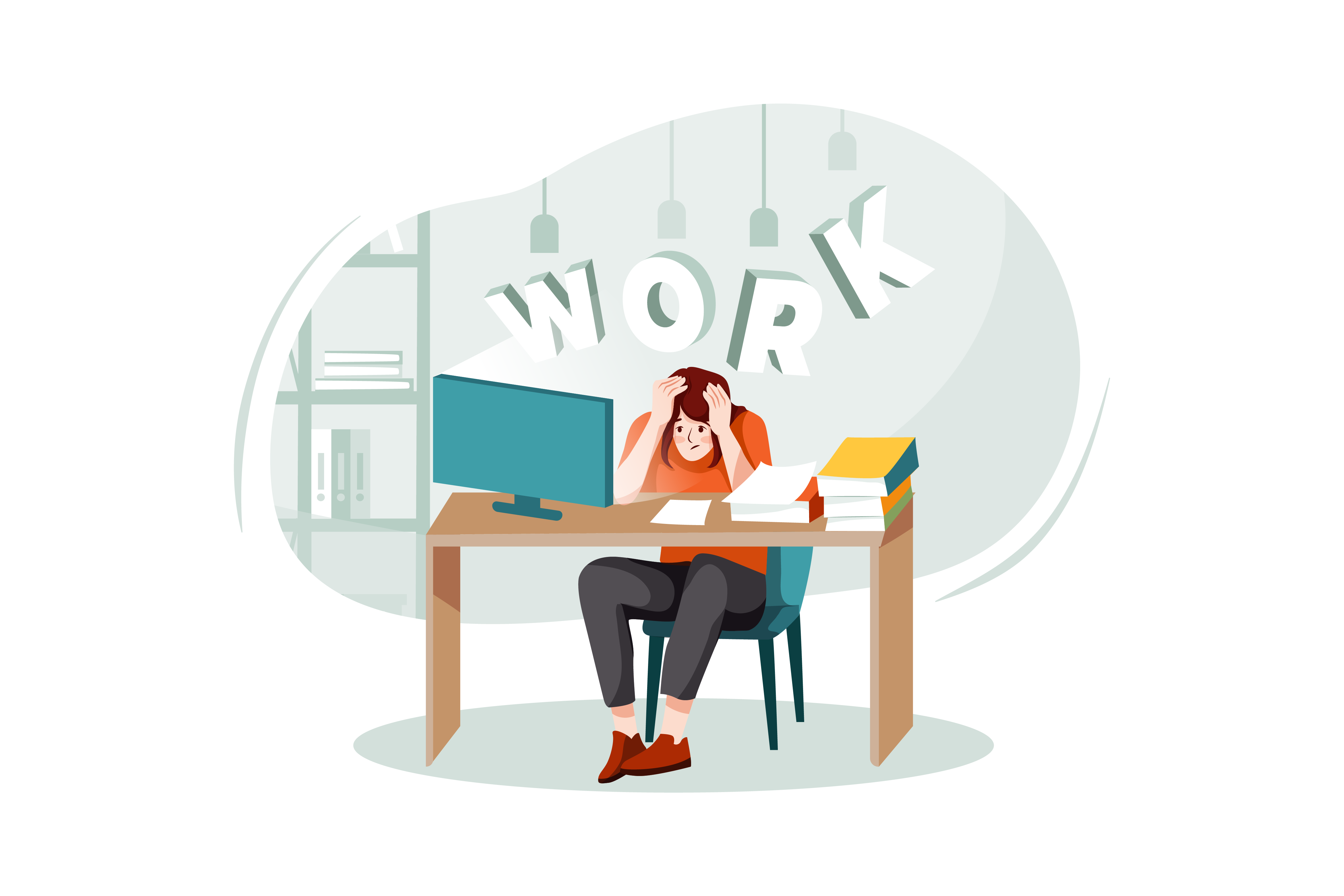 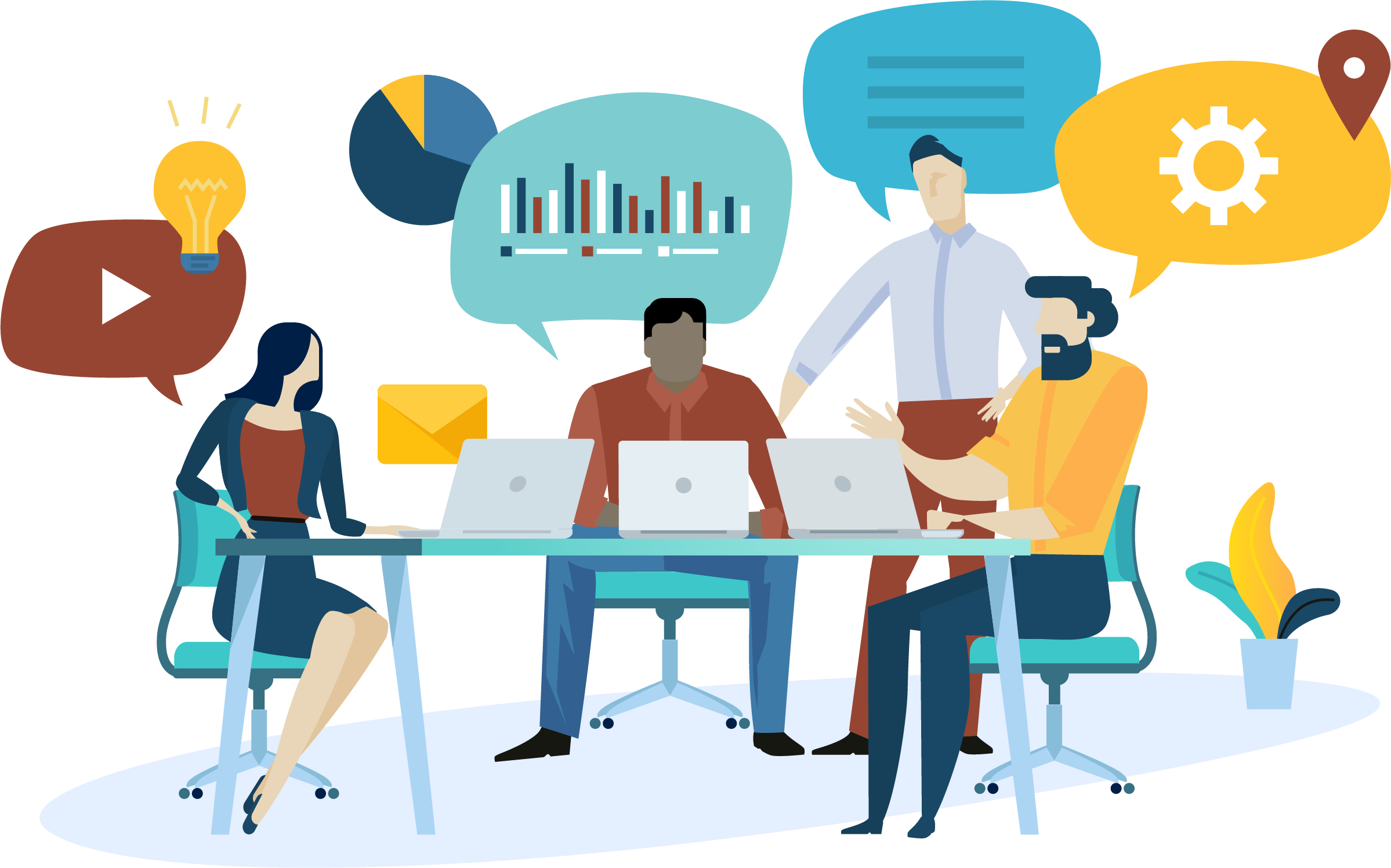 More workers under 35 say they have trouble keeping work & home separate (+20%) and find themselves working more hours (+9%)
Younger workers are also a bit more likely to want a return to the office (+7%) when the pandemic is over. This could suggest that younger workers feel they won’t have the same advancement opportunities if always remote.
5
[Speaker Notes: Q2 “I feel like there’s more time in the workday, because I am working from home and no longer commuting.“ “I feel my company has been able to operate normally during the pandemic.“ “I think my company will be able to operate as per normal if everyone continues to work from home after the pandemic.” “I feel like I work more hours each day, now that I am working from home.“ Base: BEU Aged 18-34 (n=1,452), Age 35+ (n=2,638)
Q3 “The flexibility that working from home gives me makes me more satisfied with my job” Base: BEU Aged 18-34 (n=1,452), Age 35+ (n=2,638)
Q4 “If it were up to you and COVID wasn’t an issue, what schedule would you prefer for working at your company’s physical office?” Base: BEU Aged 18-34 (n=1,452), Age 35+ (n=2,638)]
Younger workers (18-34), especially when working from home during the pandemic, value smart features more than older colleagues:
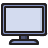 Video resolution upscaling (+23%)
Digital wellness app (+23%)
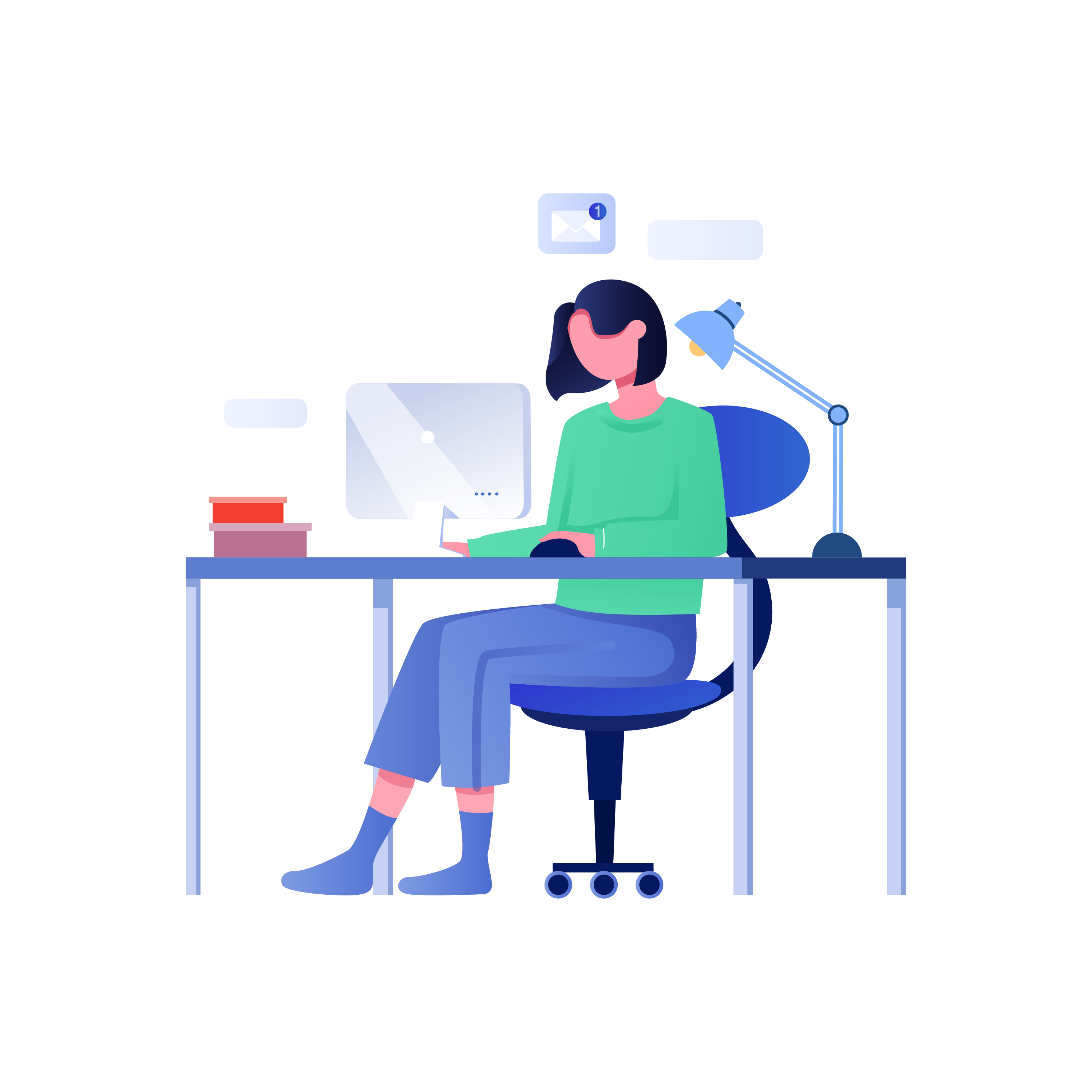 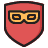 Intelligent cooling (+21%)
Eye care mode (+21%)
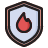 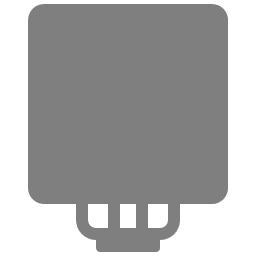 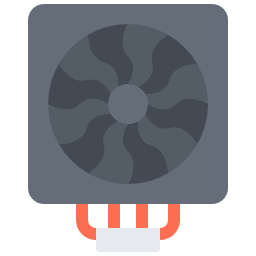 Switchable audio 
modes (+20%)
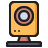 AI-based noise cancellation (+19%)
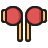 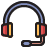 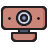 VoIP Hot Keys (+18%)
Webcam privacy shutter (+16%)
6
[Speaker Notes: Q8. Read each one and let us know how helpful you think each would be. Base: BEU Aged 18-34 (n=1,452), Age 35+ (n=2,638)]
Part of what’s making work from home an overall positive experience is the wide adoption of collaboration software, something nearly all companies have adopted.
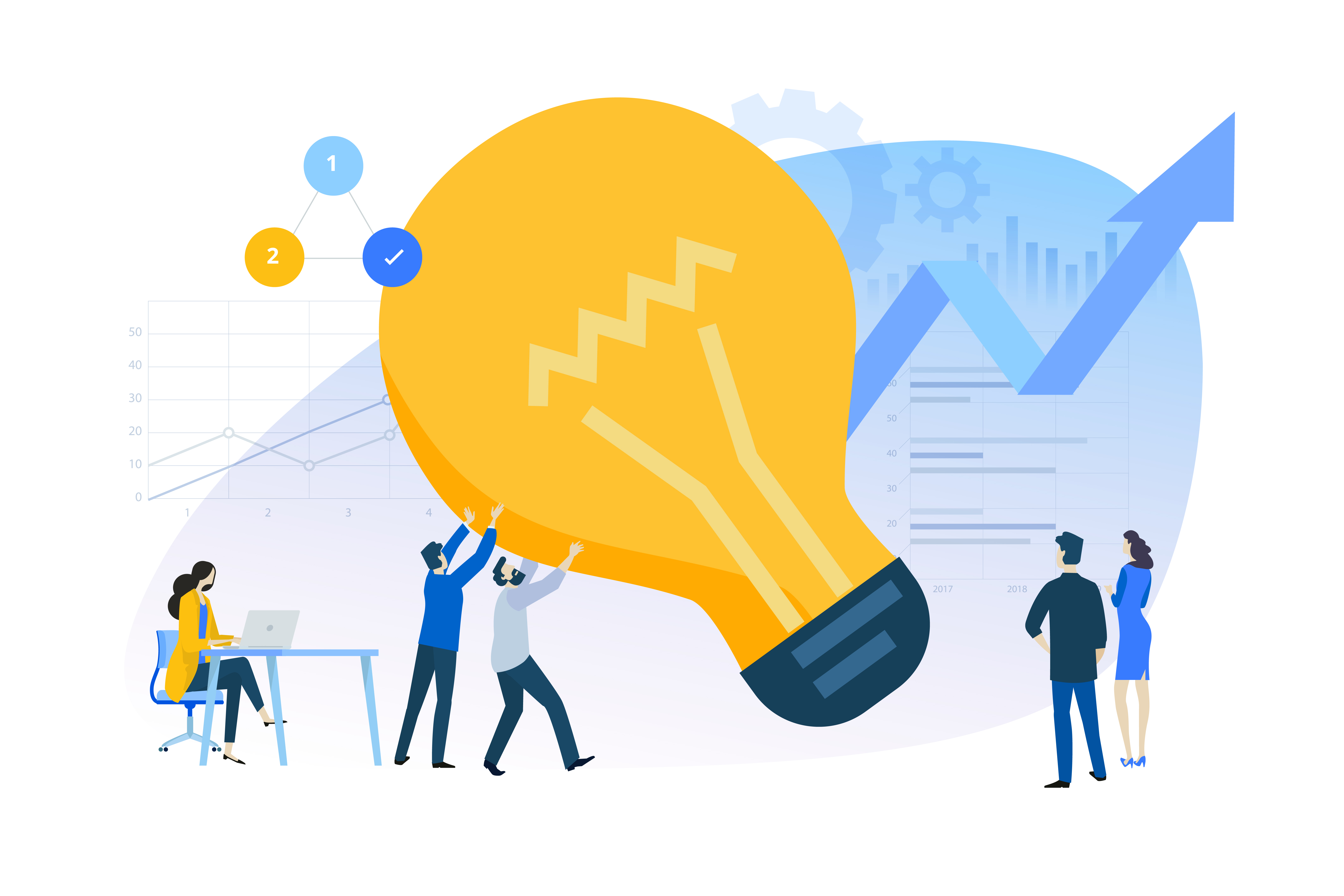 97%
66%
say collaboration 
tools improve 
productivity and 
efficiency
Using collaboration tools
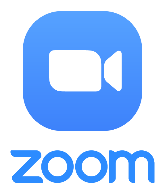 47%

45%

44%

38%

34%
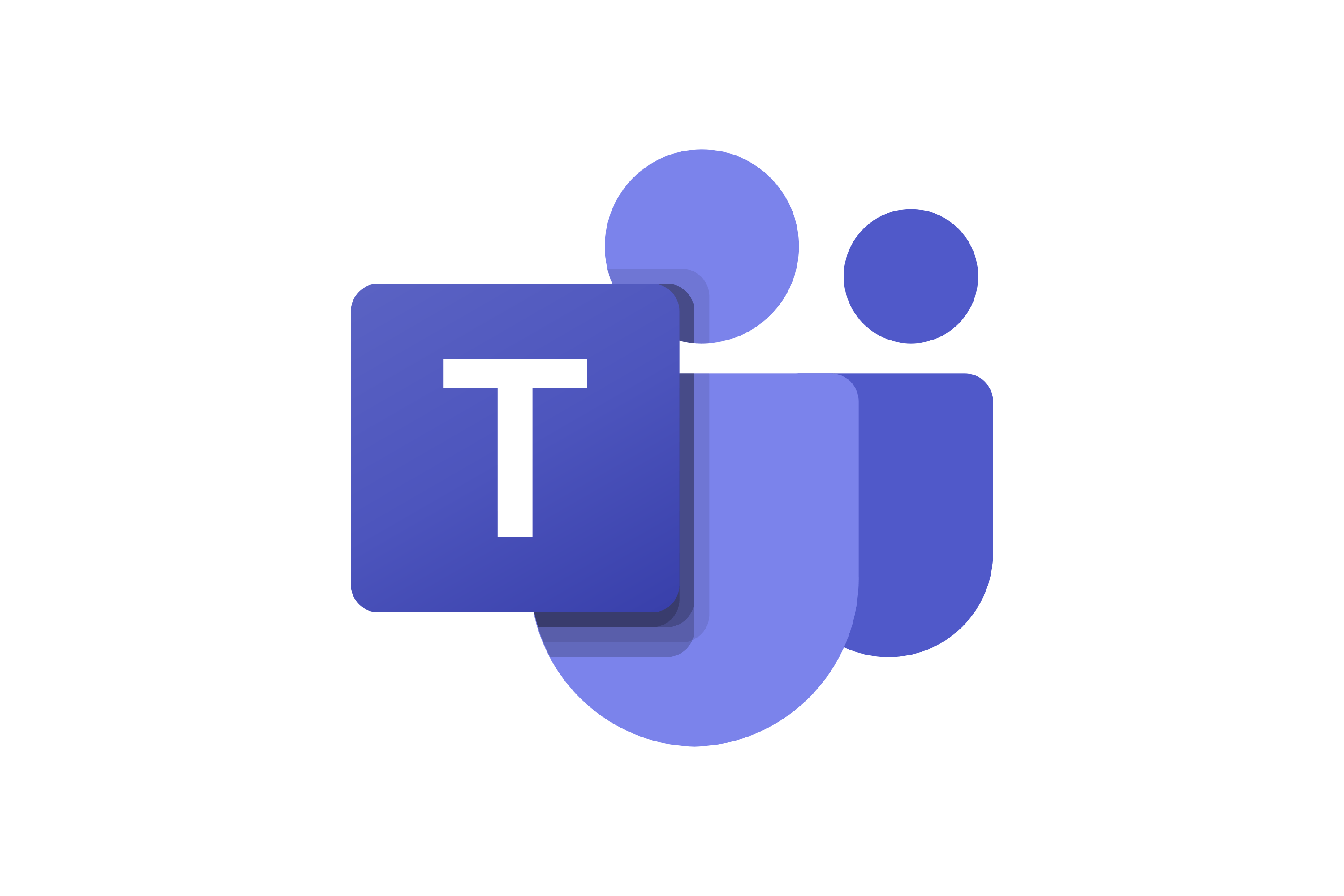 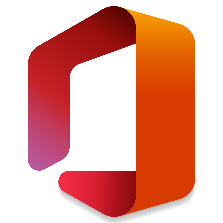 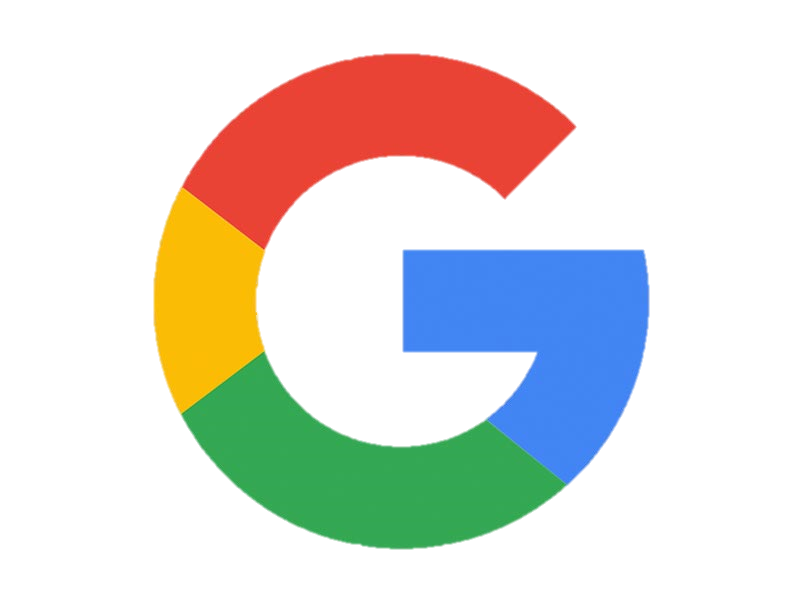 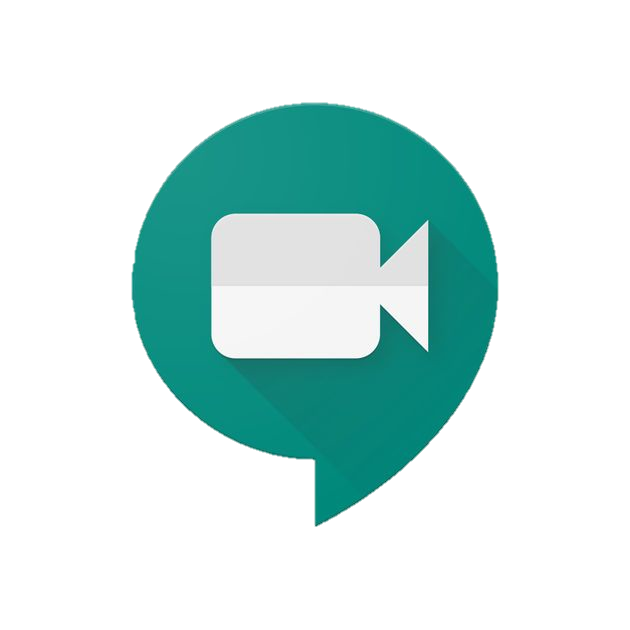 docs
7
[Speaker Notes: Q17. There are many tools out there to help teams collaborate remotely. Does your company use any of these work-focused tools, programs, or apps? Base: Total BEUs+ITDMs (n=8,533)
Q18. How have collaboration tools affected your company’s productivity and efficiency? Base: BEUs+ITDMs using at least 1 collab app (n=8,288)]
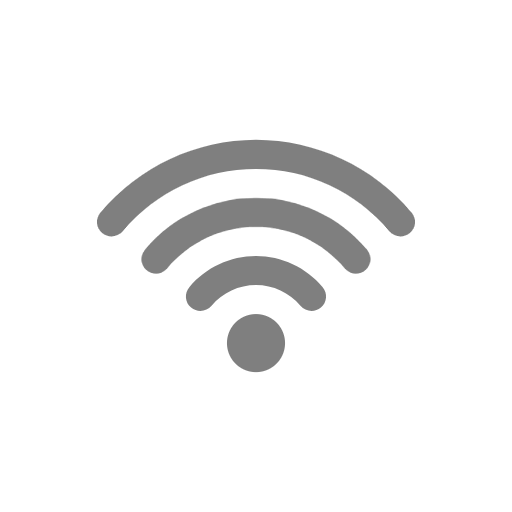 When it comes to the hardware employees are using, 61-80% of ITDMs say their company will cover the cost for most devices/accessories needed or wanted…
Voice calls | Video calls
A majority of employees are using a phone for work, half using their personal phone
but only 22-47% of employees have taken advantage
Chat w/ coworkers about work
Email
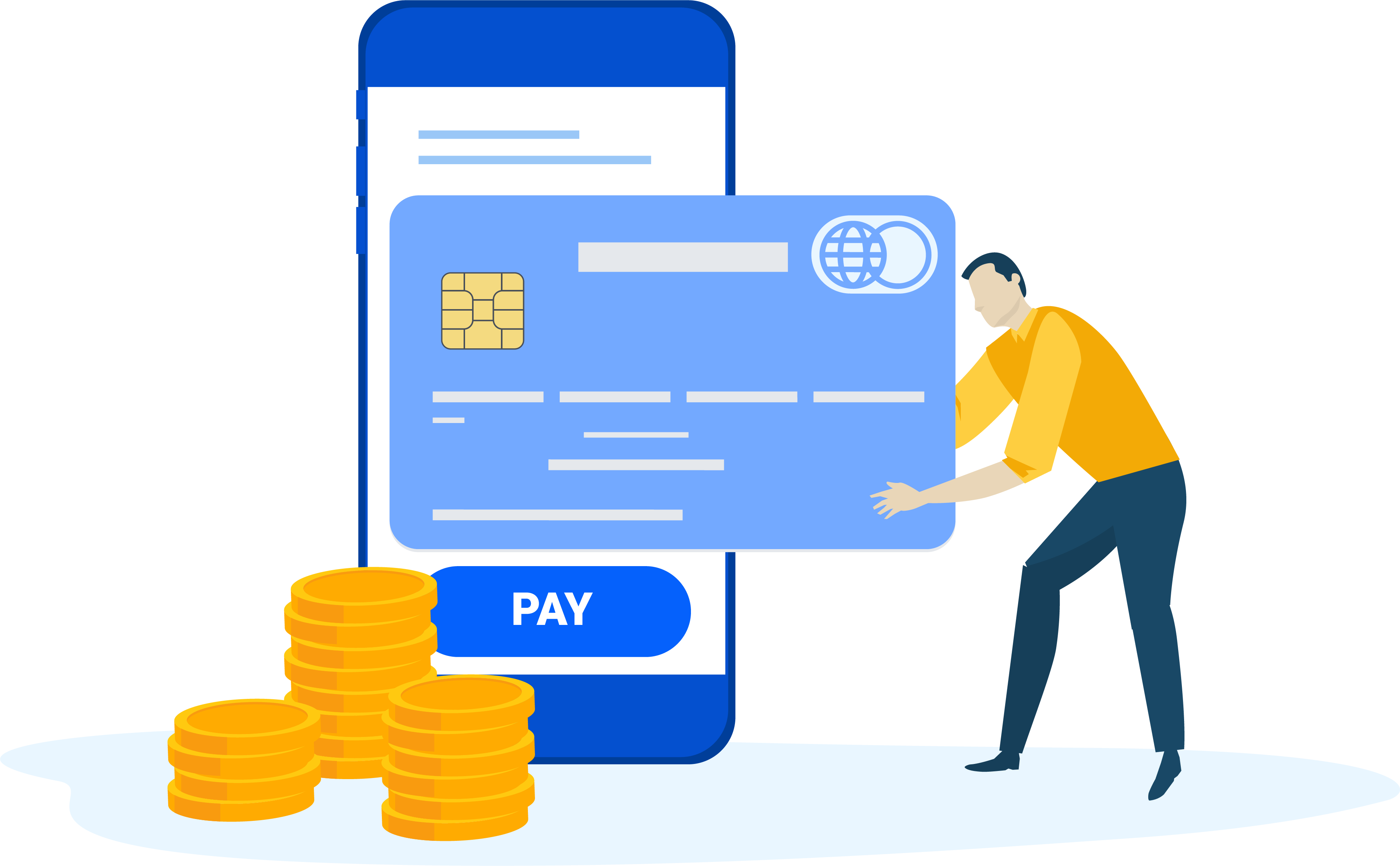 18-34 year olds are even more likely to use their smartphone for work-related tasks (87%)
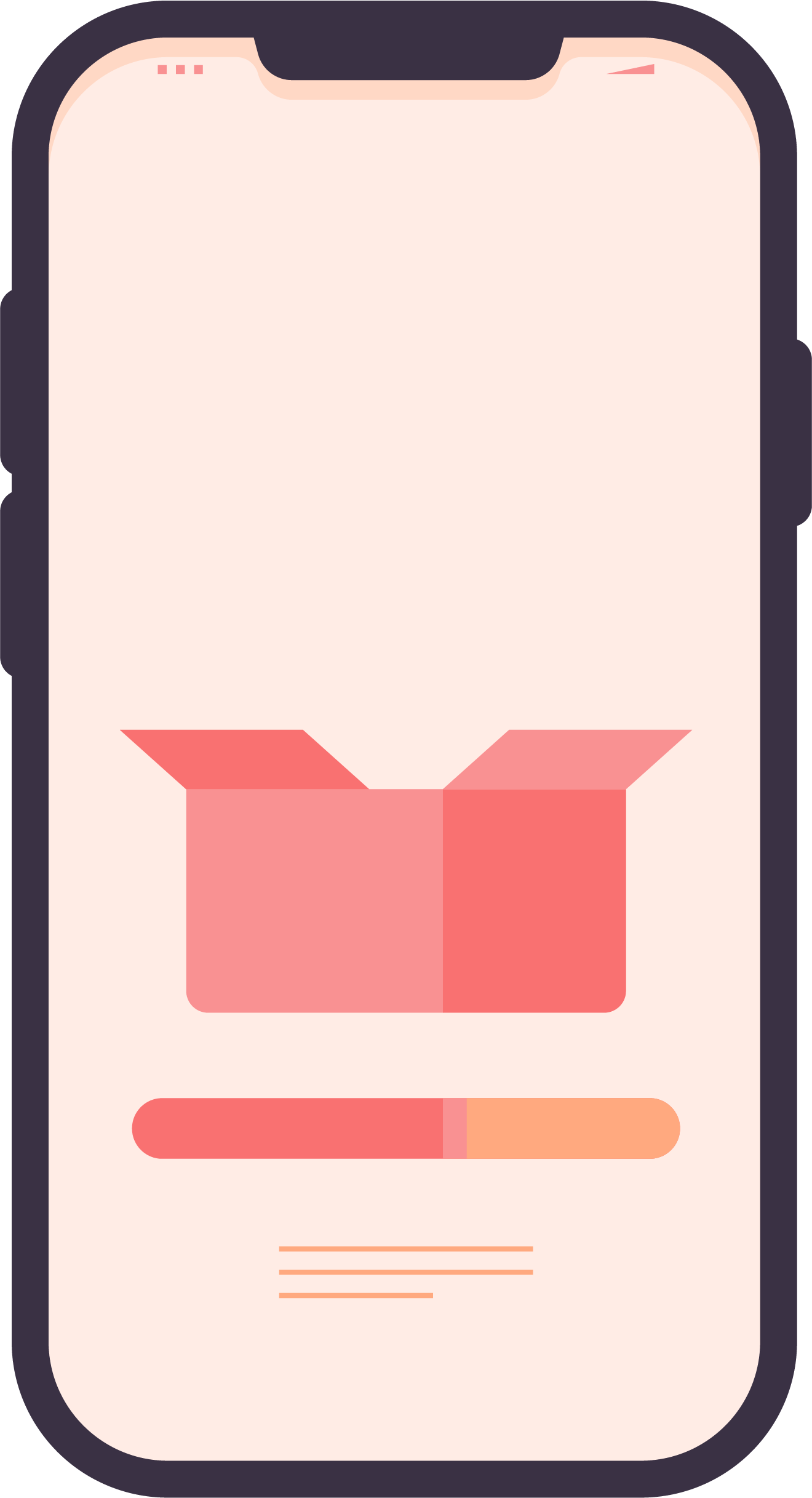 79%
And 18-34 year olds are more likely to have bought work tech for themselves (15-25%)
8
use a smartphone for work tasks
[Speaker Notes: Q20a. [Work provided summary] How do these various tech devices come into play when you think about you personally working from home effectively? Base: Total BEUs (n=4,126)
Q20b. [Work provided] How do these various tech devices come into play when you think about employees at your company working from home effectively? Base: Total ITDMs (n=4,407)]
All companies need help easing the burden of cost or time spent managing internal processes, but it’s complex and business needs are unique
One single message won’t apply to all businesses, but most IT decision makers say they want to focus on strategic projects, scale hardware needs over time and provide more up-to-date hardware for employees
10% of businesses currently subscribe to a DaaS like service, but 63% overall are interested (especially medium and large businesses)
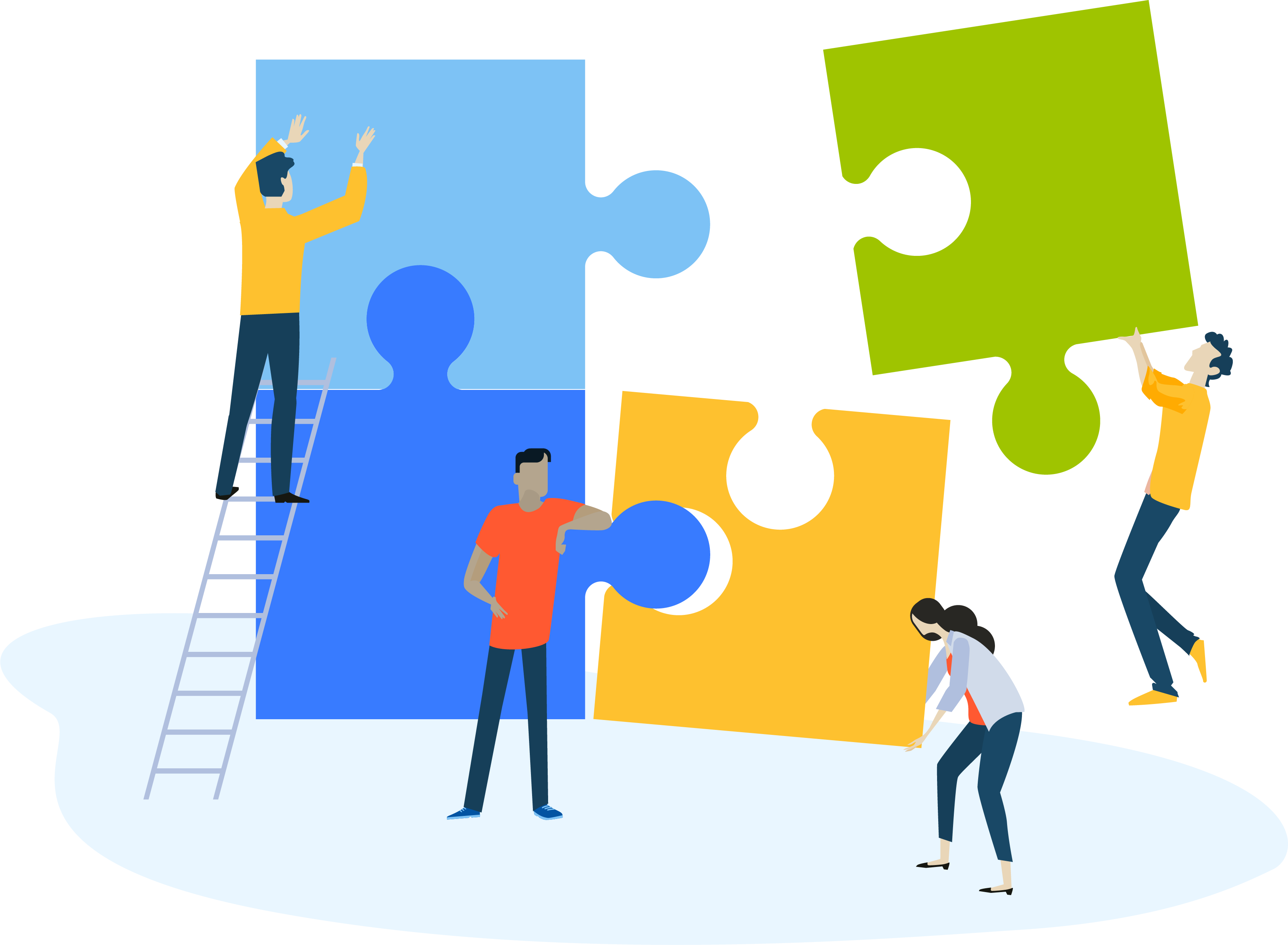 DaaS
Specific need
OPPORTUNITY GAP
Specific need
Specific need
9
[Speaker Notes: Q30. How interested would your company be in a hardware service model like that for things like desktop or laptop PCs?]
And now, more than ever, having a plan is paramount. 80% of businesses have built strategies for continuity to keep things running, no matter what.
Most continuity plans include products and services centered around
data security and redundancy
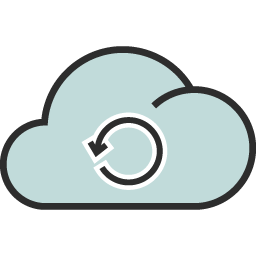 #1
Cloud-based data backup – 45%
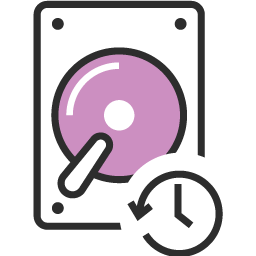 #2
Physical data backup – 39%
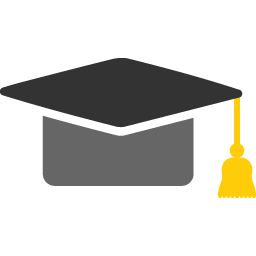 #3
Data security training – 35%
10
[Speaker Notes: Q36. Does your company have a business continuity plan in place?
Q37. Which of these products or services does your company employ to ensure your company is either protected from or can recover after an incident?]
Detailed Findings
2021 Lenovo Internal. All rights reserved.
11
Detailed Findings - Table of Contents
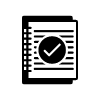 Key Findings and Summary
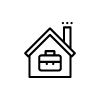 Personal response to WFH/Covid-19 (BEUs)
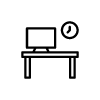 Business/workplace changes due to Covid-19 (ITDMs)
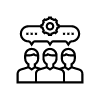 WFH wardrobe/collaboration tools (BEU + ITDMs)
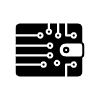 Digital transformation (ITDMs)
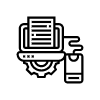 DasS - Device as a Service (ITDMs)
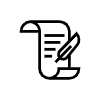 Business continuity (ITDMs)
2021 Lenovo Internal. All rights reserved.
12
Key Findings – Page 1 of 2
1
Many of the ways that workplaces have transformed in response to the pandemic are here to stay. It’s fair to say that the office as we knew it is gone
 
Workers are in a groove with working from home now and feel it’s a net positive situation compared to their previous traditional office routine. 
 
Part of what’s making this work is the wide adoption of collaboration software, something nearly all companies have adopted.  Zoom is the most used, followed by Microsoft (Teams, Office 365) and Google (Meet, Docs). 
 
IT departments are willing to help fund tech purchases to help employees work from home efficiently, though it’s possible workers aren’t taking advantage of this as much as they could. Most ITDMs say their company will front the bill for WFH equipment, though only a quarter to a half of workers have taken advantage
 
One piece of tech that’s being used more is the smartphone, with the majority using their phone for work purposes. It’s being used most frequently as a way to communicate within their teams, likely due to the increase in collaboration tool usage
2
3
4
5
13
Key Findings – Page 2 of 2
Nearly all companies, especially Medium and Large, have some sort of continuity plan in place. They’re more concerned about data threats than another widespread health event like a pandemic 
There is significant interest in DaaS, more so in Medium and Large companies, who see its top benefits as freeing up time for more strategic projects and keeping hardware up to date
6
7
14
Personal Response to WFH/Covid-19Employees
2021 Lenovo Internal. All rights reserved.
15
BEUs are generally satisfied with their WFH situation, citing the flexibility as boosting their job satisfaction. Majority feel work has been normal, even more efficient
BEU
Agreement Levels of Working During Covid-19 
Strongly/Somewhat agree
WFH Job Satisfaction
Strongly/Somewhat agree
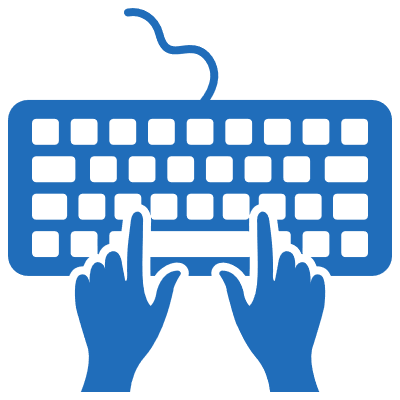 VS/Small
66%
Medium
Positive
Large
VS/Small
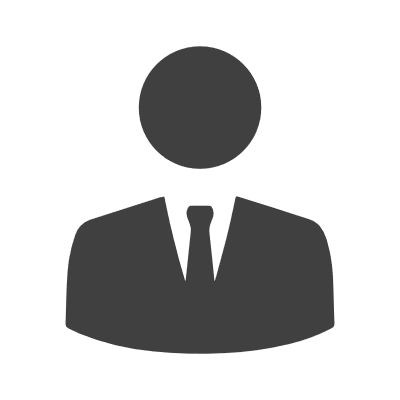 72%
Medium
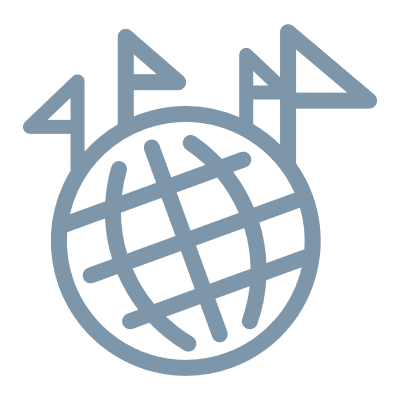 Negative
▲ VS/S
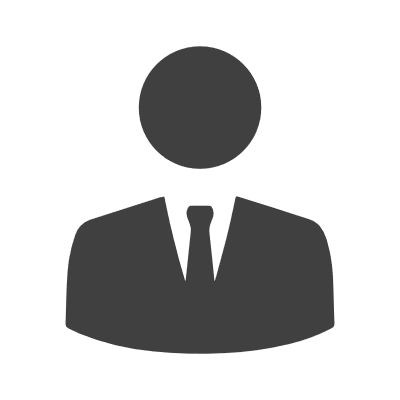 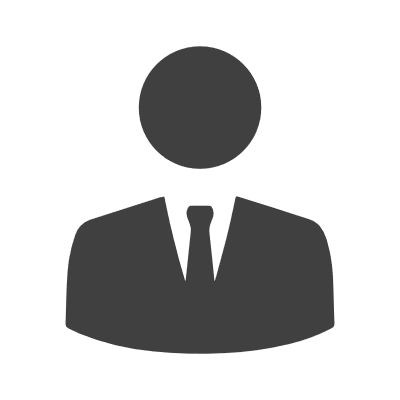 72%
Positive
Large
▲ VS/S, M
Entertainers
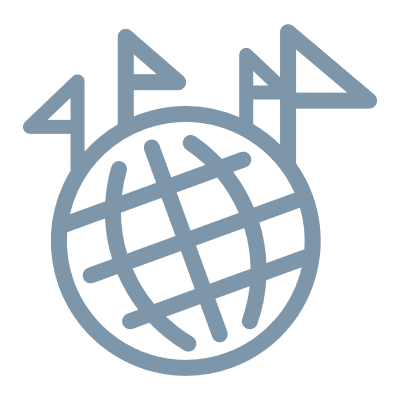 Aspirers
Taskers
Basics
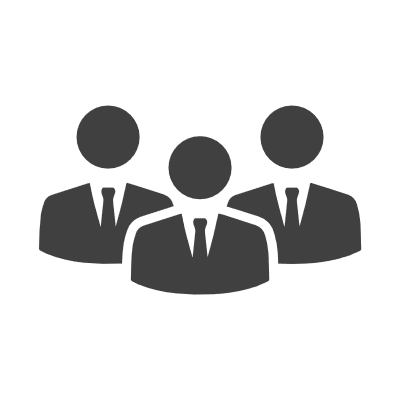 Negative
▲ VS/S
Country differences: Australia handling pandemic particularly well (across all biz sizes, they feel company can operate per normal, smaller biz sizes say they have more time in the workday and have been more productive; medium and large feel more satisfied with their job
See notes for sig. testing
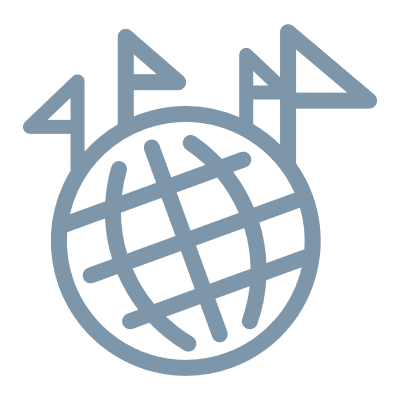 Q2. Thinking specifically about your own personal experience, how much would you say you agree with these different statements, thinking specifically about the current Covid-19 situation?
Q3. Agreement with: The flexibility that working from home gives me makes me more satisfied with my job
Base: BEU VS/Small (n=1,227), Medium (n=1,450), Large (n=1,449)
2021 Lenovo Internal. All rights reserved.
16
[Speaker Notes: Countries listed are statistically higher than the number of countries shown following that country’s name (x)
Very Small / Small
I feel like there’s more time in the workday, because I am no longer commuting: Australia (10), USA (7)
I feel my company has been able to operate normally during the pandemic: China (7), Singapore (10), USA (7)
I think my company will be able to operate as per normal if everyone continues to work from home: Australia (8)
I’ve struggled with keeping my work life and home life separate, while working from home: China (12), India (7)
I feel like I work more hours each day, now that I am working from home: India (8)
I am more productive, while working from home: Australia (7)
The lack of physical interaction with my coworkers is causing me anxiety or added stress: China (7), India (11), US (8)
I feel mentally drained because I have trouble switching off from work: India (12)

Medium
I think my company will be able to operate as per normal if everyone continues to work from home: Australia (8), India (9)
I’ve struggled with keeping my work life and home life separate, while working from home: China (11), India (11), Indonesia (8), Mexico (7)
I feel like I work more hours each day, now that I am working from home: India (12), Singapore (7)
I am more productive, while working from home: India (13)
The lack of physical interaction with my coworkers is causing me anxiety or added stress: India (12)
I feel mentally drained because I have trouble switching off from work: India (11), Indonesia (10)
The flexibility that working from home gives me makes me more satisfied with my job: Australia (7), Brazil (7), India (8), Singapore (7)

Large
I feel my company has been able to operate normally during the pandemic: Australia (8), China (7)
I think my company will be able to operate as per normal if everyone continues to work from home: China (8), India (8)
I’ve struggled with keeping my work life and home life separate, while working from home: China (13), India (9)
I feel like I work more hours each day, now that I am working from home: India (13), Mexico (7)
I am more productive, while working from home: India (10)
The lack of physical interaction with my coworkers is causing me anxiety or added stress: China (11), India (11), Indonesia (10)
I feel mentally drained because I have trouble switching off from work: India (11) 
The flexibility that working from home gives me makes me more satisfied with my job: Australia (8), Brazil (8), China (8), India (9), Mexico (8)]
BEUs of all ages are satisfied with their job while WFH. Younger BEUs struggle with work-life balance, but also appreciate the flexibility of WFH policies
BEU
Agreement Levels of Working During Covid-19 
Strongly/Somewhat agree
WFH Job Satisfaction
Strongly/Somewhat agree
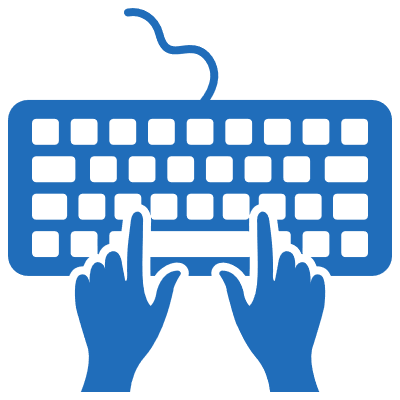 18-34
Positive
35+
▲
73%
18-34
▲
▲
Negative
69%
▲
35+
Positive
Entertainers
Aspirers
Taskers
Basics
▲
Negative
▲
Q2. Thinking specifically about your own personal experience, how much would you say you agree with these different statements, thinking specifically about the current Covid-19 situation?
Q3. Agreement with: The flexibility that working from home gives me makes me more satisfied with my job
Base: BEU Aged 18-34 (n=1,452), Age 35+ (n=2,638)
2021 Lenovo Internal. All rights reserved.
17
Some challenges with WFH remain, such as reduced social interactions with colleagues, mood swings, and tech snafus
BEU
Challenges of WFH Still Dealing With
Verbatim from English-speaking countries
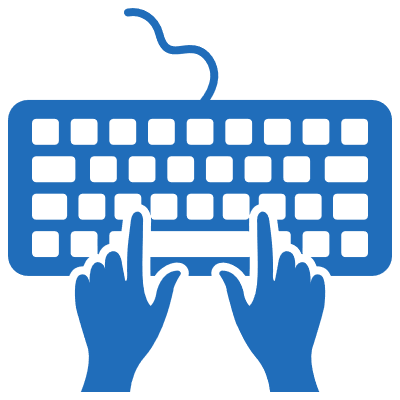 “Lack of motivation and productivity due to reduced social interaction. My role is very people centric and part of the attraction is collaborating with people on a daily basis, working remotely does not provide the same satisfaction of collaborating with my team.”
- Australia, BEU, Very Small
“Technology, mental health, loneliness, lack of motivation, lack of focus, issues with cooperation and consultation with team.”
- Australia, BEU, Medium
“Occasional technical glitches, access to individuals and resources can be limited or not readily available.”
- USA, BEU, Medium
“Lack of discipline and difficulty in communication as some work related matters are better to be resolved when met physically.”
- Singapore, BEU, Very Small
“Getting sick of not seeing people in person”
- USA, BEU, Large
“Not having physical access to the archive I help manage, which means I can't do a large part of my job - I can't do anything that involves physically looking at the records. I'm also dealing with restlessness caused by being home all the time, and it gets me down not seeing colleagues face-to-face, not seeing the archive and not having the change of scene of being in the office.”
- UK, BEU, Very Small
Entertainers
Aspirers
Techies
Taskers
Basics
Elites
“It is difficult to end working at the right hours. Splitting home life from work has been more difficult too. Finally, the extreme isolation is slowly degrading my mood.”
- UK, BEU, Medium
Q1. Now that we’re ~10+ months into working during a global pandemic, what challenges are you still dealing with when working from home?
Base: Total BEUs (n=4,126)
2021 Lenovo Internal. All rights reserved.
18
Working from home has not brought on a host of tech issues, and those that workers have tend to be connection based which is only a moderate or non-issue
BEU
Cadence of Tech Issues/Problems WFH
Total BEU data shown
Severity of Tech Issue Disruptions While WFH
Total BEU data shown – Omitting those that haven’t had that issue
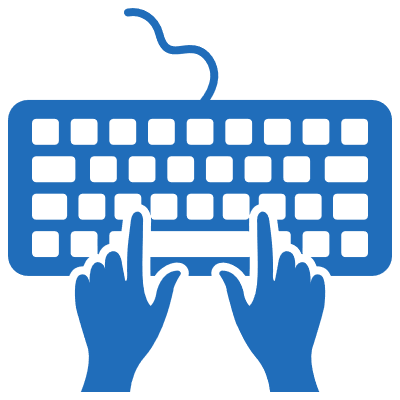 Didn’t contact IT
No dedicated IT
Same or
better
More thanin office
About thesame
Haven’t hadthis issue
Less thanin office
Big disruption
Moderate issue
No issue
Specific software not working correctly
85%
Windows not working correctly
Can't access company websites/intranets
84%
Can't send/receive 
email
Can't access company files
74%
Can't access company websites/intranets
Windows not working correctly
72%
Specific software not working correctly
Internet connection stops working
71%
Internet connection stops working
Can't send/receive 
email
71%
Can't access company files
Internet connection is slow
64%
Internet connection is slow
Country differences: Indonesia and India struggling across the board at all business sizes; Mexico also struggling on many tech issues but only in large businesses; similarly Singapore struggling but only in medium businesses
See notes for sig. testing
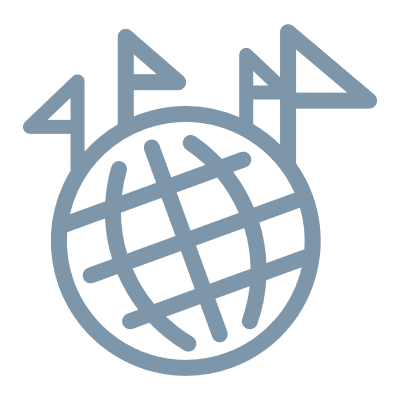 Q5. Thinking about when you’re working from home, how often do you run into these various tech issues or problems?Q6. When you do have a tech issue while working from home, how much of a disruption does it cause when it comes to having your IT team fix the issue? 
Base: BEU Total (n=4,126); See slide notes for individual base sizes for Q6
2021 Lenovo Internal. All rights reserved.
19
[Speaker Notes: Base: Those with a specific tech issue
Can't send/receive email: n=2,154
Can't access company files: n=2,626
Can't access company websites/intranets: n=2,582
Windows not working correctly: n=2,292
Internet connection stops working: n=2,825
Internet connection is slow: n=2,995
Specific software not working correctly: n=2,760

Q5 : Stat testing only performed for “More than in office”

Business size significance testing:
Internet connection is slow: M > VS/S
Can’t access company websites/intranets: M & L > VS/S


Countries listed are statistically higher than the number of countries shown following that country’s name (x)
Very Small / Small
Internet connection is slow: Indonesia (11)
Can’t access company files: Indonesia (9)
Internet connection stops working: Indonesia (10)
Can’t send/receive email: India (7)
 
Medium
Internet connection is slow: India (9), Indonesia (12)
Can’t access company files: Indonesia (11), Singapore (10)
Internet connection stops working: India (11), Indonesia (9)
Specific software not working correctly: India (10), Singapore (10)
Can’t access company websites/intranets: Indonesia (12)
Can’t send/receive email: India (8), Singapore (11)
Windows not working correctly: India (10), Indonesia (12)


Large
Internet connection is slow: India (12), Mexico (10)
Can’t access company files: China (7), India (8), Indonesia (8), Mexico (7), 
Internet connection stops working: India (12), Mexico (7)
Specific software not working correctly: China (8), India (10), Indonesia (8), Mexico (8)
Can’t access company websites/intranets: India (11), Mexico (9)
Can’t send/receive email: India (12), Mexico (11)
Windows not working correctly: India (12), Indonesia (8), Mexico (11)


Q6 : Stat testing only performed for “Big disruption”
Business size significance testing:
Can’t send/receive email: L>M
Specific software not working correctly: L> VS/S & M


Countries listed are statistically higher than the number of countries shown following that country’s name (x)
Very Small / Small
No sig differences between countries

Medium
Can’t access company files: Singapore (13)
Can’t access company websites/intranets: India (7), Singapore (11)
Can’t send/receive email: Singapore (13)
Internet connection stops working: Singapore (11)
Internet connection is slow: Singapore (12)
Windows not working correctly: Singapore (12)
Specific software not working: Singapore (10)

Large
Can’t access company files: India (9), Mexico (12)
Can’t access company websites/intranets: India (10), Japan (7), Mexico (10)
Can’t send/receive email: India (10), Mexico (10)
Internet connection stops working: Germany (7), India (11), Mexico (9)
Internet connection is slow: India (11), Mexico (10)
Windows not working correctly: India (11), Mexico (10)
Specific software not working: China (7), India (9)]
Over a third of BEUs across business sizes haven’t had issues with IT support while WFH. Those that have, sometimes it takes longer or is simply difficult to get at all
BEU
IT Assistance Experience While WFH
Total BEU data shown
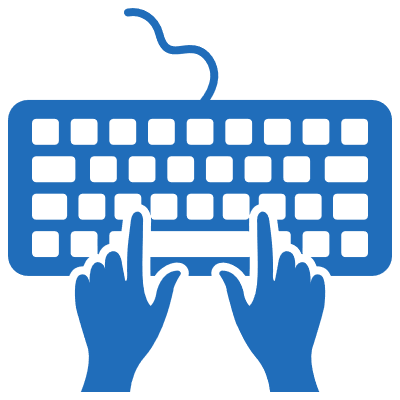 VS/Small
Medium
Large
▲ L
▲ VS/S
Country differences: VS/S in China not having any issues with IT support (greater than 13); India and Indonesia having significant struggles in medium and large businesses (difficult to get support, can’t get support, support takes longer)
Country differences for all attributes
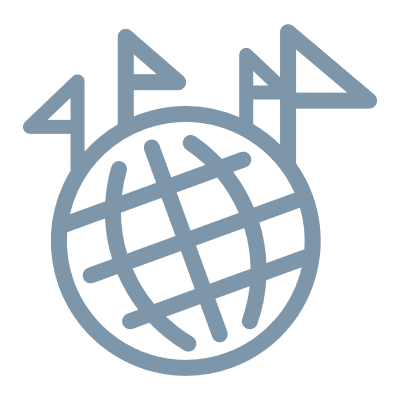 Q7. Have you had any of the following experiences with getting assistance from IT while working from home?
Base: BEU VS/Small (n=1,227), Medium (n=1,450), Large (n=1,449)
2021 Lenovo Internal. All rights reserved.
20
[Speaker Notes: Countries listed are statistically higher than the number of countries shown following that country’s name (x)
Very Small / Small
I haven’t needed any IT support while working from home: Italy (7), UK (8)
I haven’t had problems with getting IT support while working from home: China (13)
Difficult to get IT support when working from home: Australia (7), Singapore (7), USA (9)

Medium
I haven’t needed any IT support while working from home: France (8), Italy (10), Japan (8)
Difficult to get IT support when working from home: Indonesia (13)
IT support takes longer when working from home: India (11), Singapore (12)
Unable to get required accessories from IT that I need to efficiently work from home: India (8)

Large
I haven’t needed any IT support while working from home: France (11), Japan (7)
I haven’t had problems with getting IT support while working from home: Russia (8)
Difficult to get IT support when working from home: India (13), Indonesia (9), Mexico (7)
IT support takes longer when working from home: China (7), India (13), Indonesia (7)
Unable to get required accessories from IT that I need to efficiently work from home: India (11), Mexico (7)]
Top 4 smart features are the same regardless of BEU size, covering privacy, reducing noise, protecting their eyes, and keeping devices cool
BEU
Smart Feature Helpfulness
Extremely/Very helpful
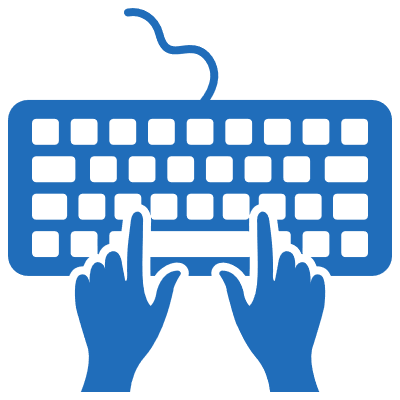 VS/Small
Medium
Large
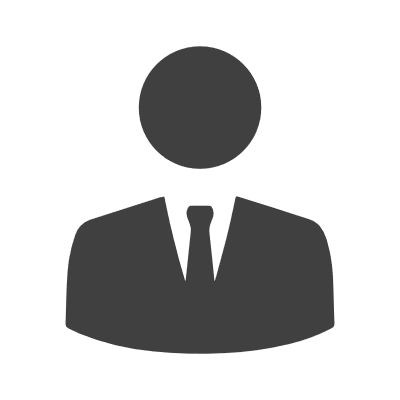 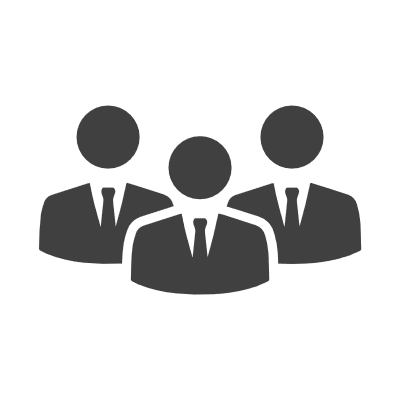 ▲ M, L
▲ L
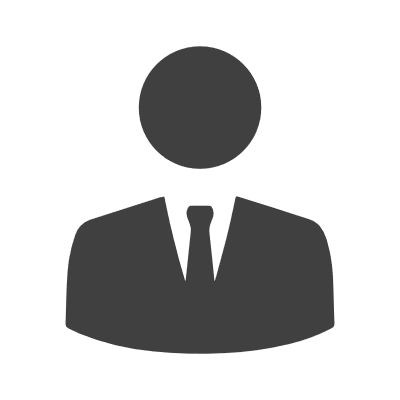 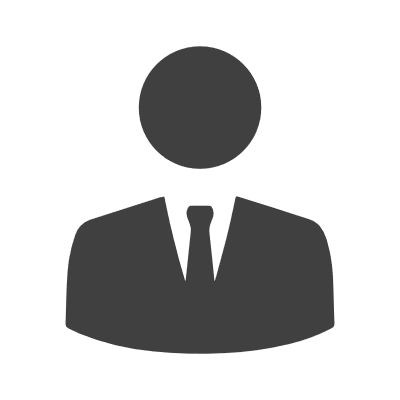 ▲ M
Q8. Read each one and let us know how helpful you think each would be.
Base: BEU VS/Small (n=1,227), Medium (n=1,450), Large (n=1,449)
Country differences for all attributes
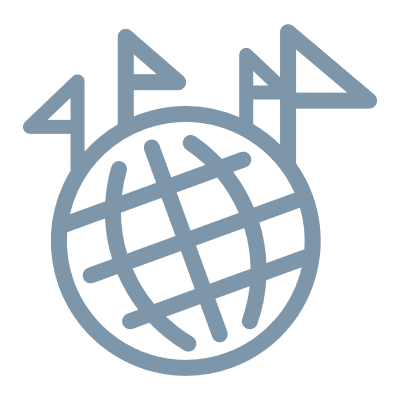 2021 Lenovo Internal. All rights reserved.
21
[Speaker Notes: Countries listed are statistically higher than the number of countries shown following that country’s name (x)
Very Small / Small
AI-based noise cancellation: China (11), India (8)
Webcam privacy shutter: China (9)
Eye care mode: China (7), Mexico (9)
Intelligent cooling: China (11), Indonesia (9), Mexico (10)
Digital wellness: Brazil (7), China (8), India (7)
Video resolution upscaling: Brazil (7), China (10), Indonesia (7),
Combined fingerprint reader and power button: Brazil (9), China (9), India (8), Indonesia (8), Mexico (9)
Service hot key: China (9), Mexico (12)
Switchable audio modes: Brazil (9), China (12), Mexico (11)
Flip to start: China (11)
VoIP hot keys: Brazil (8), China (10), India (8), Mexico (10)
Human presence detection: China (13), India (7)
Smart display: China (12), Mexico (10)

Medium
AI-based noise cancellation: Brazil (10), India (8), Indonesia (8), Mexico (8), Singapore (7)
Webcam privacy shutter: Brazil (10), India (12), Mexico (7)
Eye care mode: Brazil (9), India (8), Indonesia (8), Mexico (8)
Intelligent cooling: Brazil (11),  India (11), Indonesia (8)
Digital wellness: Brazil (10), China (8), India (10), Indonesia (9), Mexico (9)
Video resolution upscaling: Brazil (10), India (10), Indonesia (10), Mexico (10), 
Combined fingerprint reader and power button: Brazil (9), China (7), India (11), Indonesia (8), Mexico (8), 
Service hot key: Brazil (10), India (10), Indonesia (10), Mexico (10), 
Switchable audio modes: Brazil (10), India (12), Indonesia (8), Mexico (8)
Flip to start: Brazil (9), India (11), Indonesia (10), Mexico (9), Singapore (9)
VoIP hot keys: Brazil (11), China (7), India (12), Indonesia (7), Mexico (7), Russia (7), Singapore (7)
Human presence detection: Brazil (8), China (8), India (11), Indonesia (9), Mexico (9), Singapore (7)
Smart display: Brazil (9), China (8), India (12), Indonesia (8), Mexico (8), Singapore (7)

Large
AI-based noise cancellation: Brazil (8), China (8), India (13), Indonesia (8), Mexico (8), 
Webcam privacy shutter: Brazil (9), China (7), India (11), Indonesia (8), Mexico (9)
Eye care mode: Brazil (8), China (8), India (8), Indonesia (8), Mexico (8), Russia (8)
Intelligent cooling: Brazil (10), China (8), India (10), Indonesia (9), Mexico (9), 
Digital wellness: Brazil (10), China (8), India (12), Indonesia (8), Mexico (8), Russia (7)
Video resolution upscaling: Brazil (10), China (8), India (10), Indonesia (9), Mexico (10), Russia (8)
Combined fingerprint reader and power button: Brazil (9), China (9), India (12), Indonesia (9), Mexico (9)
Service hot key: Brazil (10), China (8), India (12), Indonesia (8), Mexico (10), Russia (8)
Switchable audio modes: Brazil (10), China (9), India (10), Indonesia (9), Mexico (9)
Flip to start: Brazil (9), China (9), India (13), Indonesia (9), Mexico (9)
VoIP hot keys: Brazil (9), China (9), India (9), Indonesia (9), Mexico (9)
Human presence detection: Brazil (9), China (9), India (13), Indonesia (9), Mexico (9)
Smart display: Brazil (9), China (9), India (10), Indonesia (9), Mexico (9)]
18-34 year-old employees value smart features significantly more than their 35+ year old colleagues
BEU
Smart Feature Helpfulness
Extremely/Very helpful
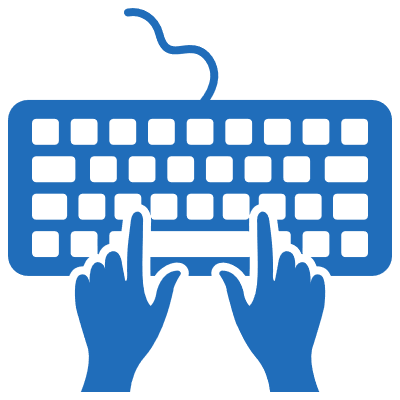 18-34
▲
35+
▲
▲
▲
▲
▲
▲
▲
▲
▲
▲
▲
▲
Q8. Read each one and let us know how helpful you think each would be.
Base: BEU Aged 18-34 (n=1,452), Age 35+ (n=2,638)
2021 Lenovo Internal. All rights reserved.
22
Very few employees want to go back to a daily office routine, with most preferring at least an even split with working from home
BEU
Work Location Preference without Covid-19 Issue
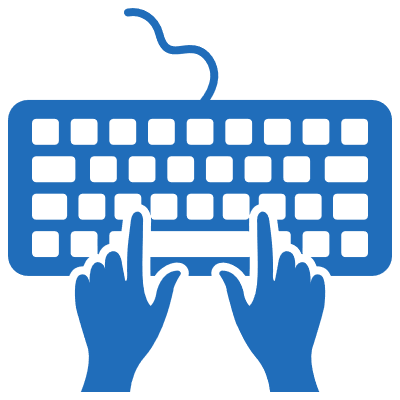 Alternate weeks
WFH 100%
1 week/mon.
WFO 100%
Even split
WFH Mostly
WFO Mostly
VS/Small
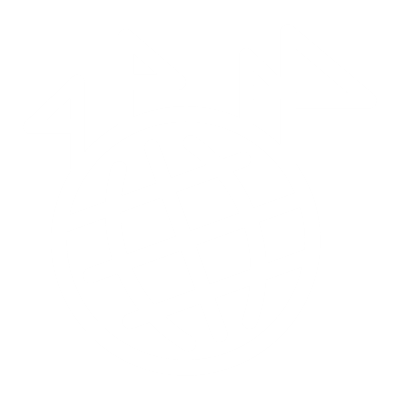 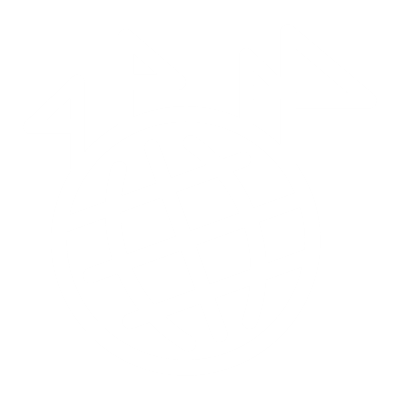 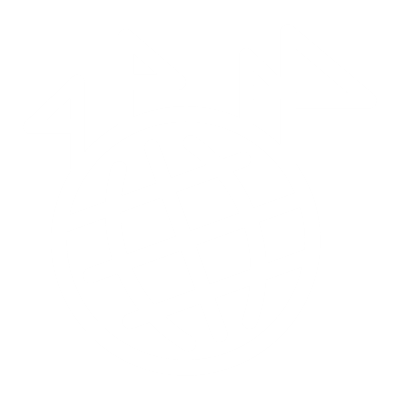 ▲ M, L
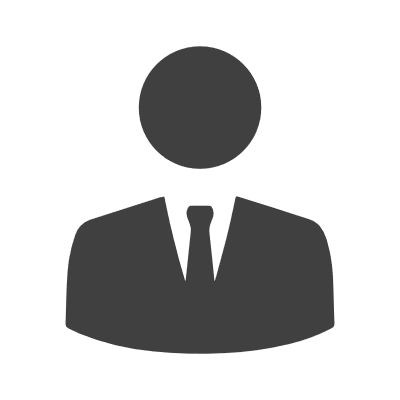 44%
34%
NET Home
NET Office
▲L
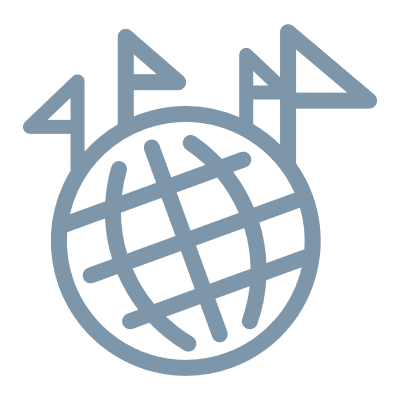 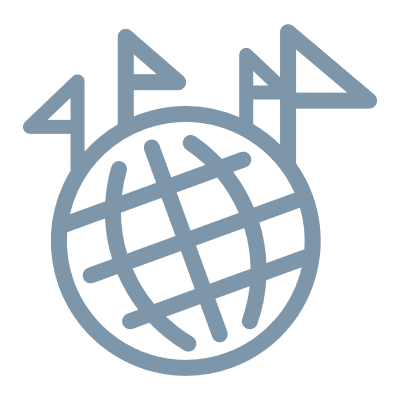 Country differences: India heavily leaning towards 100% work from office across all business sizes; Indonesia among medium and large; Mexico among large businesses; might be worth pointing out in conjunction with the fact that these are also the countries & business sizes that are struggling the most with tech issues
Medium
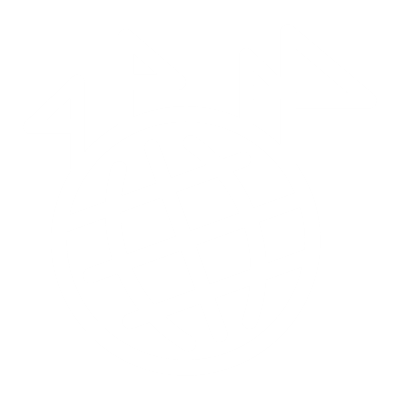 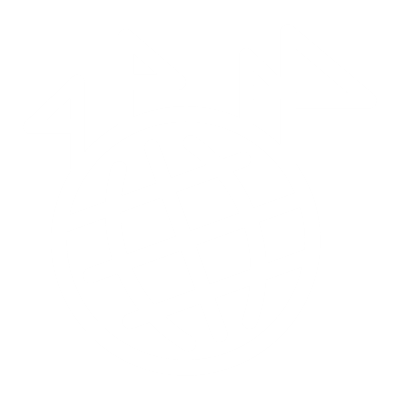 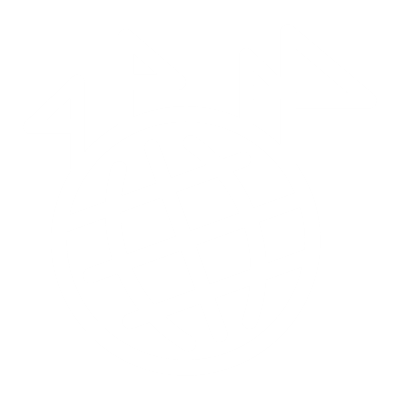 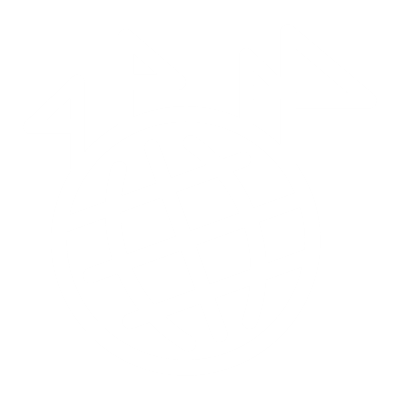 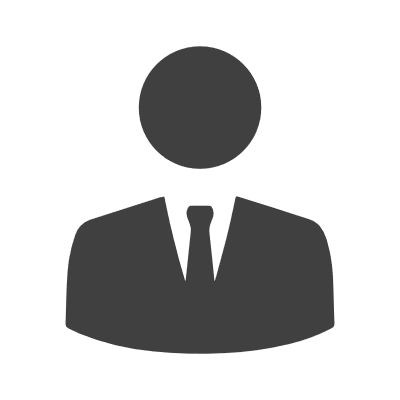 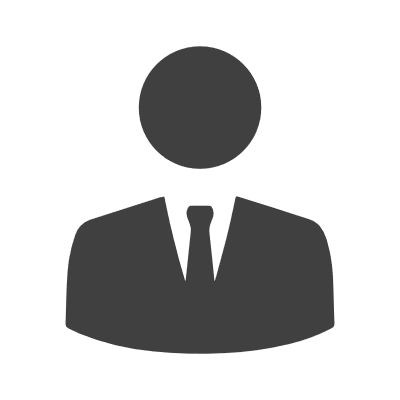 41%
36%
NET Home
NET Office
▲L
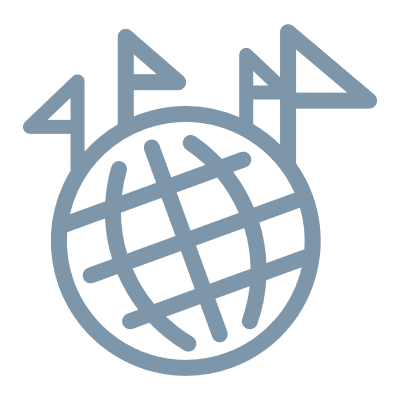 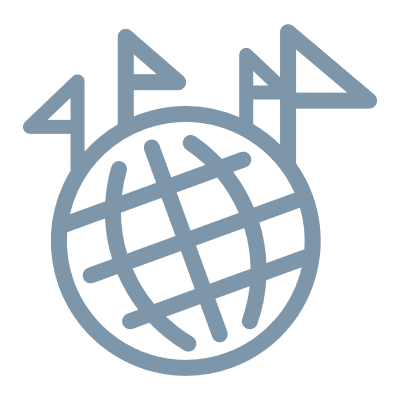 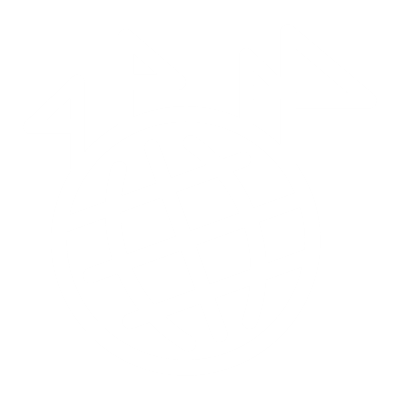 Large
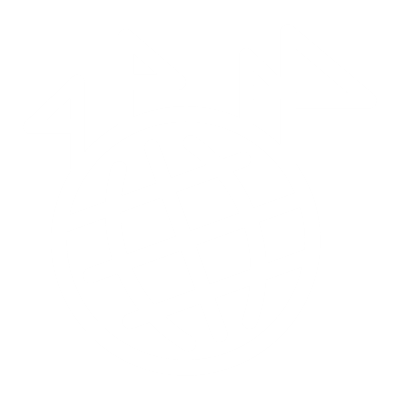 ▲ VS/S, M
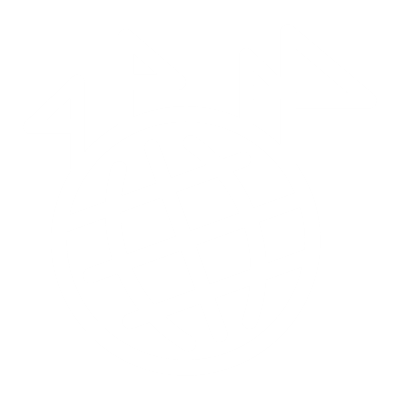 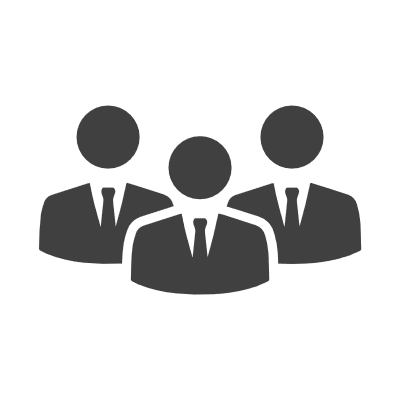 ▲VS/S
34%
35%
NET Office
NET Home
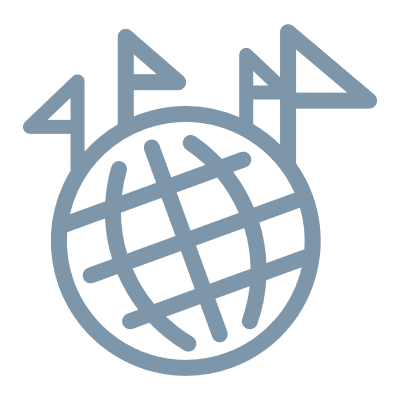 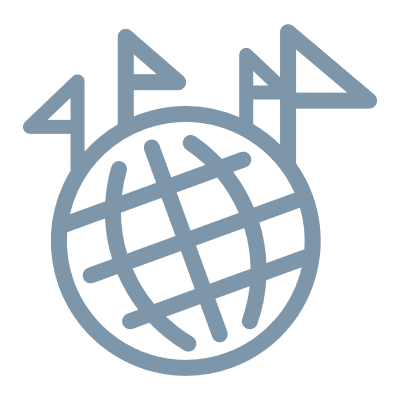 See notes for sig. testing
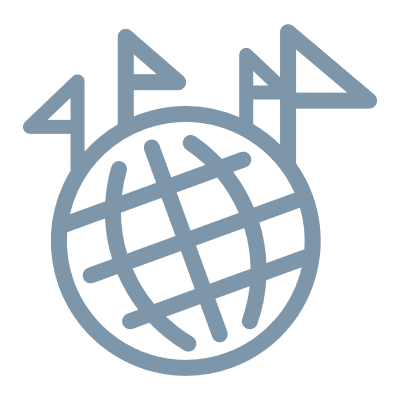 Q4. If it were up to you and Covid wasn’t an issue, what schedule would you prefer for working at your company’s physical office?  
Base: BEU VS/Small (n=1,227), Medium (n=1,450), Large (n=1,449)
2021 Lenovo Internal. All rights reserved.
23
[Speaker Notes: Countries listed are statistically higher than the number of countries shown following that country’s name (x)
Very Small / Small
WFO 100%: India (10), USA (10)
WFO Mostly: Russia (9)
WFH Mostly: China (8), Japan (8)
NET Office: India (11), Russia (9), USA (7)
NET HOME: Japan (10)

Medium
WFO 100%: India (10), Indonesia (13), USA (10)
WFO Mostly: China (9), Russia (8),
WFH Mostly: Japan (9)
WFH 100%: Singapore (12)
NET Office: India (11), Indonesia (13)
NET Home: Japan (10)


Large
WFO 100%: India (11), Indonesia (11), Mexico (11), 
WFH Mostly: Australia (12), Japan (10)
Alternate weeks: China (11)
NET Office: India (11), Indonesia (11), Mexico (9)
NET Home: Australia (11), Japan (7)]
Younger BEUs favor working in the office post-Covid, while older BEUs are split in their preference for some combination of mostly in the office or at home
BEU
Work Location Preference without Covid-19 Issue
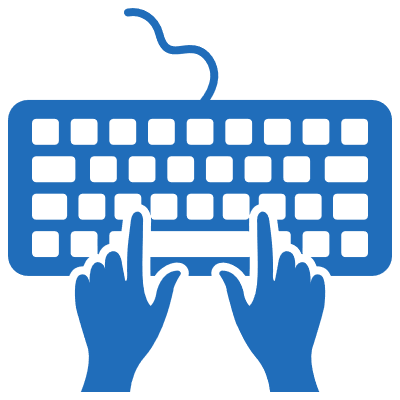 NET: Office
Even split
NET: Home
18-34
▲
▲
▲
35+
Note: NET Office consists of WFO 100% and WFO Mostly; NET: Home consists of WFH 100% and WFH Mostly
Q4. If it were up to you and Covid wasn’t an issue, what schedule would you prefer for working at your company’s physical office?  
Base: BEU Aged 18-34 (n=1,452), Age 35+ (n=2,638)
2021 Lenovo Internal. All rights reserved.
24
Business/ workplace changes due to Covid-19ITDMs
2021 Lenovo Internal. All rights reserved.
25
Most businesses anticipate employing some form of a hybrid work model, with employees working both at-home and in the office once Covid is no longer a concern
ITDM
Most Likely Work Location Scenarios without Covid-19 Issue
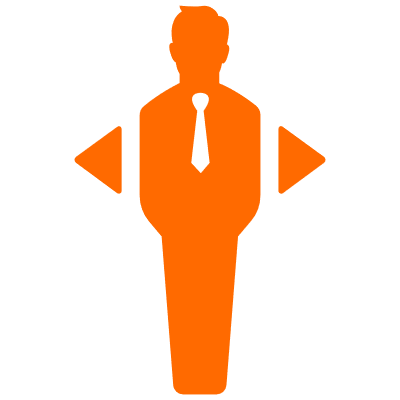 Fully WFH 
(No offices)
WFH Mostly 
(Office exists but for vital employees)
Hybrid Model
Mostly WFO
Undecided
VS/Small
▲ L
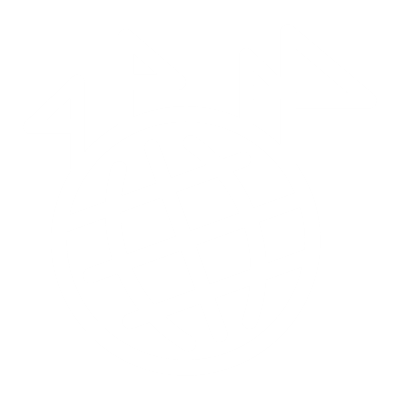 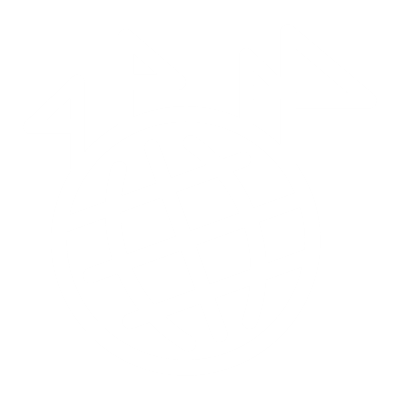 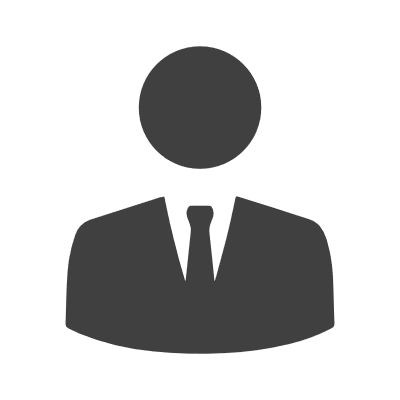 Medium
▲ L
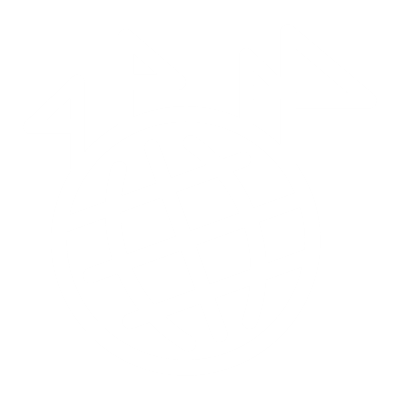 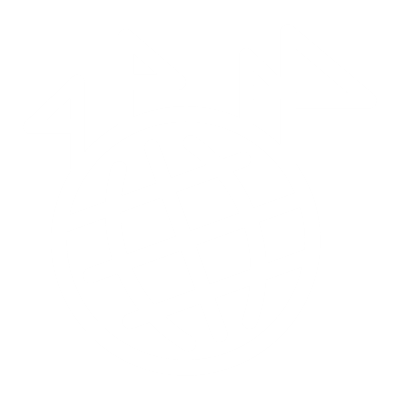 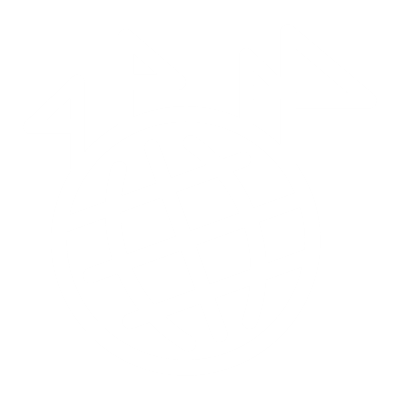 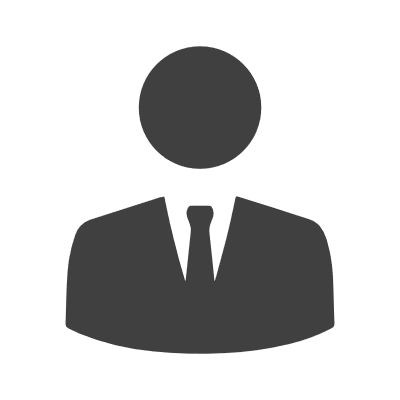 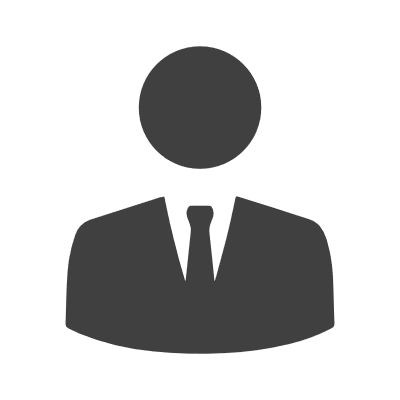 Country differences: Indonesia significantly likely to go mostly WFO across all business sizes
Large
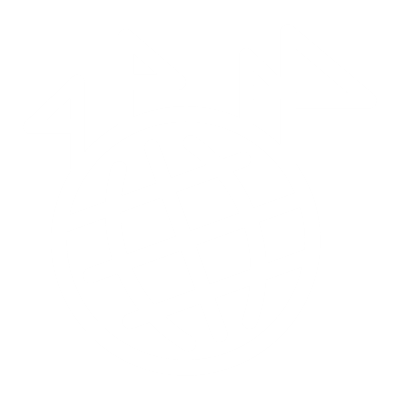 ▲ VS
▲ M
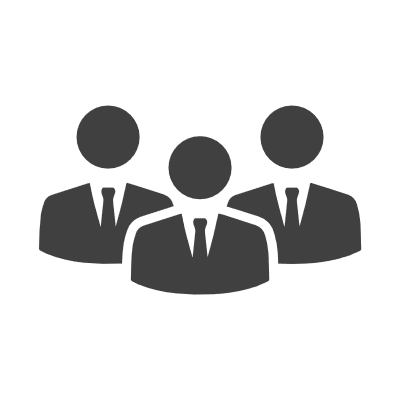 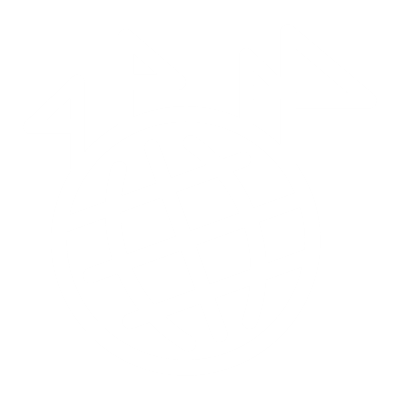 See notes for sig. testing
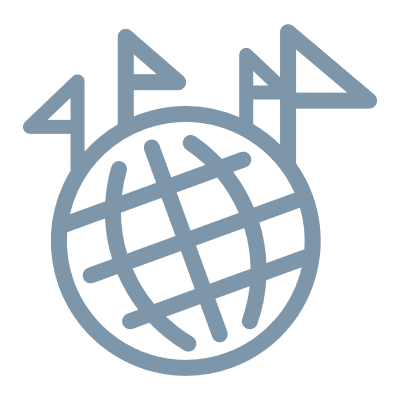 Q15. Flash forward a year and presume Covid-19 is no longer a concern. Which of these scenarios are most likely for your company?
Base: ITDM VS/Small (n=1,471), Medium (n=1,474), Large (n=1,462)
2021 Lenovo Internal. All rights reserved.
26
[Speaker Notes: Countries listed are statistically higher than the number of countries shown following that country’s name (x)

Very Small / Small
Hybrid: Russia (11)
Mostly WFO: China (7), Indonesia (12)

MediumFully WFH: Australia (10), India (11), USA (11)
Hybrid: Russia (10)
Mostly WFO: Indonesia (10)

Large
Fully WFH: USA (11)
Mostly WFO: China (7), Indonesia (10)]
Keeping data secure and private with the shift to WFH is a top concern, as well as the internal logistics that the likely shift to more permanent WFH will entail
ITDM
Concerns for Company Workplace and the Future of Work
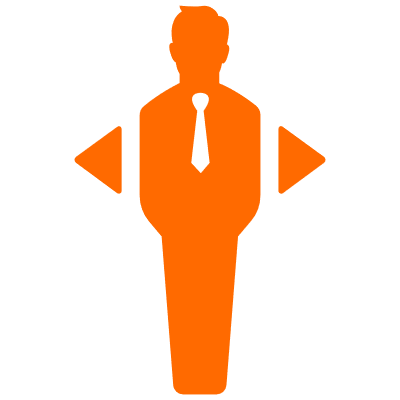 “Moving everything to the cloud is now absolutely necessary. Having vital programs and data in one place is a liability.”
- USA, ITDM, Large
“Prior to the coronavirus pandemic, my company's employees mostly worked in physical locations. Although we have to change that and create a much more remote working possibility for our employees, whether or not we intend to sustain this model is what we've been pondering over.”
- USA, ITDM, Medium
“I worry about cyber security and how it will affect the company if something went wrong especially now that there’s increase need for working remotely”
- Australia, ITDM, Large
“I think that my company will be focusing more on work-from-home approach in the future. Most staff that could work-from-home will remain that way. This new operational aspect keeps me up at night because it is harder to provide our employees with the right level of IT support because they are not located in the company office. The IT security issues that can happen will be more challenging to solve because our employees are using their own internet connection that lacks enterprise security.  It will not be easy to measure our employee's productivity.”
- Singapore, ITDM, Large
“Because of covid19, it gave us an opportunity of exploring the possibility of using technology to innovate your home in a unique workplace where employees can work similarly to the office-like environment. It gives us an upfront cost burden and almost no progress on work as it is new to everyone. But times pass and we have learned from the situation and keep up and grow with it.”
- UK, ITDM, Medium
Q16. If you think about how the workplace has changed and what’s ahead for the future of work, what keeps you up at night about how your company specifically will operate moving forward?
Base: Total ITDM (n=4,407)
2021 Lenovo Internal. All rights reserved.
27
The larger the company, the more confident ITDMs are in their own department, though confidence in the overall company stays flat regardless of size
ITDM
Ability to Keep Company Operations Running as Normal
Country differences: Japan nearly universally putting out fires across the board both within their department and the company overall
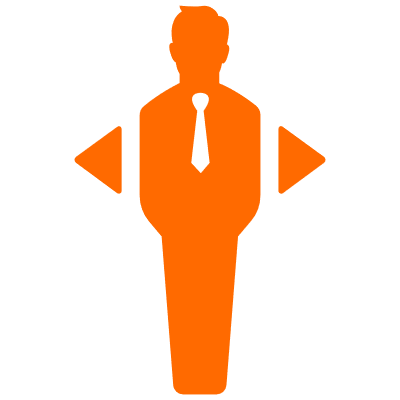 VS/Small
Medium
Large
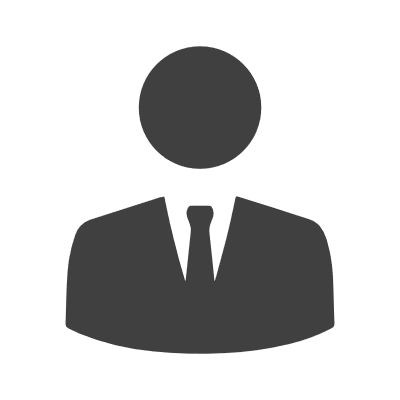 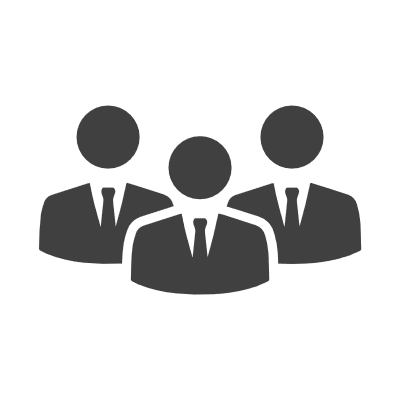 Within Department
Within Company Overall
Within Department
Within Company Overall
Within Department
Within Company Overall
Feel confident
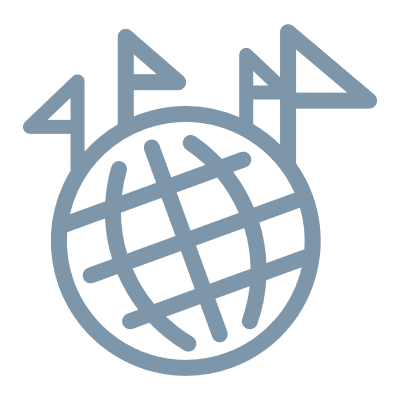 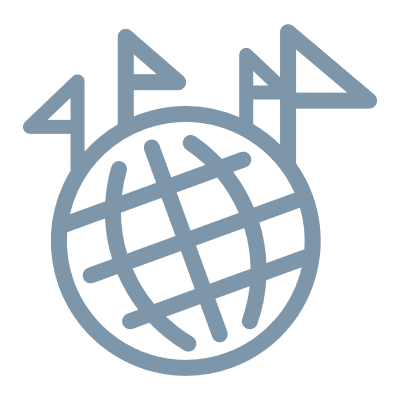 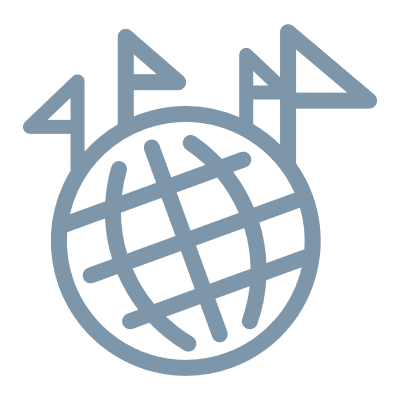 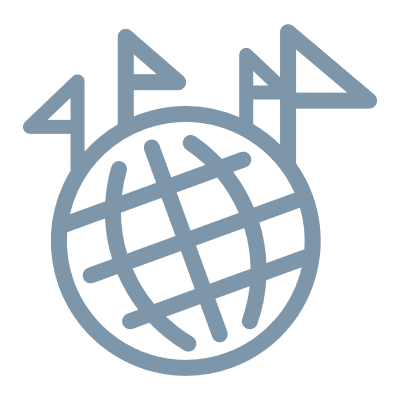 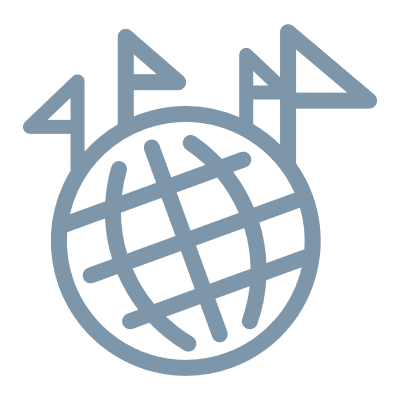 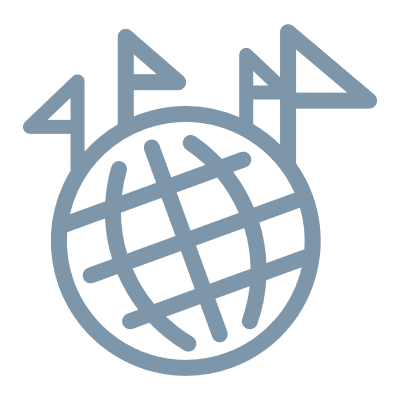 ▲VS/S
▲VS/S
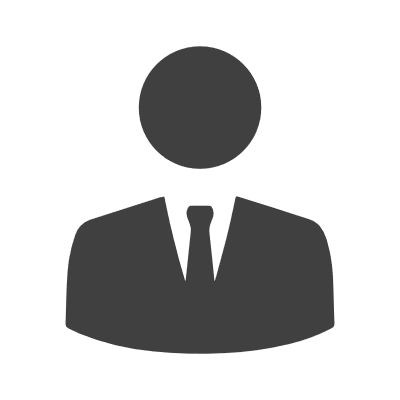 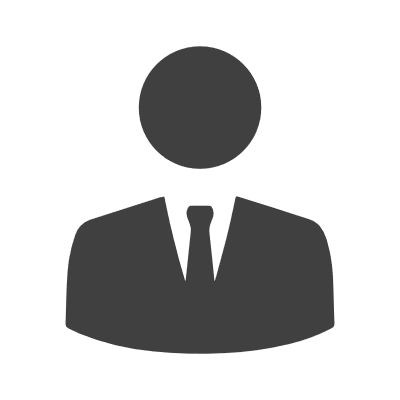 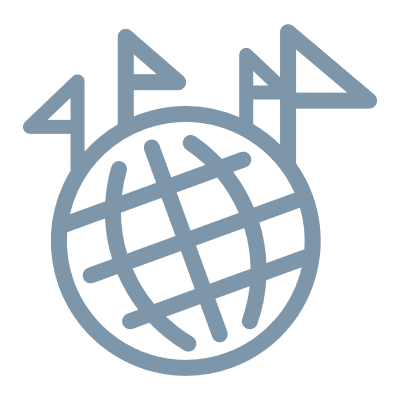 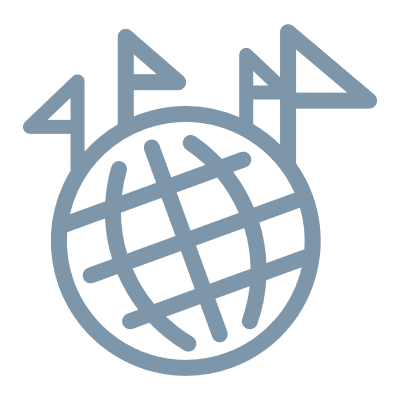 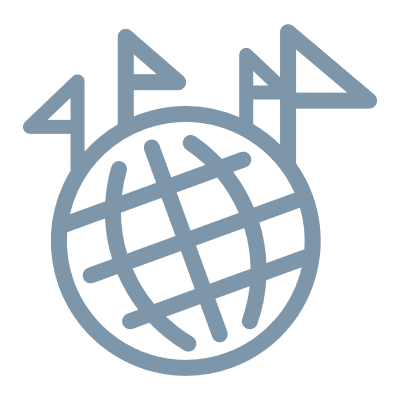 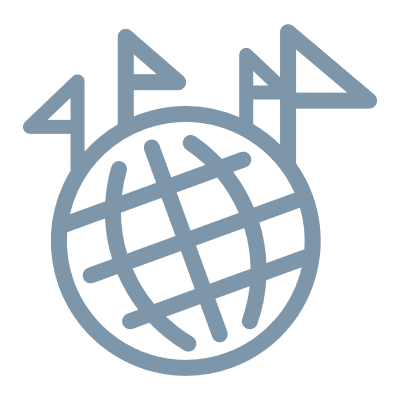 Still work in progress
▲M, L
Still putting out fires
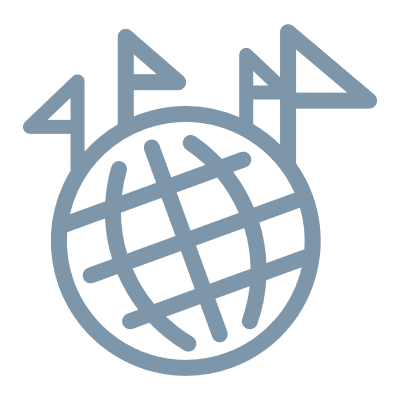 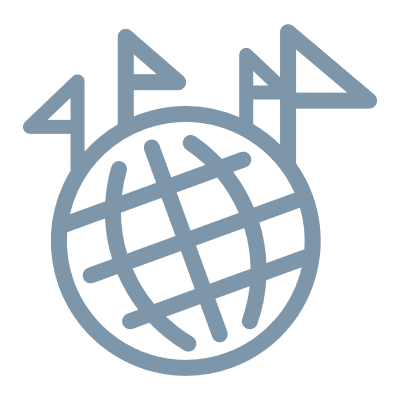 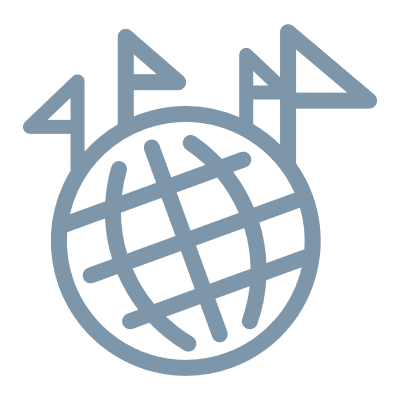 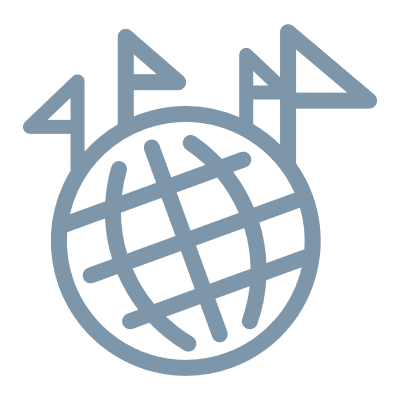 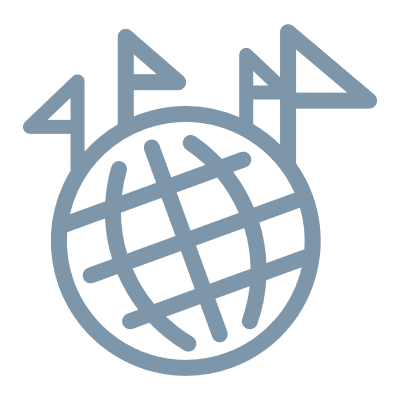 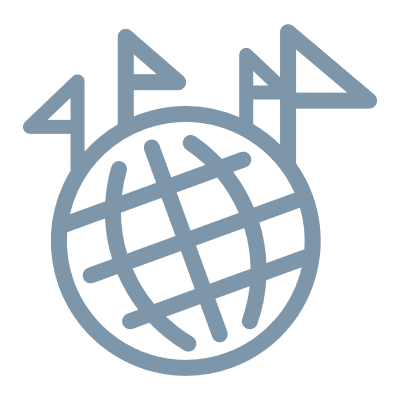 See notes for sig. testing
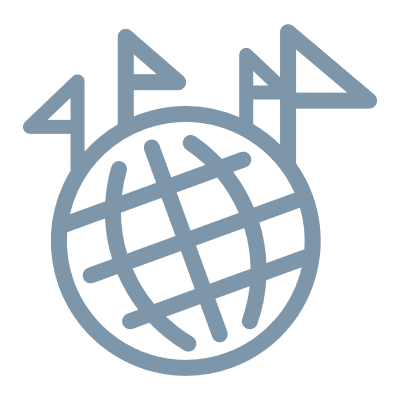 Q9. Which of these best describes how your company is managing the various aspects of business during Covid-19?
Base: ITDM VS/Small (n=1,471), Medium (n=1,474), Large (n=1,462)
2021 Lenovo Internal. All rights reserved.
28
[Speaker Notes: Countries listed are statistically higher than the number of countries shown following that country’s name (x)

Within Department
Very Small / Small
We’re still putting out fires: France (8), Japan (7)
It’s still a work in progress: Mexico (9)
We feel confident about it: Russia (11)

Medium
We’re still putting out fires: Japan (9)
We feel confident about it: Brazil (12), China (12), India (8), Indonesia (7)

Large
We’re still putting out fires: Japan (11)
It’s still a work in progress: Mexico (10)
We feel confident about it: China (8), India (8)

Within Company Overall
Very Small / Small
We’re still putting out fires: Japan (8)
It’s still a work in progress: Mexico (10)
We feel confident about it: China (12), Russia (9)

Medium
We’re still putting out fires: Japan (10), USA (8)
We feel confident about it: Brazil (10), China (12), 

Large
We’re still putting out fires: Indonesia (9), 
It’s still a work in progress: Mexico (10)
We feel confident about it: India (7)]
IT troubleshooting is primarily handled internally. Outsourcing IT services more common as size grows, subscriptions are largely for security and support
ITDM
IT Helpdesk/Troubleshooting Approach
IT Services Subscriptions
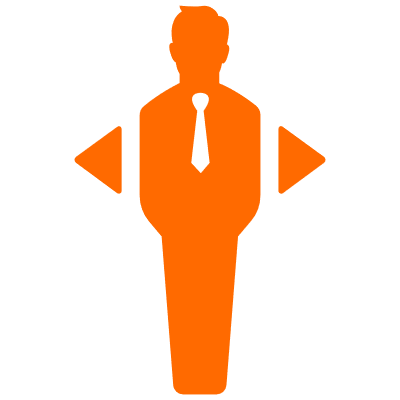 VS/Small
Medium
▲VS/S
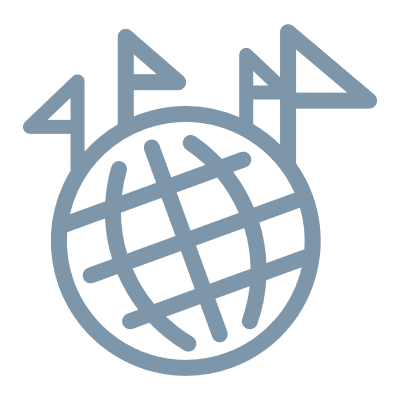 Large
▲VS/S
Handled Internally
Mix (Primarily Internal)
Mix (Primarily External)
Outsourced
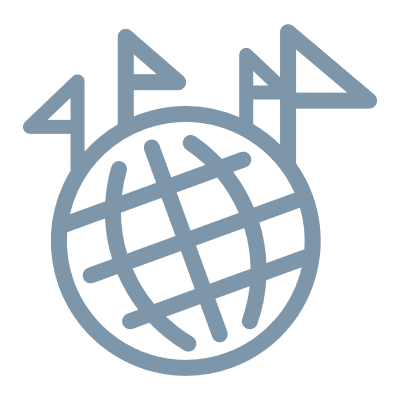 ▲VS/S
▲VS/S, M
VS/Small
▲M, L
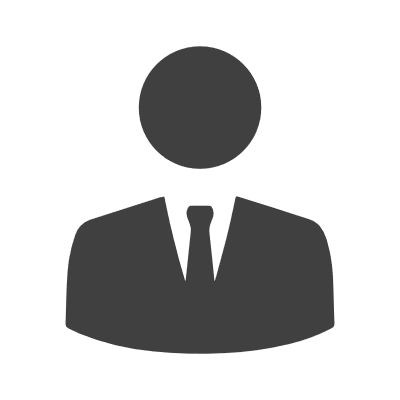 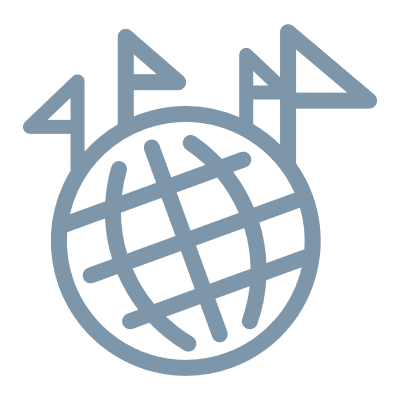 ▲VS/S
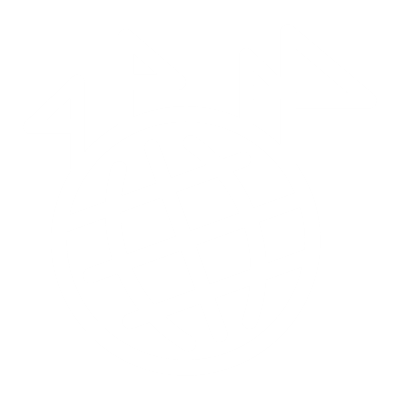 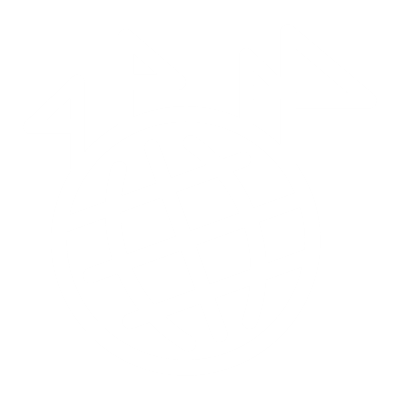 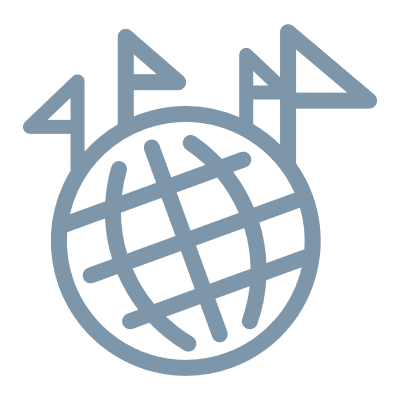 ▲VS/S
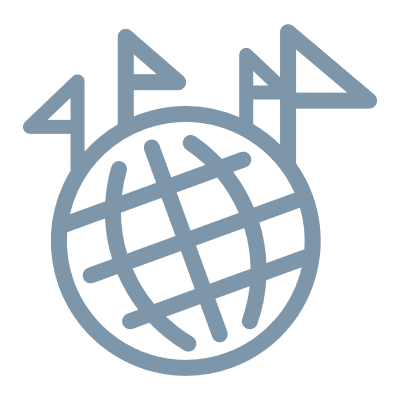 ▲VS/S, M
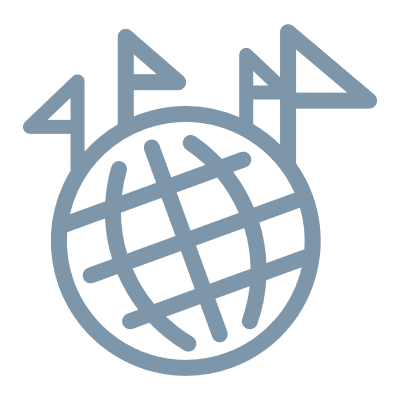 Medium
▲VS/S
▲VS/S, M
▲VS/S
▲ L
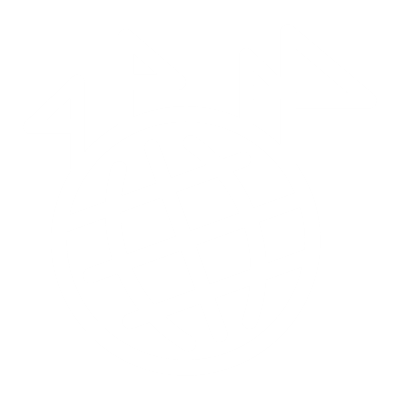 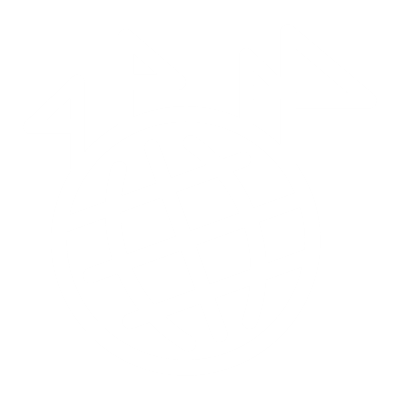 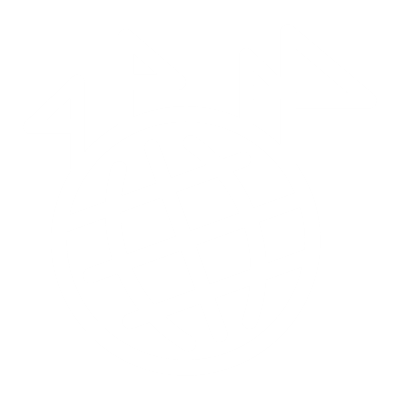 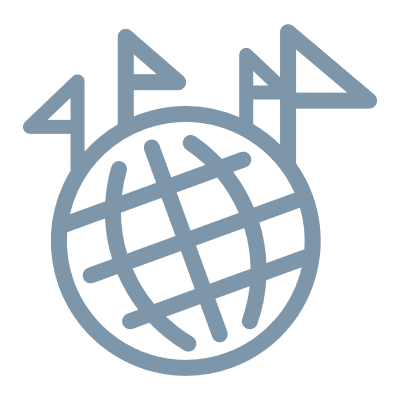 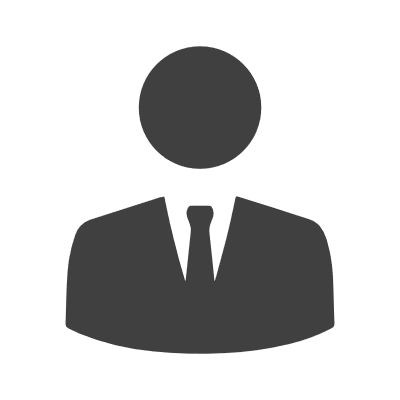 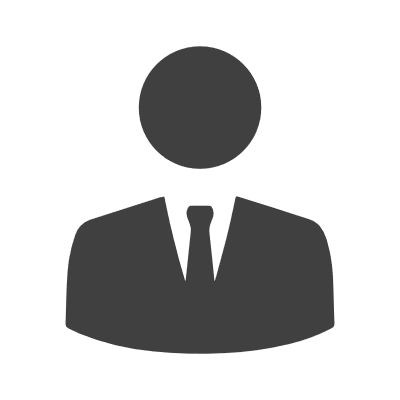 ▲VS/S
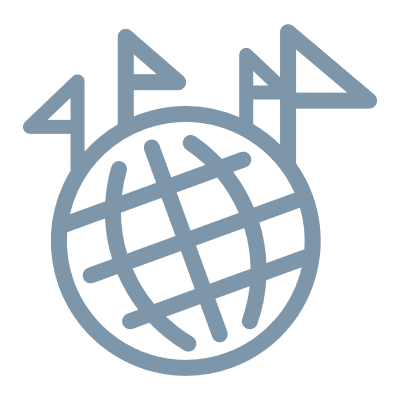 ▲VS/S, M
▲VS/S
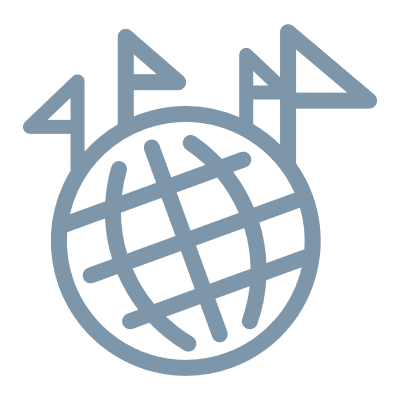 ▲VS/S, M
Large
▲VS/S
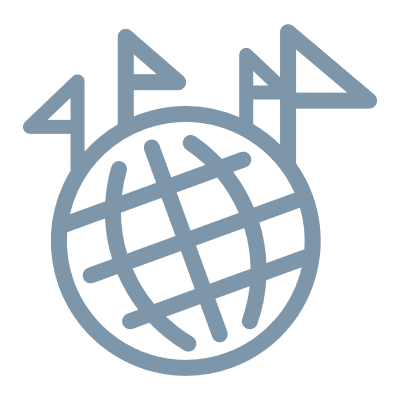 ▲VS/S
▲VS/S, M
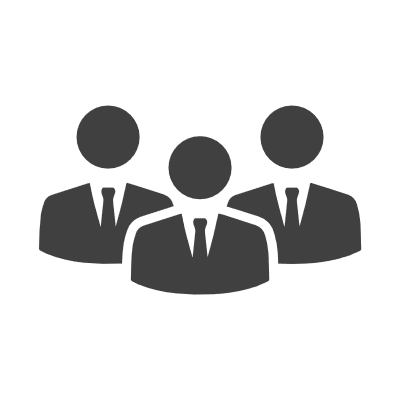 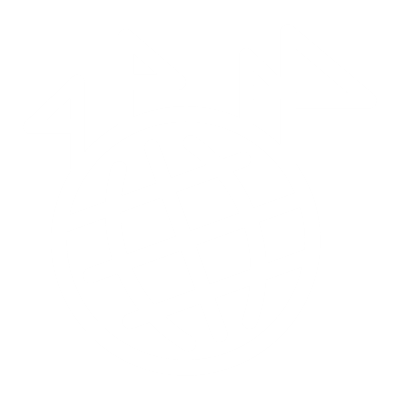 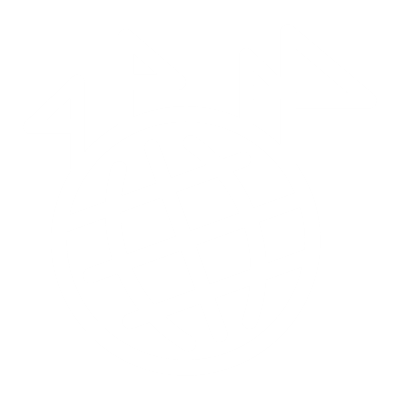 ▲ M, L
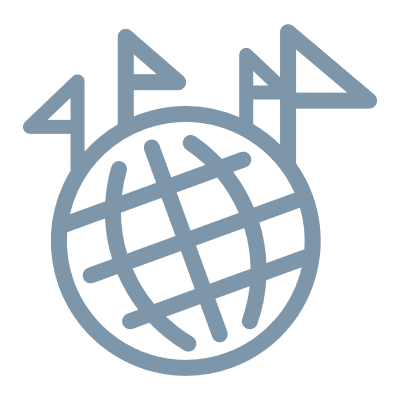 See notes for sig. testing
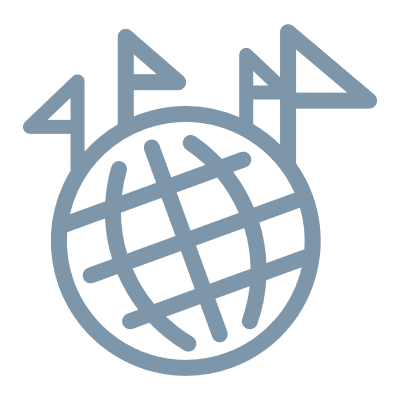 Q10. Which of these best describes your current IT help desk / troubleshooting approach?
Q11. There are vendors that offer services to companies to assist with managing various IT-related tasks. Does your company currently subscribe to any service for these areas?
Base: ITDM VS/Small (n=1,471), Medium (n=1,474), Large (n=1,462)
2021 Lenovo Internal. All rights reserved.
29
[Speaker Notes: Countries listed are statistically higher than the number of countries shown following that country’s name (x)

IT Helpdesk/ Troubleshooting Approach
Very Small / Small
Outsourced: France (12)
Handled internally: Japan (11)
Mixture (primarily internal with some outsourcing): China (13), Indonesia (7)

MediumOutsourced: Australia (13), USA (9)
Handled internally: Russia (11)
Mixture (primarily internal with some outsourcing): China (13), Italy (7)
Mixture (primarily outsourced with some internal): Brazil (8), India (12)

Large
Mixture (primarily internal with some outsourcing): China (10)
Mixture (primarily outsourced with some internal): India (10)


IT Service Subscriptions
Very Small / Small
IT security: Indonesia (9), USA (7)
Software support: China (10)
Hardware support: China (11)
Application management: China (12), India (7), Indonesia (12)
Infrastructure management: China (12)
Hardware deployment: China (11)
None of these: Japan (8), UK (8)

Medium
IT security: China (11), Indonesia (8)
Software support: China (7), India (7)
Software deployment: China (9), Indonesia (9)
Hardware support: China (8), Indonesia (9)
Application management: China (11), Indonesia (12)
Hardware deployment: China (8)
Large
IT security: India (8), Indonesia (12)
Software support: China (11), India (11)
Software deployment: India (10)
Application management: China (10), Indonesia (11)
Infrastructure management: China (10), Indonesia (10), Japan (7)
Hardware deployment: China (10), Japan (11)
Workplace collaboration tools:  China (7), India (7), Indonesia (8)]
A majority of businesses have both an online and physical presence pre-Covid. Those without an online component have since added one
ITDM
Business Model Prior 
to Covid-19
How Covid-19 Changed Business
Among those who had physical locations
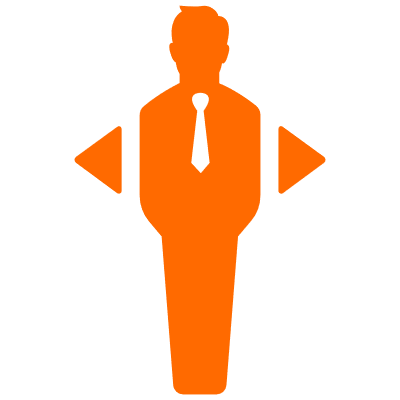 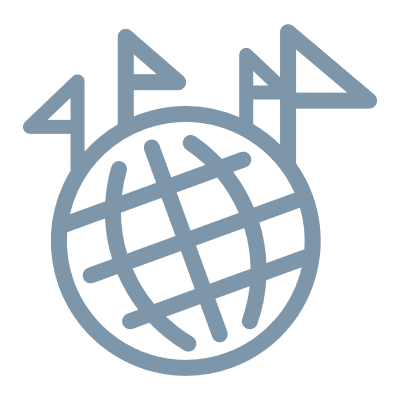 Only online
▲ M
▲ M, L
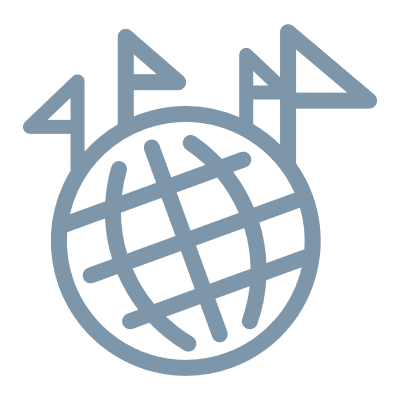 No change
Moved completely 
online
Only physical
▲ L
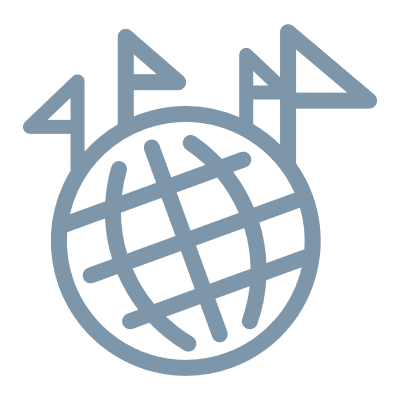 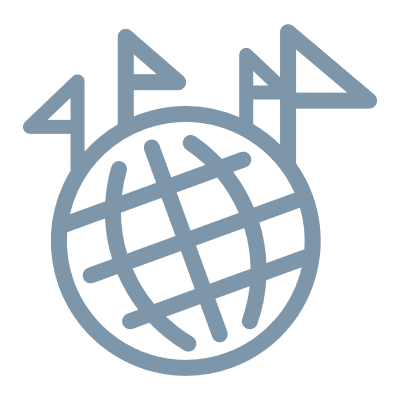 VS/Small
VS/Small
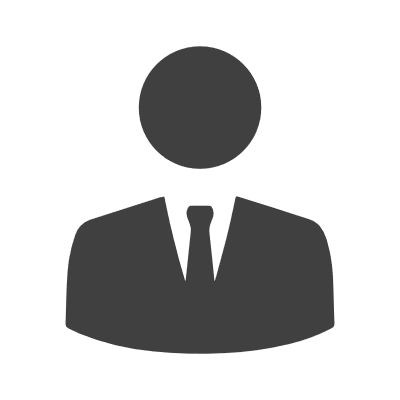 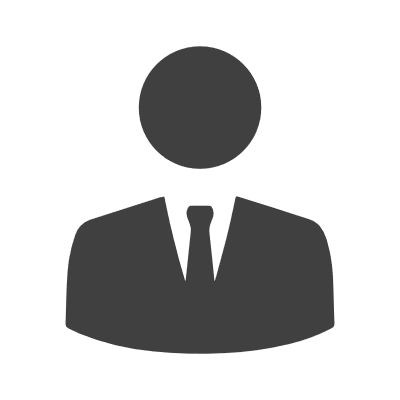 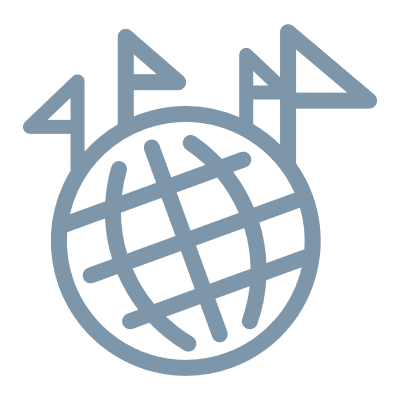 Both
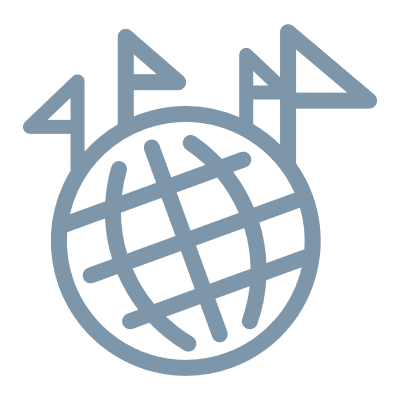 Added online
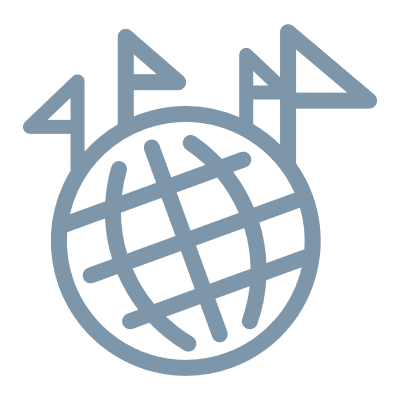 Only online
No change
Moved completely 
online
▲ L
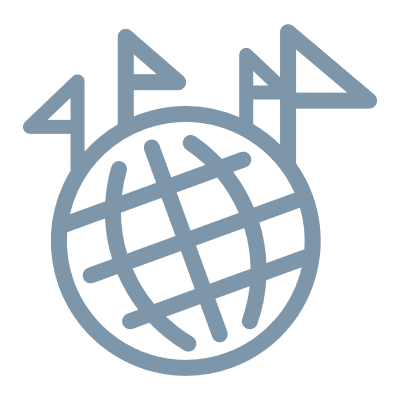 Only physical
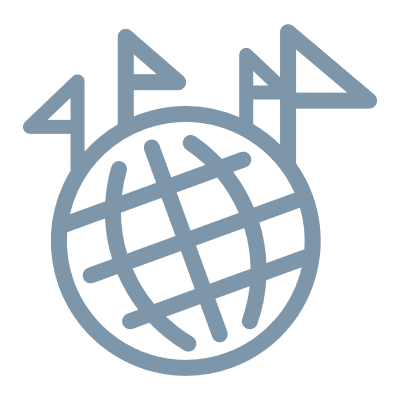 ▲ L
Medium
Medium
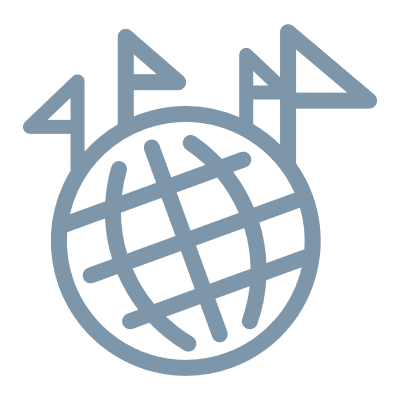 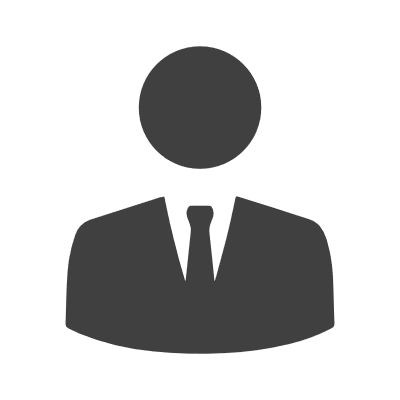 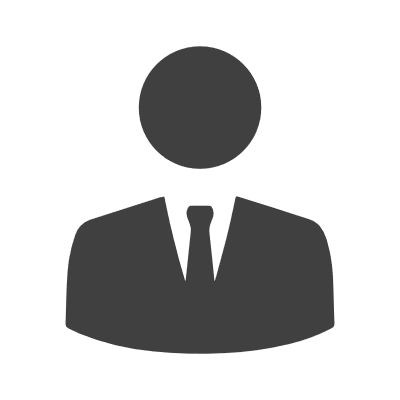 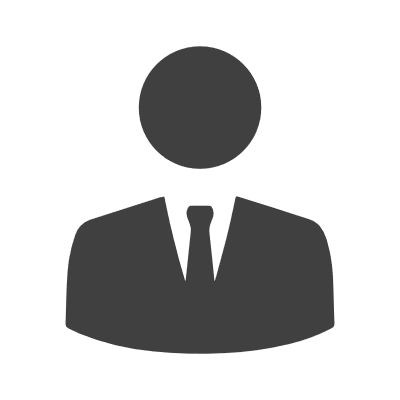 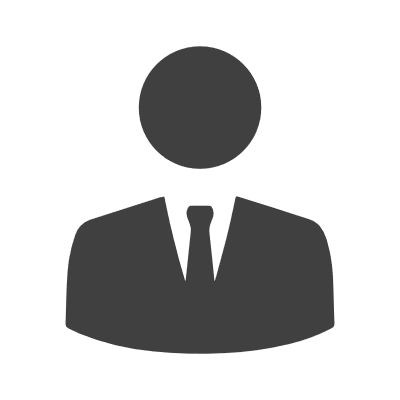 Added online
Both
Country differences: Across all business sizes, USA  more likely to only have physical stores; also across all business sizes, USA more likely to have switched to a completely online format
Only online
Moved completely 
online
No change
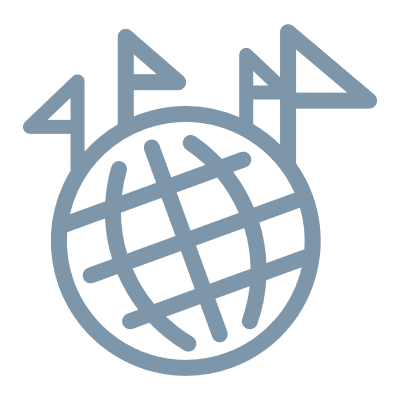 Only physical
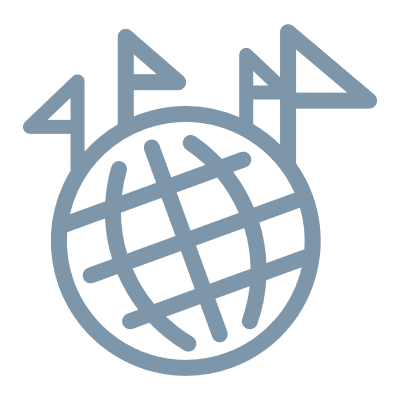 Large
Large
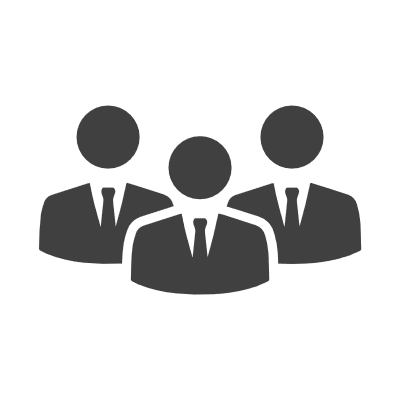 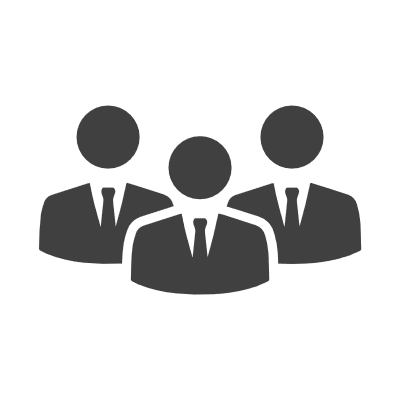 ▲ VS/S, M
▲ VS/S, M
Added online
Both
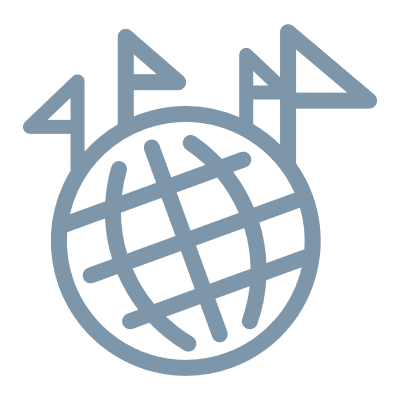 See notes for sig. testing
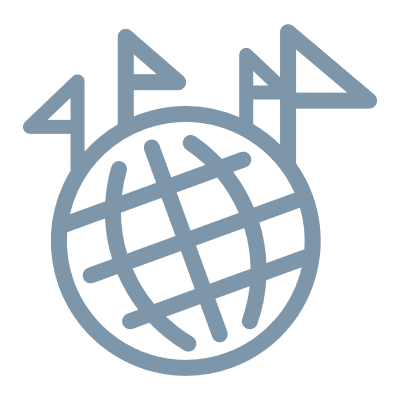 See notes for question text. 
Base: ITDM VS/Small (n=1,471), Medium (n=1,474), Large (n=1,462)
Base: ITDM with physical locations VS/Small (n=1,313), Medium (n=1,363), Large (n=1,355)
2021 Lenovo Internal. All rights reserved.
30
[Speaker Notes: Q12. Prior to Covid-19, did your business model include interacting with customers in physical locations?
Q13. How has Covid-19 changed that business model?

Countries listed are statistically higher than the number of countries shown following that country’s name (x)

Prior to Covid-10
Very Small / Small
Only physical: Japan (7), USA (8)
Both physical and online: China (12), Indonesia (10)
Only online: Russia (9)

Medium
Only physical: USA (12)
Both physical and online: China (8)
Only online: Russia (10)

Large
Only physical: USA (7)
Both physical and online: China (10), Indonesia (8)

How has Covid-19 changed business model
Very Small / Small
No change: Japan (8)
We added/increased an online component, but kept our physical: China (7), Indonesia (9), Russia (7)
We moved to completely online: USA (8)

Medium
We moved to completely online: Australia (8), India (9), USA (12)

Large
We moved to completely online: France (7), Germany (7), India (12), USA (11)]
There’s no single challenge with pivoting to online that stands out as a massive issue, with all providing some level of annoyance across business sizes
ITDM
Challenges with Pivoting to Online Business Model 
Among those who pivoted to online model
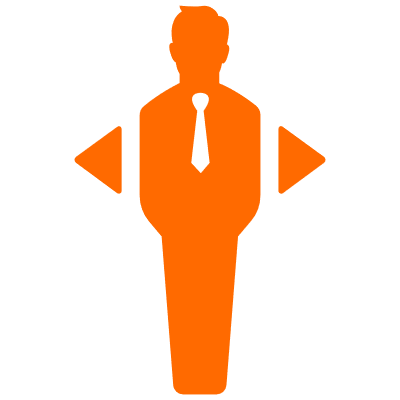 VS/Small
Medium
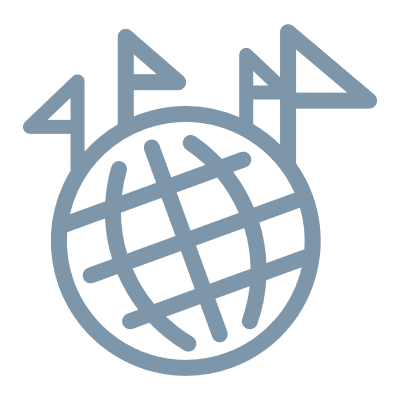 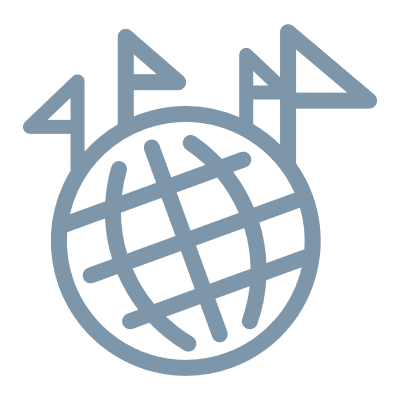 India and Indonesia having struggles across all business sizes and in many different areas – this may be a result of India and Indonesia giving significantly higher answers overall throughout the survey, but can also tie into the story that these countries are having significant struggles and desire a full return to office
Large
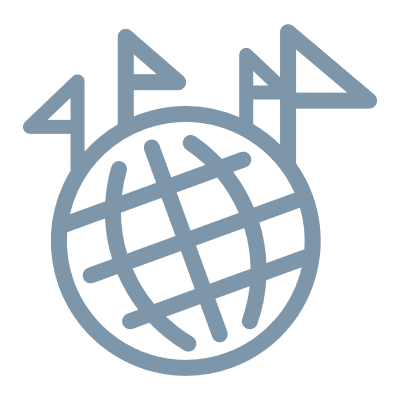 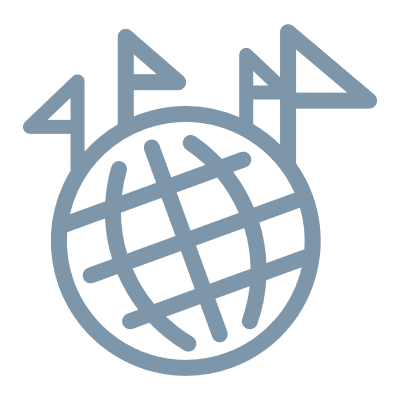 ▲ VS/S
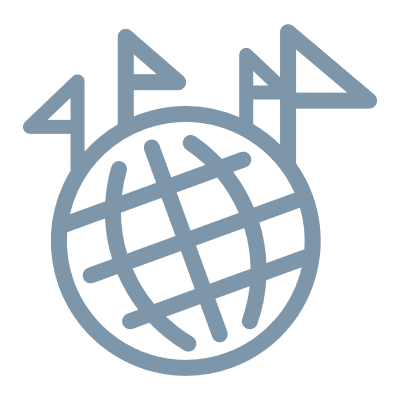 ▲ VS/S
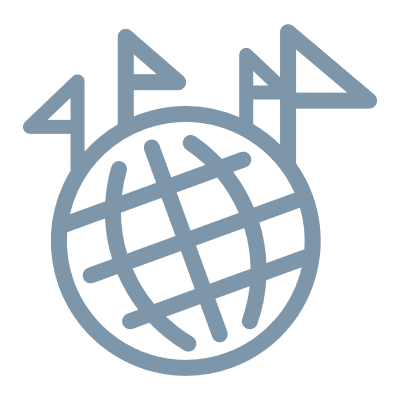 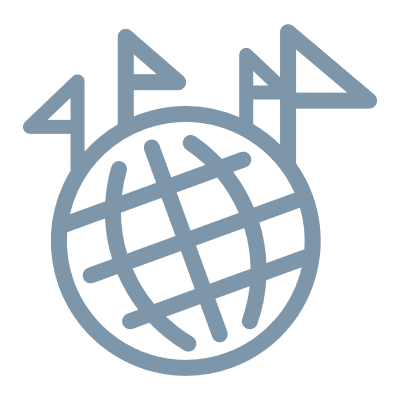 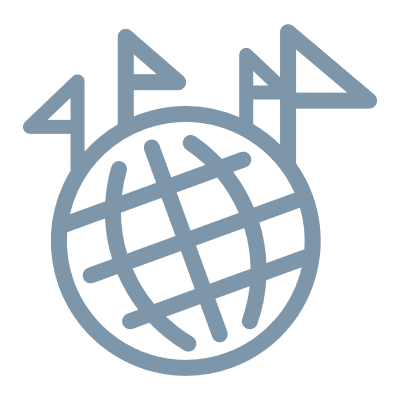 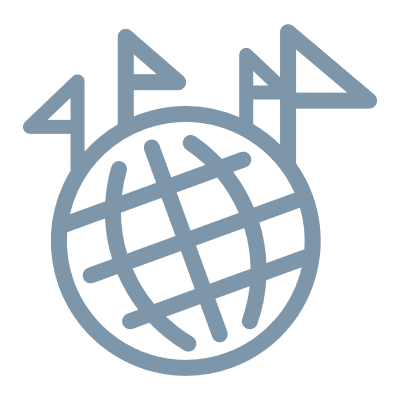 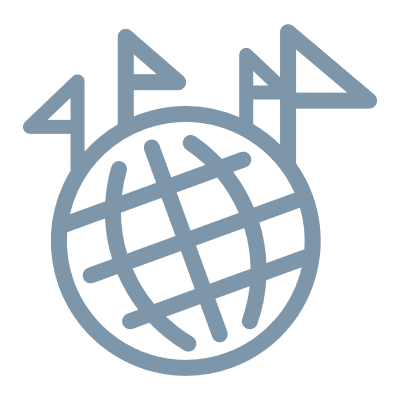 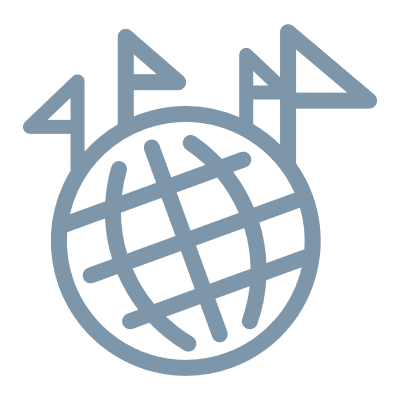 ▲ VS/S
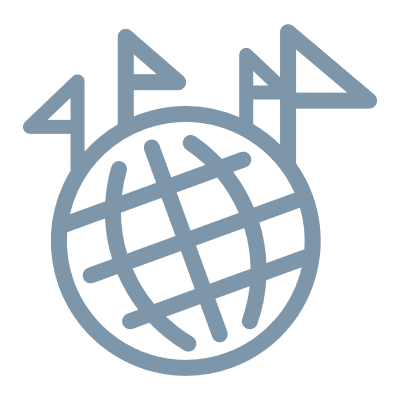 ▲ VS/S
▲ VS/S
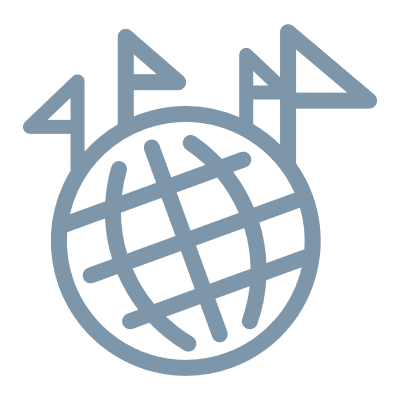 See notes for sig. testing
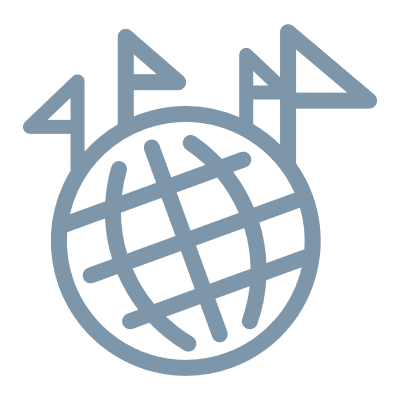 Q14. What were some of the challenges your company dealt with when quickly pivoting to an online or digital business model?
Base: ITDM with physical locations that pivoted online VS/Small (n=1,159), Medium (n=1,274), Large (n=1,274)
2021 Lenovo Internal. All rights reserved.
31
[Speaker Notes: Countries listed are statistically higher than the number of countries shown following that country’s name (x)
Very Small / Small (ITDM)
Managing data security and privacy policies: Indonesia (9) 
Marketing and education to customers about online presence: Indonesia (10), India (7), 
Challenges with quickly scaling up existing servers/online infrastructure: India (8), Indonesia (13) 
Finding additional resources to help employees set up their home office: Indonesia (9) 
Managing employee productivity: Indonesia (8)
Setting up online payment systems: China (7), India (7), Indonesia (11) 
Having the capital to procure new services needed: Indonesia (8)
Creating a shipping/distribution system: China (7), Indonesia (12) 
No staff to maintain an online presence: Mexico (7) 

Medium (ITDM)
Managing data security and privacy policies: Indonesia (12) 
Challenges with quickly scaling up existing servers/online infrastructure: India (8), Indonesia (12) 
Finding additional resources to help employees set up their home office: India (7), Russia (8) 
Setting up online payment systems: India (10), Indonesia (12) 
Having to lay off workers in the physical locations: India (10)

Large (ITDM)
Managing data security and privacy policies: Indonesia (13) 
Marketing and education to customers about online presence: Indonesia (12) 
Facilitating meeting between employee and customers: Indonesia (10)
Challenges with quickly scaling up existing servers/online infrastructure: Indonesia (10) 
Finding additional resources to help employees set up their home office: India (10), Indonesia (11) 
Setting up online payment systems: Indonesia (7) 
Having the capital to procure new services needed: India (8), Indonesia (12) 
Having the capital to procure new equipment needed: India (7), Indonesia (12) 
Creating a shipping/distribution system: Indonesia (9) 
Shifting inventory from physical locations to fulfillment centers: Indonesia (7) 
Having to lay off workers in the physical locations: UK (8)]
WFH wardrobe /collaboration toolsEmployees + ITDMs
2021 Lenovo Internal. All rights reserved.
32
Most use collaboration tools, with Zoom being the most popular overall. Microsoft products typical choice for large companies
Total
Collaboration Tools Used
Top 5 shown
VS/Small
Medium
Large
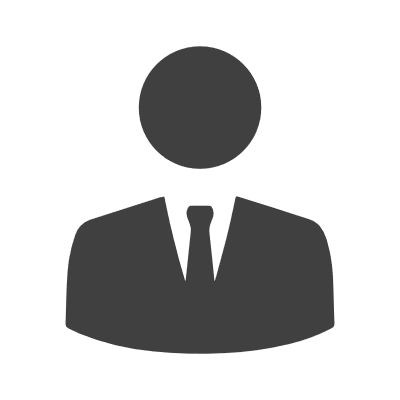 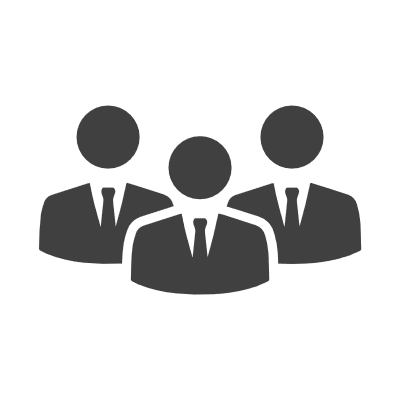 48%
48%
45%
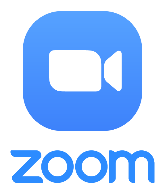 Zoom
39%
45%
52%
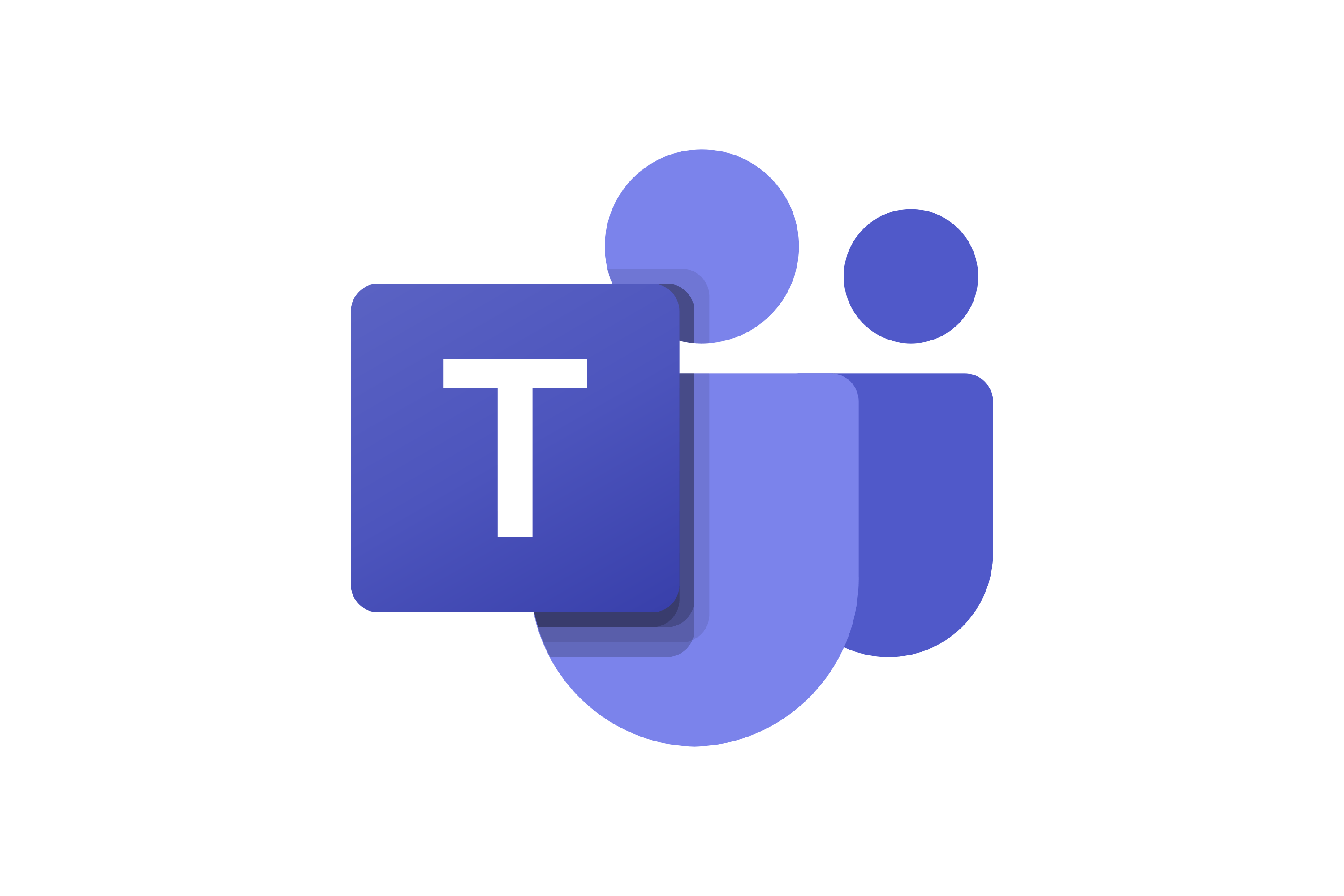 Microsoft Teams
▲ VS/S
▲ VS/S, M
39%
43%
49%
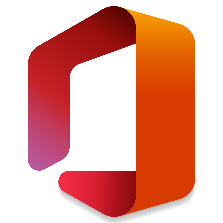 Office 365
▲ VS/S
▲ VS/S, M
37%
39%
38%
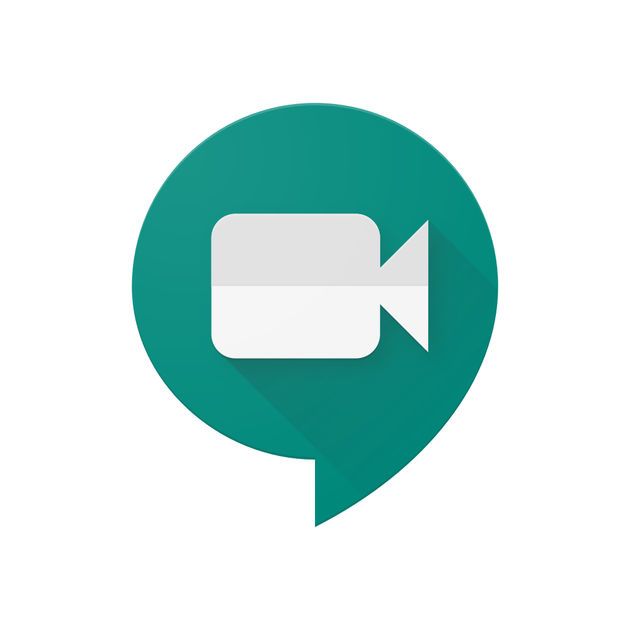 Google Meet
35%
34%
32%
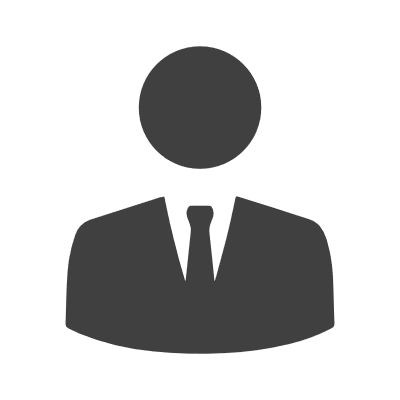 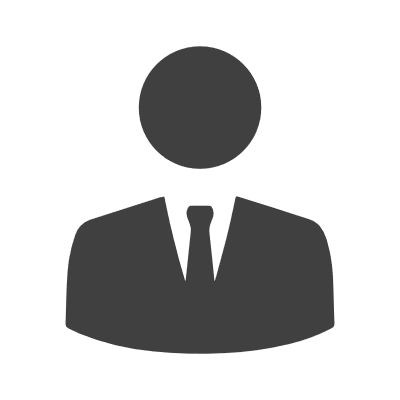 Google Docs
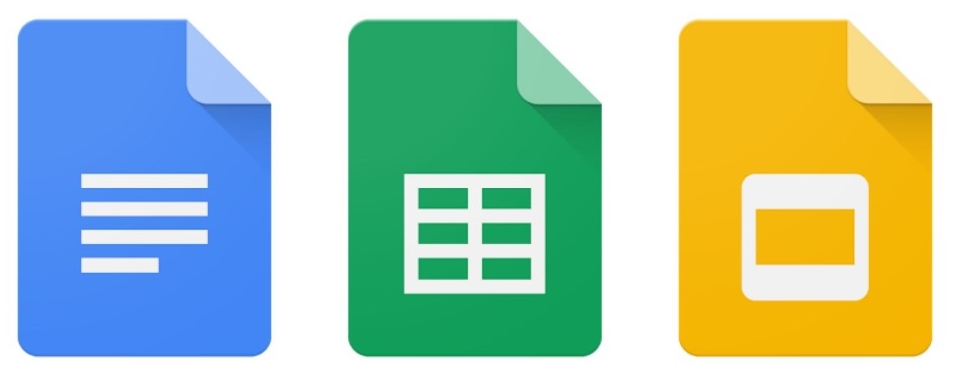 81%
87%
89%
NET: Collab tools
▲ VS/S
▲ VS/S
75%
80%
78%
NET: Video only tools
▲ VS/S
Country differences for all attributes
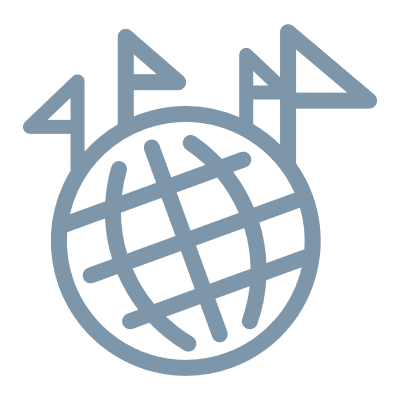 Q17. There are many tools out there to help teams collaborate remotely. Does your company use any of these work-focused tools, programs, or apps?
Base: Total (n=8,533), VS/Small (n=2,698), Medium (n=2,924), Large (n=2,911)
2021 Lenovo Internal. All rights reserved.
33
[Speaker Notes: Countries listed are statistically higher than the number of countries shown following that country’s name (x)
Very Small / Small (BEU)
Zoom: India (10), Indonesia (13), Mexico (10), Singapore (8)
Microsoft Teams: UK (9), USA (8)
Office 365: Brazil (10), China (13), Mexico (10), 
Google Meet: Brazil (8), China (8), India (8), Indonesia (9), Mexico (8)
Google Docs: Brazil (9), China (11), India (8), Indonesia (8), Mexico (7)
NET Collab tools: Brazil (10), China (10), Mexico (8)
NET Video tools only: Indonesia (11)

Medium (BEU)
Zoom: India (10), Indonesia (12), Mexico (11)
Microsoft Teams: Indonesia (9)
Office 365: Brazil (11), China (10)
Google Meet: Brazil (9), China (7), India (11), Indonesia (13), Italy (7), Mexico (10), Singapore (7)
Google Docs: Brazil (11), China (7), India (9), Mexico (9)
NET Collab tools: Brazil (10)
NET Video tools only: Brazil (7), India (11), Indonesia (11), Mexico (11), Singapore (7)

Large (BEU)
Zoom: India (8), Indonesia (13), Mexico (8), Singapore (8)
Microsoft Teams: Australia (8), Brazil (7), Italy (7), Singapore (7), UK (9) 
Google Meet: Brazil (9), China (9), India (10), Indonesia (13), Italy (8), Mexico (9) 
Google Docs: Brazil (11), China (9), India (9), Indonesia (12), Mexico (9)
NET Collab tools: Brazil (10)
NET Video tools only: Brazil (8), China (8), India (12), Indonesia (11), Mexico (9)


Very Small / Small (ITDM)
Zoom: Indonesia (11), Mexico (8), Singapore (10), USA (8) 
Microsoft Teams: Germany (7), UK (7) 
Office 365: China (10), Mexico (7)
Google Meet: Brazil (8), China (8), India (9), Indonesia (8), Italy (7), Mexico (9)
Google Docs: India (8) 
NET Collab tools: China (11)
NET Video tools only: Indonesia (7), Mexico (9), Singapore (7)

Medium (ITDM)
Zoom: Indonesia (13), UK (7) 
Microsoft Teams: Brazil (9), Germany (7), UK (8)
Office 365: Brazil (12)
Google Meet: Brazil (9), India (10), Indonesia (10), Mexico (9)
Google Docs: Brazil (9), India (8), Indonesia (10), Mexico (8)
NET Video tools only: India (8), Indonesia (10), 

Large (ITDM)
Microsoft Teams: India (8), Indonesia (8), UK (8)
Office 365: China (8)
Google Meet: Brazil (8), China (7), India (12), Indonesia (12), Italy (7), Mexico (7)
Google Docs: Brazil (11), India (9), Indonesia (13)
NET Video tools only: India (11), Indonesia (12), Mexico (7)]
A majority believe that collaboration tools have improved their company’s productivity and efficiency, even with some initial setbacks
Total
Collaboration Tools’ Impact On Productivity & Efficiency
Total
VS/Small
It’s made things more efficient than before
31%
Medium
Large
Improvement
Some setbacks, but long run improvement
35%
No difference, we already had collaboration tools in place
14%
No difference
No difference, same productivity and efficiency as without them
6%
Country differences: USA seems to be struggling with collab tools more than others; seen as a disaster among very small/small BEUs and medium and large ITDMs
It’s made things a bit worse, but we’re dealing with it
7%
Made it worse
It’s made things worse, it’s a disaster
7%
Country differences for all attributes
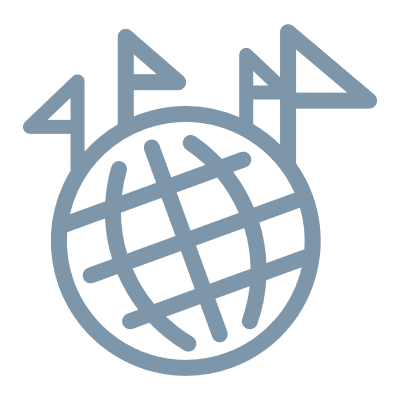 Q18. How have collaboration tools affected your company’s productivity and efficiency? 
Base: Total using at least one collaboration tool (n=8,288), VS/Small (n=2,560), Medium (n=2,869), Large (n=2,859)
2021 Lenovo Internal. All rights reserved.
34
[Speaker Notes: Countries listed are statistically higher than the number of countries shown following that country’s name (x)
Very Small / Small (BEU)
It’s made things more efficient than before: China (12), Indonesia (11)
No difference, we already had collaboration tools in place: Japan (9)
It’s made things worse, it’s a disaster: USA (10) 

Medium (BEU)
It’s made things more efficient than before: Brazil (11), India (10), Indonesia (13)
Some setbacks, but long run improvement: China (11), France (7), Russia (10)
It’s made things worse, it’s a disaster: Singapore (11)

Large (BEU)
It’s made things more efficient than before: China (9), India (9), Indonesia (13)
No difference, we already had collaboration tools in place: USA (7)
It’s made things worse, it’s a disaster: China (9), Japan (8)


Very Small / Small (ITDM)
It’s made things more efficient than before: China (8), Indonesia (8)
Some setbacks, but long run improvement: China (7), Mexico (7) 
No difference, we already had collaboration tools in place: Australia (8)
No difference, same productivity and efficiency as without them: Germany (7), UK (7)
It’s made things worse, it’s a disaster: France (12)

Medium (ITDM)
It’s made things more efficient than before: Brazil (10), China (10), Indonesia (11)
Some setbacks, but long run improvement: China (7), France (8), Russia (13)
No difference, we already had collaboration tools in place: Italy (10), Mexico (8)
It’s made things worse, it’s a disaster: India (10), USA (8)

Large (ITDM)
It’s made things more efficient than before: India (7), Indonesia (11), USA (8)
Some setbacks, but long run improvement: China (8), France (8), Russia (9), Singapore (8)
It’s made things a bit worse, but we’re dealing with it: France (7)
It’s made things worse, it’s a disaster: USA (11)]
ITDMs are eager to maximize collaboration tools to their full potential and train-up to minimum levels, while BEUs wish for more connections with their colleagues
Total
Tools or Technology Missing to Collaborate More Easily
“Mainly a better introduction and demo approach so that they fully understand all the tools and that everyone is on the same page as this was very cumbersome and a great headache to deal with all the help and support tickets submitted over basic issues.”
- USA, ITDM, Large
“Manuals and instructions could do with being better and more accessible - I am sure we are not using the full potential of these - it had also exposed that many Microsoft products are quite poorly designed and don’t do all that they claim they can do.”
- UK, ITDM, Very Small/Small
“One of the collaboration issues we face is knowing when someone is available/at the computer to ask quick questions. For example, if i need an answer to progress in my work and i have multiple people who i can ask, it becomes hard to determine who to ask as you don't know who is extremely busy, who is at the computer, which person has the most free time to assist. It would be great if the tools could determine how busy someone is by what you are doing on the computer and then communicate that to your team. That is the biggest challenge for us as a lot of our work is dependent upon others work. Being unable to get answers to questions quickly reduces efficiency drastically.”
- Australia, BEU, Medium
“Somehow, the collaboration programs need to improve the feeling of working face to face with co-workers, more like we are sitting in the same office working together. It is the human interaction that seems to be sorely lacking in any of the collaboration programs.”
- USA, BEU, Medium
Q19. What’s missing with tools or technology to let workers like you collaborate better and more easily? What are your challenges there and what do you need to work better with others when remote?
Base: Total (n=8,533)
2021 Lenovo Internal. All rights reserved.
35
Businesses are more likely to buy core IT purchases – laptop, KB/mouse, monitor - for their employees, leaving nice-to-have hardware and smartphones to individuals
BEU
Using Tech to Work from Home
Among all business sizes
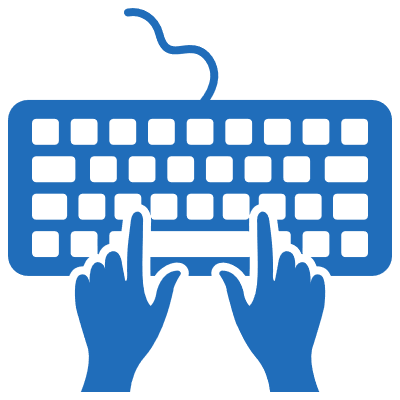 Company bought; Employee wanted
Wants
Wants
Company bought; Employee wanted
Company bought and dictated
Employee already had
Employee
bought for self
Doesn’t
use
Employee already had
Doesn’t
use
Employee
bought for self
Company bought and dictated
Country differences for all attributes
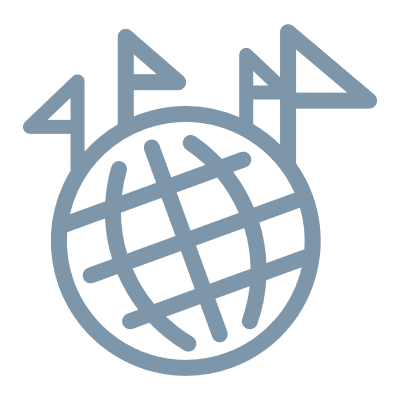 Q20a. How do these various tech devices come into play when you think about you personally working from home effectively?
Base: Total BEUs (n=4,126)
2021 Lenovo Internal. All rights reserved.
36
[Speaker Notes: Stat testing only performed for “Company bought; employee wanted”

Business size significance testing:
Laptop: L > M
Carrying case: VS/S > M
Headset: L > M
Tablet: VS/S and M > L

Countries listed are statistically higher than the number of countries shown following that country’s name (x)
Very Small / Small (BEU)
Laptop: USA (7)  
2-in-1: China (7)
Keyboard/mouse: USA (7)
Stand: Australia (10), Mexico (7), Singapore (7)
Carrying case: China (11), USA (7)
Monitor: Australia (7)
Tablet: China (13)

Medium (BEU)
2-in-1: India (8), Indonesia (11)
Keyboard/mouse: Indonesia (13)
Stand: Indonesia (11), Singapore (11)
Carrying case: Indonesia (11)
Headset: Indonesia (12), Singapore (7)
Webcam: Indonesia (11)
Monitor: Indonesia (12)
Extra monitors: Indonesia (12)
PC dock: India (10), Indonesia (11)
Printer: Indonesia (9)
Smartphone: Indonesia (9)
Tablet: India (8), Indonesia (12)

Large (BEU)
2-in-1: China (12), Indonesia (12)
Stand: Indonesia (7)
Carrying case: Indonesia (9) 
Headset: France (7), Germany (8), Indonesia (8), UK (7)
Webcam: Indonesia (10)
Monitor: Indonesia (9)
Extra monitors: Indonesia (13)
PC dock: India (9), Indonesia (10)
Printer: China (8), India (11), Indonesia (9)
Smartphone: China (7), Germany (7), Japan (7)
Tablet: Indonesia (11)]
Younger BEUs are significantly more adept at using a variety of their own tech devices to effectively WFH
BEU
Using Tech to Work from Home
Employee bought for self
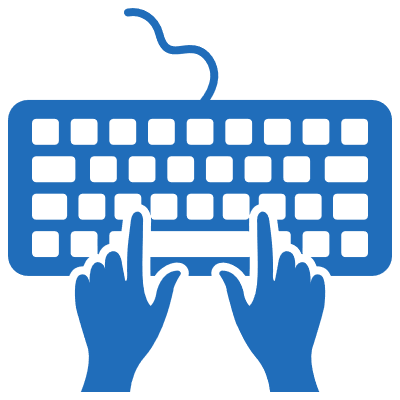 ▲
▲
▲
▲
▲
▲
▲
▲
▲
▲
▲
▲
▲
Q20a. How do these various tech devices come into play when you think about you personally working from home effectively?
Base: BEU Aged 18-34 (n=1,452), Age 35+ (n=2,638)
2021 Lenovo Internal. All rights reserved.
37
ITDMs say company covers the cost for many IT equipment needs, starting with the core essentials but also extending to workspace improvements like stands, monitors
ITDM
Using Tech to Work from Home
Among all business sizes
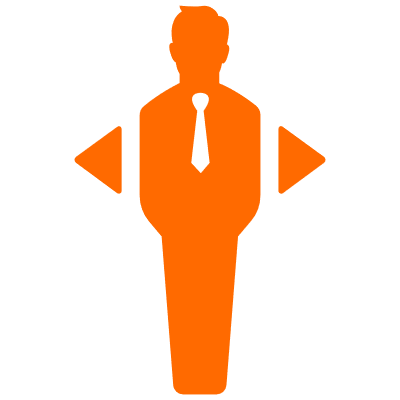 Company offersto pay if asked
Employees have asked, self buy
Company offersto pay if asked
Employees have asked, self buy
Company bought; Employee wanted
Company bought and dictated
Doesn’t
Use or need
Company bought; Employee wanted
Company bought and dictated
Doesn’t
Use or need
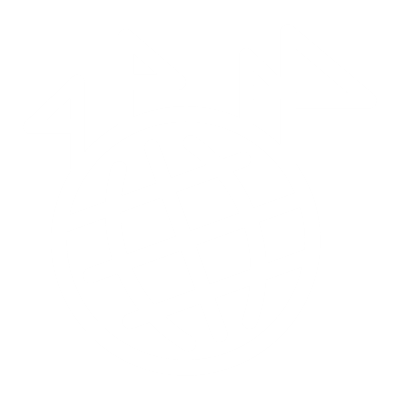 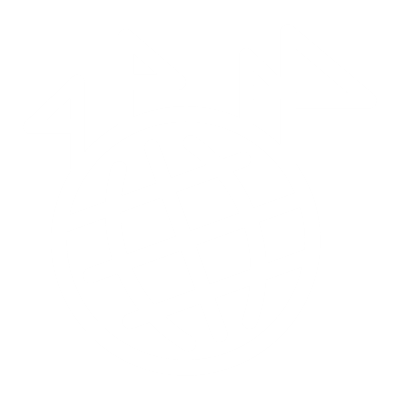 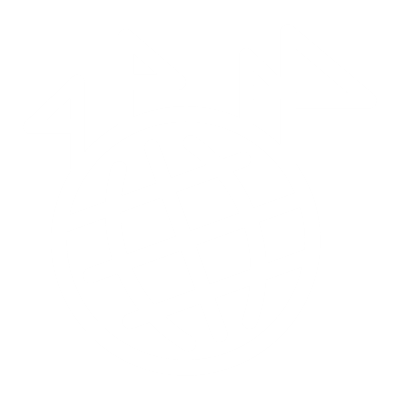 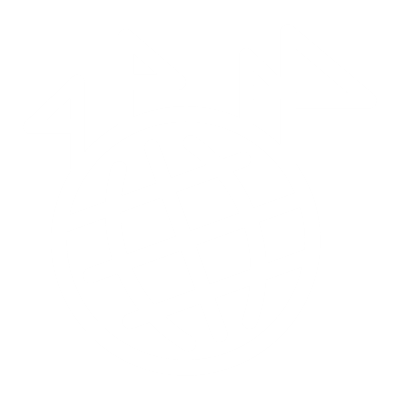 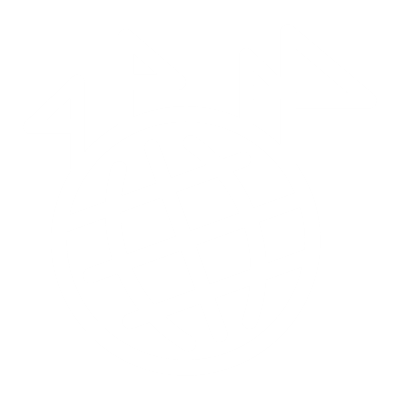 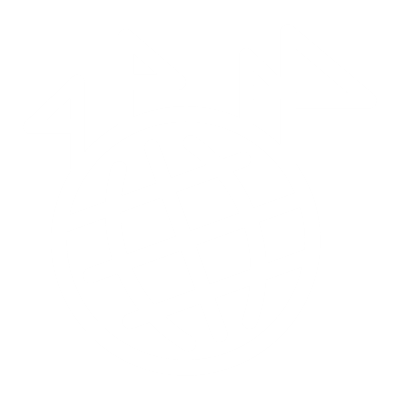 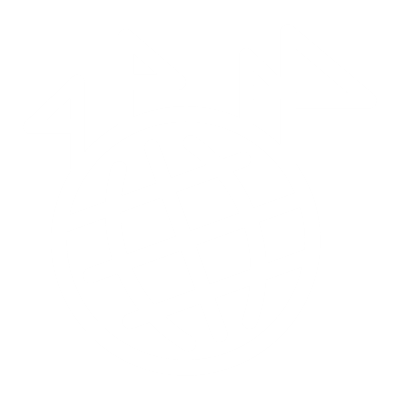 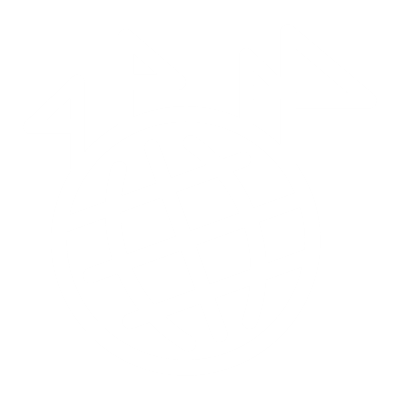 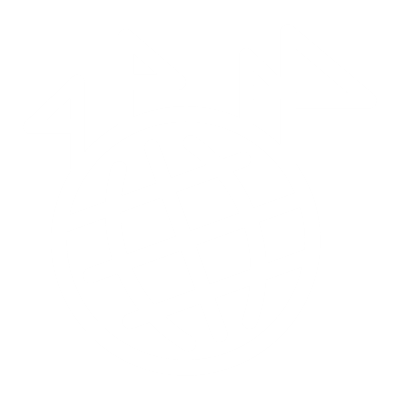 Country differences: across all business sizes, Japan is more likely to fund a larger range of peripherals; in large businesses, Germany is also likely to provide for a large number of different devices
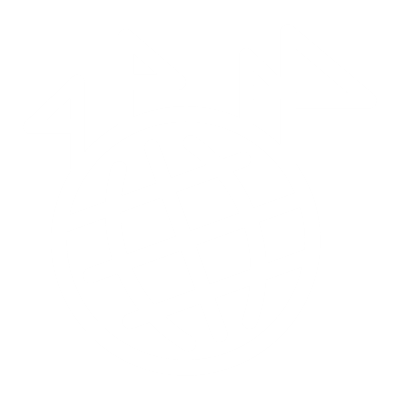 See notes for sig. testing
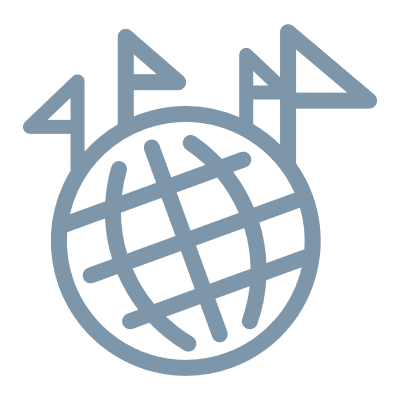 Q20b. How do these various tech devices come into play when you think about employees at your company working from home effectively? Base: ITDM Total (n=4,407)
2021 Lenovo Internal. All rights reserved.
[Speaker Notes: Stat testing only performed for “Company bought; employee wanted”

Business size significance testing:
Carrying case: M, L > VS/S
Headset:  M, L > VS/S
Webcam: L >VS/S
Extra monitors: M > VS/S
Dock: M, L > VS/S
Tablet: L > VS/S

Countries listed are statistically higher than the number of countries shown following that country’s name (x)
Very Small / Small (ITDM)
Stand: Japan (10)
Extra monitors: Japan (11)
Smartphone: Japan (7)

Medium (ITDM)
Keyboard/Mouse: Japan (9)
Headset: Australia (7)
Webcam: Japan (8)
Monitor: Japan (8)

Large (ITDM)
2-in-1:  Japan (11)
Keyboard/Mouse: Germany (9)
Stand: Germany (8), Japan (9)
Headset: Germany (10), Japan (11), USA (9)
Webcam: Japan (7)
Monitor: Germany (8), Japan (8)
PC dock: Germany (8), Japan (8)
Smartphone: Japan (9)
Tablet: Japan (12)]
Younger ITDMs believe tech that provides mobility makes employees WFH more effective
ITDM
Using Tech to Work from Home
Provided by Employer
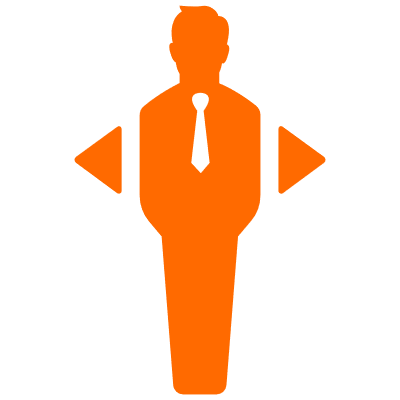 ▲
▲
▲
▲
Q20b. How do these various tech devices come into play when you think about employees at your company working from home effectively? Base: ITDM Aged 18-34 (n=1,839), Age 35+ (n=2,564)
2021 Lenovo Internal. All rights reserved.
Work smartphones are more likely to be BYOD. Communication on a smartphone has become part of workflow post-Covid
BEU
Smartphone Use in Work Capacity
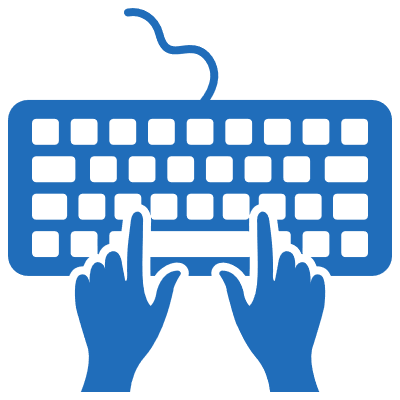 How BEU Acquired the Smartphone
Work Activities Done on BEU Smartphone
More Often than Before Covid-19
NET: Uses phone for some work
NET: Self
provided
NET: Work
provided
79%
49%
30%
VS/Small
▲ L
Medium
Large
▲ L
▲ VS/S, L
▲ L
▲ L
▲ L
▲ VS/S, L
▲ L
▲ L
Country differences for all attributes
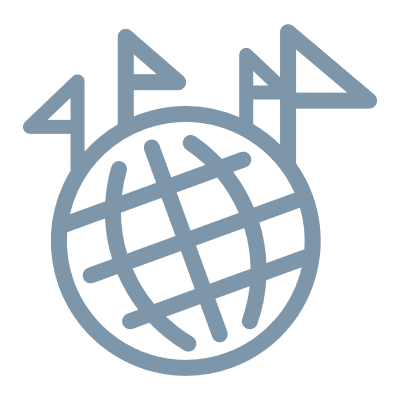 Q20a. How do these various tech devices come into play when you think about you personally working from home effectively?Q21. [More often than before Covid-19] Are you using a smartphone in a work capacity for any of these things?
Base: Total BEUs (n=4,126) 
Base: BEUs using smartphone for work VS/Small (n=1,028), Medium (n=1,191), Large (n=1,143)
2021 Lenovo Internal. All rights reserved.
40
[Speaker Notes: Stat testing only performed for How BEU Acquired the Smartphone 

Business size significance testing:
I wanted one for work, and bought it myself: VS/S and M > L
I don’t use or need this for work: L > VS/S and M 
NET Work provided: L > VS/S and M 
NET Self provided: VS/S and M > L

Countries listed are statistically higher than the number of countries shown following that country’s name (x)
Very Small / Small (BEU)
Voice-only calls: China (9)
Video calls: Brazil (10), China (9), Indonesia (9), Mexico (10)
Chatting with coworkers about work: Brazil (9), China (7), Mexico (9)
Email: China (7), India (8), Indonesia (7), Mexico (8)
Reading PDFs: China (9), India (7), Indonesia (9), Mexico (10)
Reading Office-style documents: Brazil (7), China (10), India (7), Indonesia (7), Mexico (8), Singapore (7)
Scanning documents to send/save: China (9), India (9), Indonesia (10), Mexico (10)
Editing Office-style documents: Brazil (8), China (10), India (9), Indonesia (7), Mexico (9)
Social media: China (10), Mexico (12)
Researching topics: Brazil (8), China (8), Indonesia (7), Mexico (7)
Chatting casually with coworkers: India (7)
Marketing: Brazil (8), China (10), Indonesia (9), Mexico (8)
AR/VR experience: China (13), Indonesia (8), Mexico (8)

Medium (BEU)
Video calls: Brazil (7), China (7), India (9), Indonesia (9)
Chatting with coworkers about work: India (11), Mexico (11), Russia (8)
Email: India (7)
Reading PDFs: Brazil (7), China (7), India (9), Indonesia (7), Mexico (7)
Reading Office-style documents: Brazil (8), China (8), India (12), Indonesia (7), Mexico (8)
Scanning documents to send/save: Brazil (7), India (12), Indonesia (9), Mexico (8)
Editing Office-style documents: Brazil (8), China (8), India (11), Indonesia (8), Mexico (8)
Social media: Brazil (8), China (8), India (9), Indonesia (8), Mexico (8), Russia (7)
Researching topics: Brazil (8), India (9), Indonesia (7)
Chatting casually with coworkers: India (10), Mexico (7)
Marketing: Brazil (7), China (7), India (10), Indonesia (9), Mexico (7)
AR/VR experience: Brazil (8), India (10), Indonesia (8)

Large (BEU)
Voice-only calls: Brazil (7), India (10), Mexico (10)
Video calls: Brazil (9), India (10), Mexico (11)
Chatting with coworkers about work: India (11), Mexico (11), Russia (8)
Email: Brazil (8), India (10), Indonesia (10), Mexico (10)
Reading PDFs: Brazil (7), India (10), Indonesia (10), Mexico (10)
Reading Office-style documents: Brazil (9), India (10), Indonesia (10), Mexico (10)
Scanning documents to send/save: Brazil (10), China (7), India (10), Indonesia (10), Mexico (10)
Editing Office-style documents: Brazil (9), China (8), India (10), Indonesia (10), Mexico (10) 
Social media: Brazil (9), China (8), India (9), Indonesia (9), Mexico (11)Researching topics: Brazil (9), India (9), Indonesia (7), Mexico (11)
Chatting casually with coworkers: Brazil (9), India (10), Mexico (11), Russia (10)
Marketing: Brazil (8), China (8), India (11), Indonesia (8), Mexico (10)
AR/VR experience: Brazil (9), China (9), India (9), Indonesia (9), Mexico (10)]
Younger BEUs are more likely to use smartphones for work, bring their own, and use them for a variety of work tasks
BEU
Smartphone Use in Work Capacity
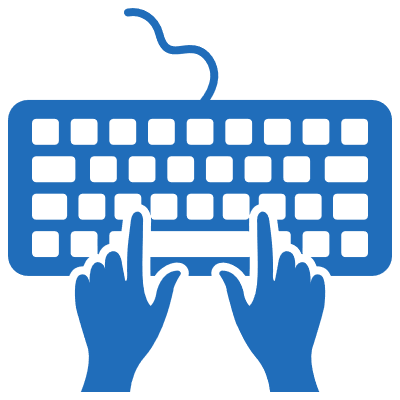 How BEU Acquired the Smartphone
Work Activities Done on BEU Smartphone
More Often than Before Covid-19
NET: Uses phone for some work
NET: Self
provided
NET: Work
provided
87%
59%
28%
18-34
▲
▲
▲
▲
18-34
76%
45%
31%
35+
35+
▲
▲
18-34
35+
▲
▲
▲
▲
▲
▲
▲
▲
▲
▲
▲
Q20a. How do these various tech devices come into play when you think about you personally working from home effectively?Q21. [More often than before Covid-19] Are you using a smartphone in a work capacity for any of these things?
Base: Total BEUs Age 18-34 (n=1,452), Age 35+ (n=2,638)
Base: BEUs using smartphone for work Age 18-34 (n=1,119), Age 35+ (n=2,152)
2021 Lenovo Internal. All rights reserved.
Digital TransformationITDMs
2021 Lenovo Internal. All rights reserved.
42
Security is an overwhelming priority for ITDMs and digital transformation
ITDM
Top Company Priorities for Digital Transformation
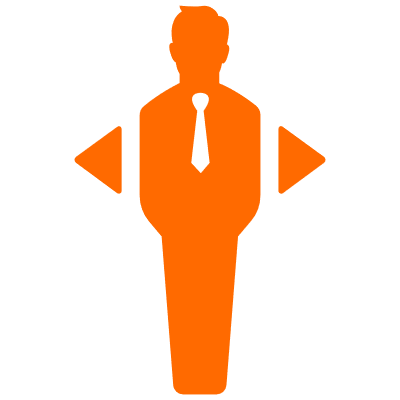 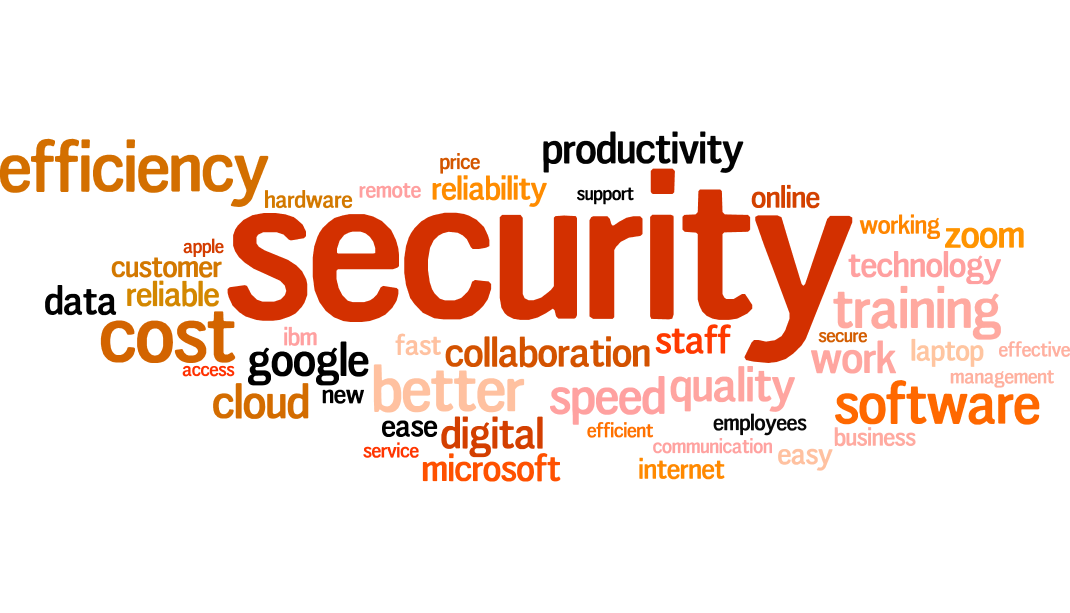 Note: Only open-end responses from English speakers were included in this report
Q22. What are your company’s top 3 priorities when it comes to digital transformation?
Base: Total ITDM (n=4,407)
2021 Lenovo Internal. All rights reserved.
43
Data security and being able to feel like they still have control are top of mind for ITDMs when considering digital transformation solutions
ITDM
Top Digital Transformation Considerations
Max of 3 selected
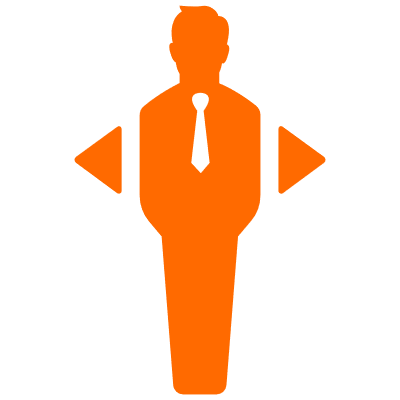 VS/Small
Medium
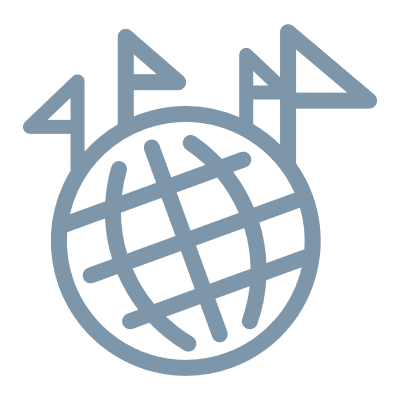 Large
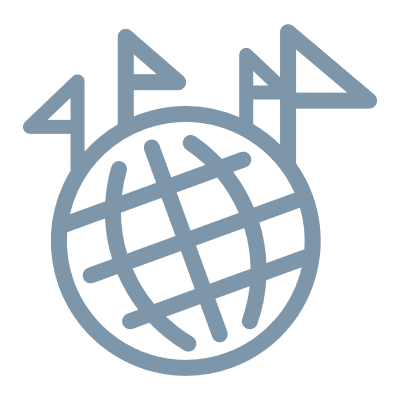 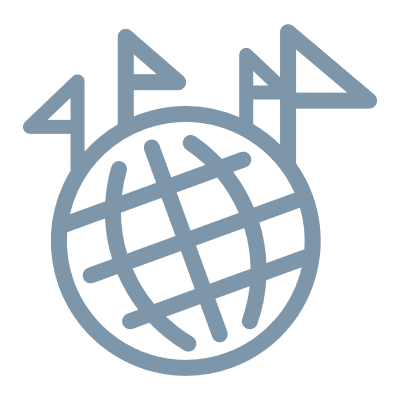 ▲ VS/S
▲ VS/S
▲ L
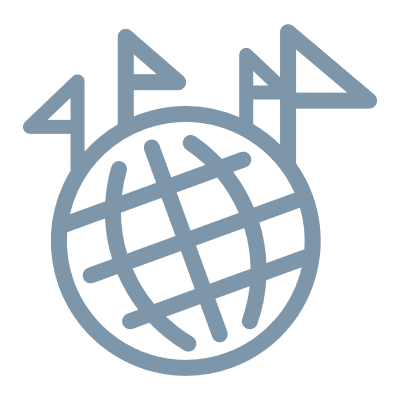 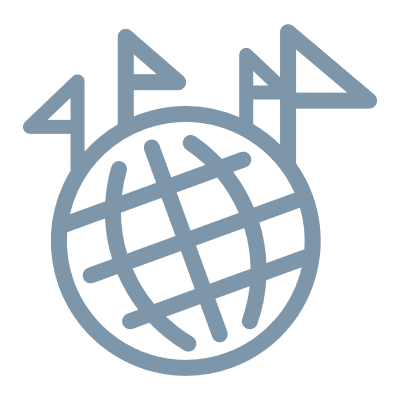 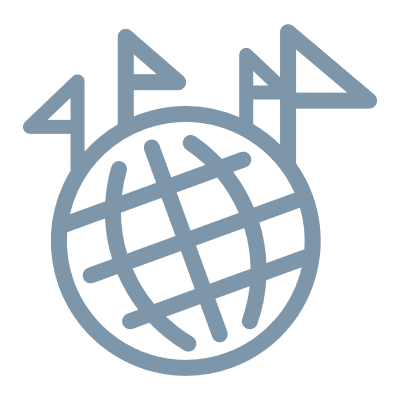 ▲ VS/S
▲ L
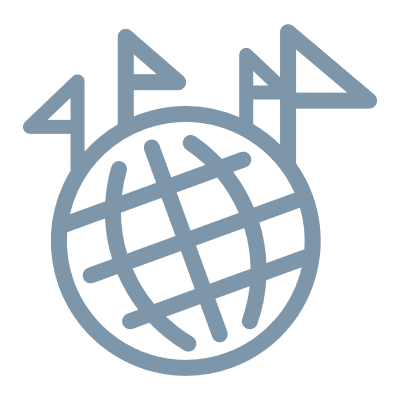 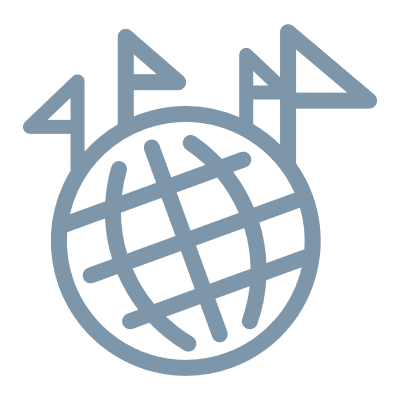 ▲ VS/S
See notes for sig. testing
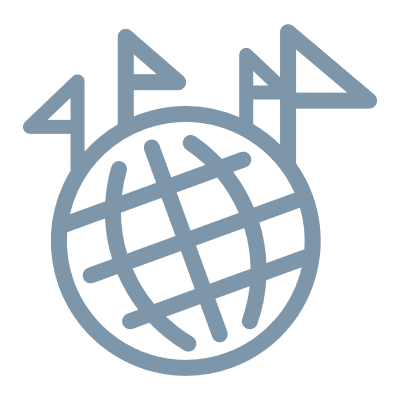 Q23. What are the top considerations when deciding if your company should invest in digital transformation solutions like those? 
Base: ITDM VS/Small (n=1,471), Medium (n=1,474), Large (n=1,462)
2021 Lenovo Internal. All rights reserved.
44
[Speaker Notes: Countries listed are statistically higher than the number of countries shown following that country’s name (x)
Very Small / Small
IT management of the solution: USA (12)
Data privacy: India (13)
Operating costs: Singapore (7)
Budget: Japan (7), Russia (9)
Reassure client and customers: China (7), Russia (7)
Adopting a cloud-first model: China (7)

Medium
IT management of the solution: Brazil (7)
Staying competitive: China (8)
Adopting a cloud-first model: Brazil (10)
Real estate costs: Australia (7)

Large
IT management of the solution: India (7), Indonesia (11), Mexico (7)
Data privacy: Germany (10)
Budget: Russia (12)
Adopting a cloud-first model: China (9), Mexico (7)
Real estate costs: India (7)]
All-in-one hardware/software bundles, training sessions, and ROI reports are among the most useful strategy solutions, especially among ITDMs at large businesses
ITDM
Useful Remote Work From Home Strategy Solutions
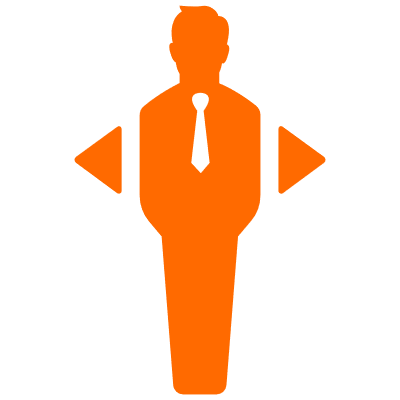 VS/Small
Medium
Large
▲ VS/S
▲ VS/S
▲ VS/S
▲ VS/S
▲ VS/S
▲ VS/S
▲ VS/S
▲ VS/S
▲ VS/S, M
Country differences for all attributes
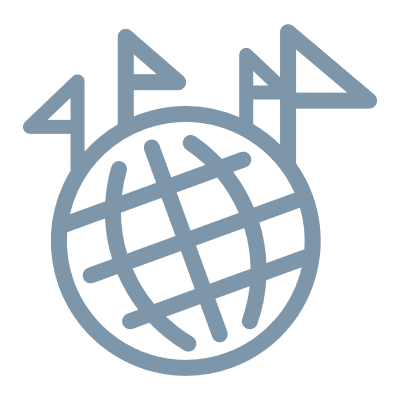 Q24. What things would you and your company find useful when forming or refining a remote work from home strategy or integrating new digital transformation solutions around working remotely from home or other locations?
Base: ITDM VS/Small (n=1,471), Medium (n=1,474), Large (n=1,462)
2021 Lenovo Internal. All rights reserved.
45
[Speaker Notes: Countries listed are statistically higher than the number of countries shown following that country’s name (x)
Very Small / Small
All-in-one package with hardware and software/services bundled: Indonesia (8)
Testimonials from workers using the solutions: Indonesia (8)
Training documentation for employees: India (8)
Return on Investment (ROI) reports: China (9), Indonesia (9)
Flexible purchasing arrangements: China (7), Indonesia (11)
Thought leadership from OEMs: China (10), Indonesia (12)
Testimonials from others in my industry: Indonesia (8)
Use cases: Japan (7)

Medium
All-in-one package with hardware and software/services bundled: Mexico (7)
Training sessions for employees: India (9), Indonesia (9)
Testimonials from workers using the solutions: India (8), Indonesia (7)
Return on Investment (ROI) reports: Indonesia (9)
Thought leadership from OEMs: Brazil (10), China (7), Indonesia (9)
Testimonials from others in my industry: Australia (8), Indonesia (9), USA (11)
Use cases: Japan (8)

Large
All-in-one package with hardware and software/services bundled: Indonesia (13)
Testimonials from workers using the solutions: Indonesia (7), Japan (7)
Return on Investment (ROI) reports: Indonesia (8)
Flexible purchasing arrangements: Indonesia (13)
Thought leadership from OEMs: China (7), Indonesia (11)
Testimonials from others in my industry: India (7), Indonesia (9)]
Device As A Service (DaaS)ITDMs
2021 Lenovo Internal. All rights reserved.
46
A majority of ITDMs are interested in DaaS, more so in larger companies, citing tangible benefits for IT, scalable and up-to-date hardware. Annual pricing preferred
ITDM
DaaS Interest
Extremely/Very interested
Benefits of DaaS
Among those at least somewhat interested
Preferred DaaS Payment Model
Among those at least somewhat interested
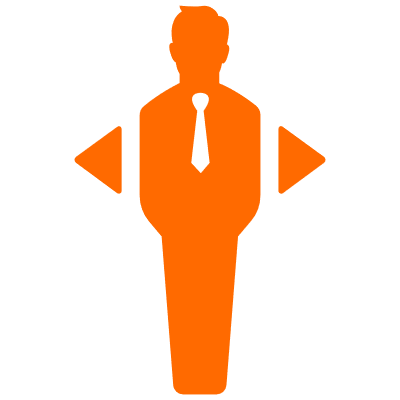 53%
VS/Small
Medium
Large
VS/Small
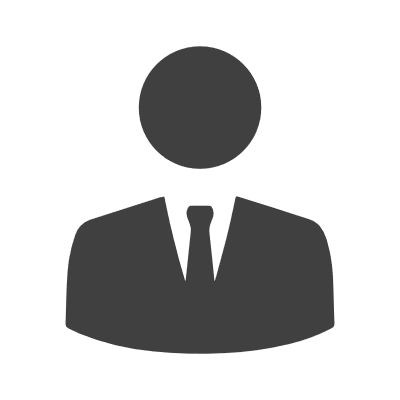 8% already use DaaS-like service
68%
▲ VS/S
Medium
12% already use DaaS-like service
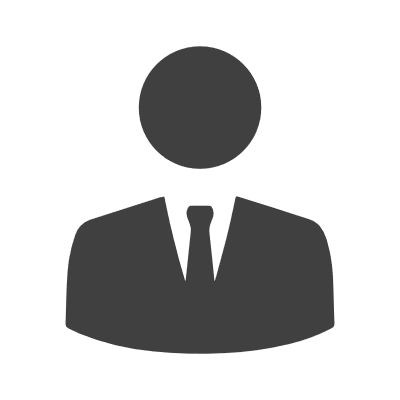 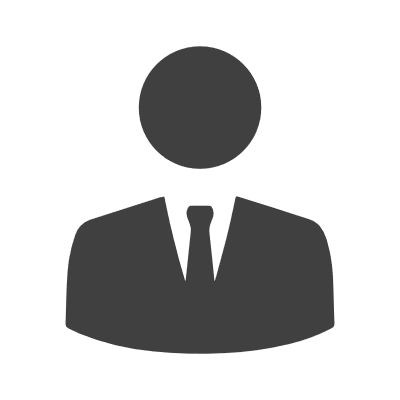 VS/Small
Medium
Large
67%
▲ VS/S
Large
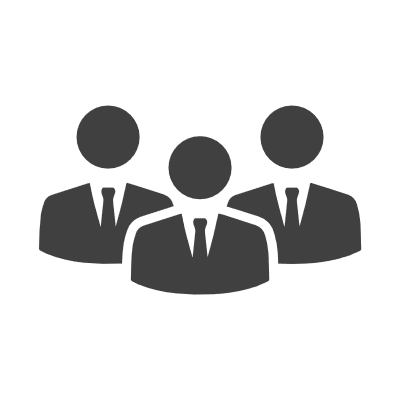 Country differences: Indonesia very interested in DaaS across all business sizes, interested in focusing in-house IT on more strategic projects and having up-to-date hardware more easily
11% already use DaaS-like service
Country differences for all attributes
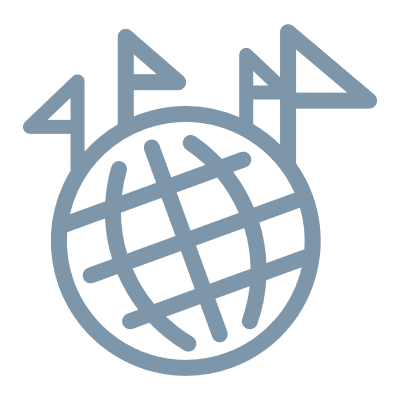 See notes for full question text and description of Device as a Service (DaaS). 
Base: ITDM VS/Small (n=1.471), Medium (n=1,474), Large (n=1,462)
Base: ITDM at least somewhat interested in DaaS VS/Small (n=1,252), Medium (n=1,396), Large (n=1,343)
2021 Lenovo Internal. All rights reserved.
47
[Speaker Notes: Q30. How interested would your company be in a hardware service model like that for things like desktop or laptop PCs?
Q31. Which of these benefits are the most appealing when it comes to a service like the one we just showed you?
Q32. If you were to use a service like this, how would you prefer the service be structured?

DaaS description: 
We’d like to talk about a new idea for companies like yours. Read this description and then we’ll ask a few questions about it.
  
For organizations large and small, refreshing a fleet of personal computing devices every three to four years can involve substantial costs, especially when considering peripheral expenditures for procurement, configuration, deployment, training, support, recovery, and asset management.
 
This service helps your company mitigate these costs by taking a typical hardware device (such as a laptop, desktop, or tablet), bundling it with a variety of services and software like the list we’ve shown you on the last couple of pages, and offering it to a company like yours for a monthly subscription fee.

Countries listed are statistically higher than the number of countries shown following that country’s name (x)
Q30
Very Small / Small
Extremely/Very Interested: Brazil (7), Germany (7), Indonesia (7), Mexico (7)

Medium
Extremely/Very Interested: Australia (7), China (7), India (7), Indonesia (9), Mexico (8)

Large
Extremely/Very Interested: Brazil (7), India (7), Indonesia (7), 

Q31
Business size significance testing:
Able to focus our in-house IT team on more strategic projects: M > VS/S
Easier to have more up-to-date hardware: M and L > VS/S
Moving expenses from capital expenditures to operational expenditures: M and L > VS/S
Only have one provider to hold accountable for both hardware and software: L > VS/S and M

Very Small / Small 
Able to focus our in-house IT team on more strategic projects: Brazil (7), China (11), Indonesia (11), 
Easier to have more up-to-date hardware: Indonesia (11)
Ability to scale hardware needs over time: China (10), Indonesia (8)
No need to worry about the details of managing hardware life cycles: China (7)  
Only have one provider to hold accountable for both hardware and software: India (9), Mexico (11), Russia (12)

Medium
Able to focus our in-house IT team on more strategic projects: China (7), India (9), Indonesia (10), 
Easier to have more up-to-date hardware: China (10), Russia (7)
No need to worry about the details of managing hardware life cycles: Singapore (10)
Only have one provider to hold accountable for both hardware and software: India (12), Russia (8)
Only have one company to contract with: Australia (8), UK (9) 

Large
Able to focus our in-house IT team on more strategic projects: Brazil (8), Indonesia (10)
Easier to have more up-to-date hardware: Indonesia (13)
Ability to scale hardware needs over time: Indonesia (12)
Moving expenses from capital expenditures to operational expenditures: India (9), Indonesia (11)

Q32
Business size significance testing:
Long-term with discount from annual: L > M

Small
Monthly: France (13)

Medium
Monthly: Australia (11), France (7), India (7), USA (12)
Annual with a discount: Brazil (11), China (11)
Long-term with discount from annual: Indonesia (12), Russia (10)

Large
Monthly: Indonesia (8), USA (8)
Annual with a discount: Singapore (7)
Long-term with discount from annual: China (7), Russia (7)]
Nearly 40% of companies are only refreshing PCs every 4+ years, opening up a potential to shift those to a faster refresh cycle
ITDM
How Often Company Refreshes Computers
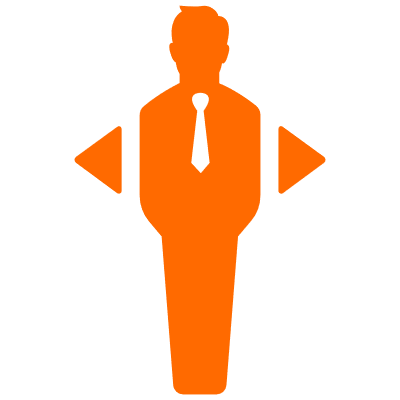 Medium
Large
VS/Small
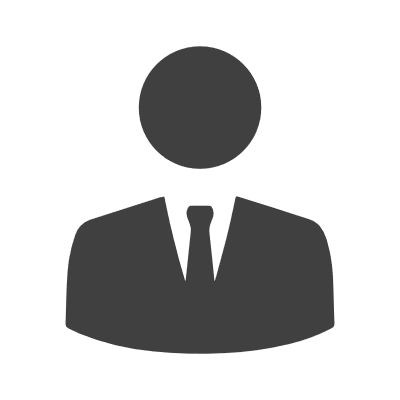 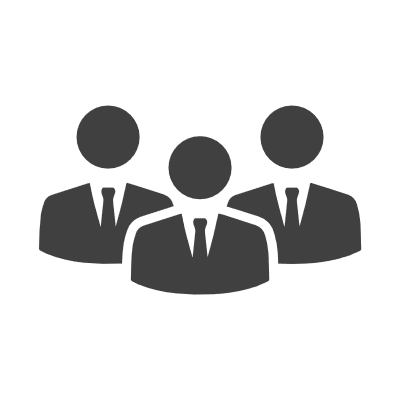 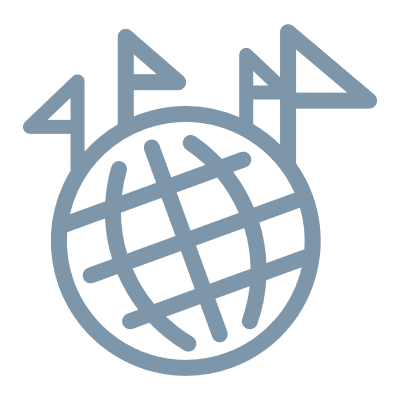 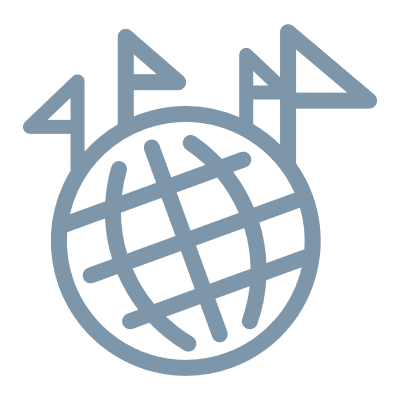 2 yrs. or less
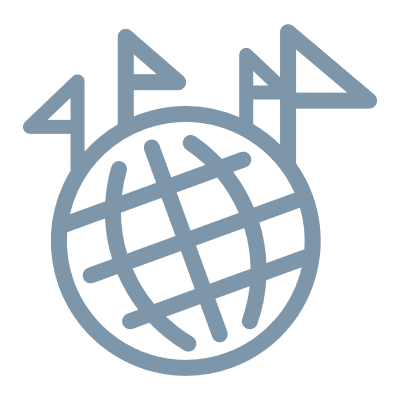 ▲ VS/S, M
59%
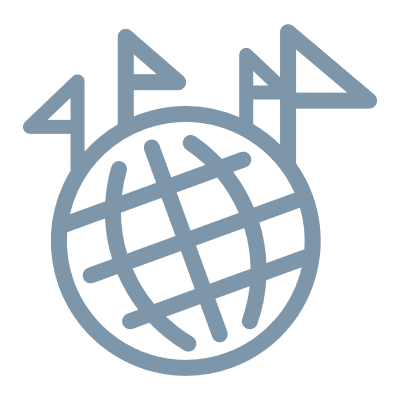 63%
61%
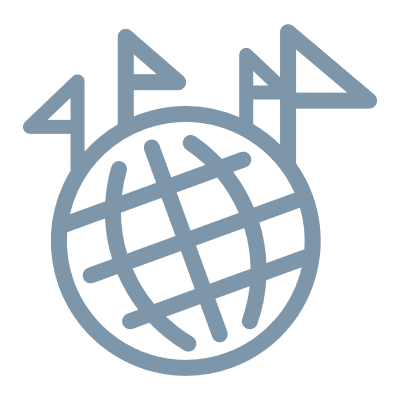 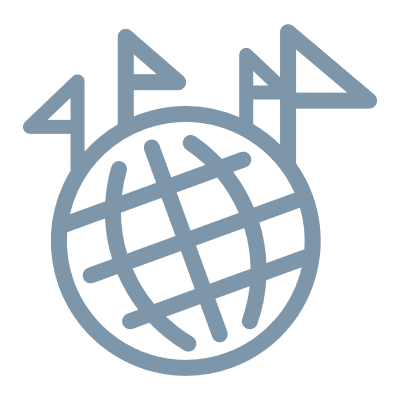 Every 3 yrs.
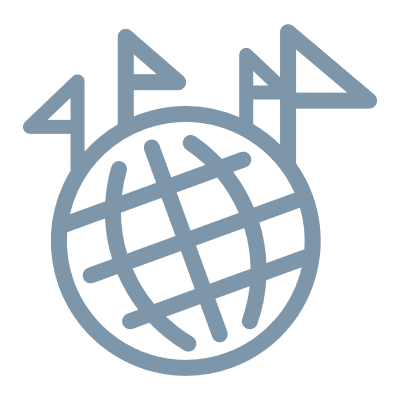 ▲ VS/S, L
Country differences: Brazil performing refreshes every 3 years or less across all business sizes; Mexico as well among vs/s and large businesses; 
Germany refreshing every 4-6 years across all biz sizes
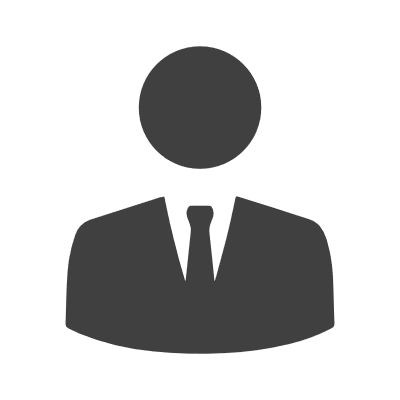 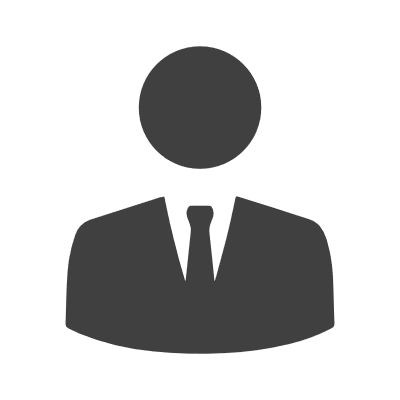 Every 4 yrs.
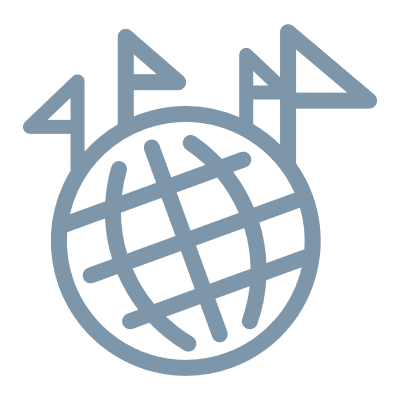 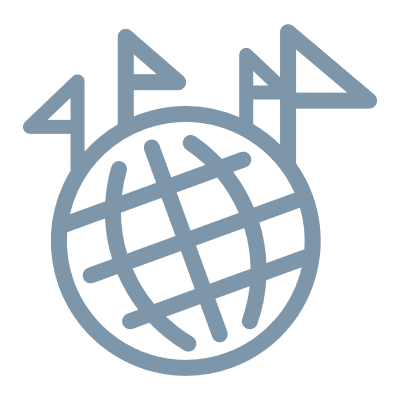 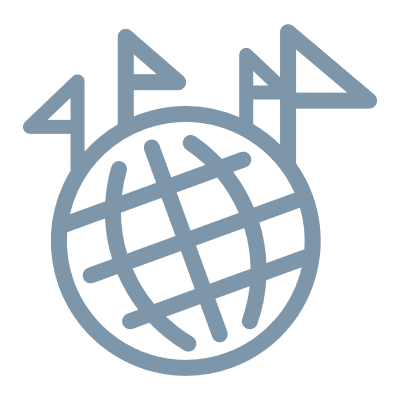 Every 5 yrs.
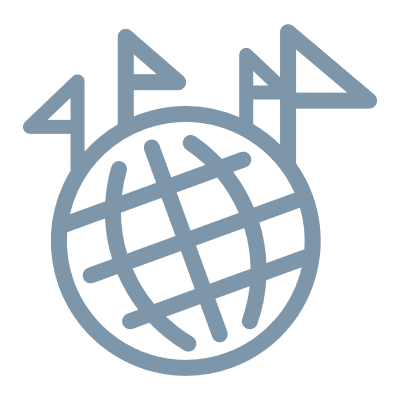 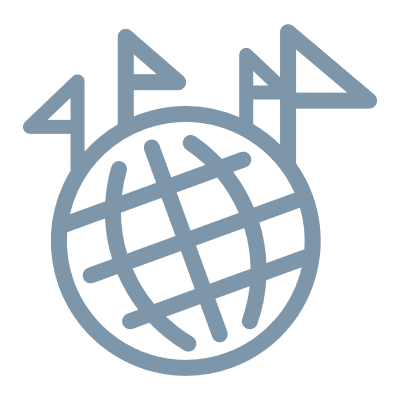 Every 6 yrs. or longer
Only when they break
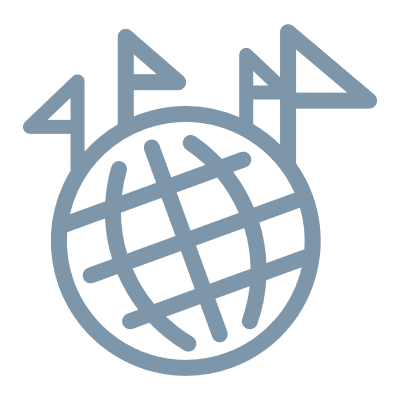 ▲ M, L
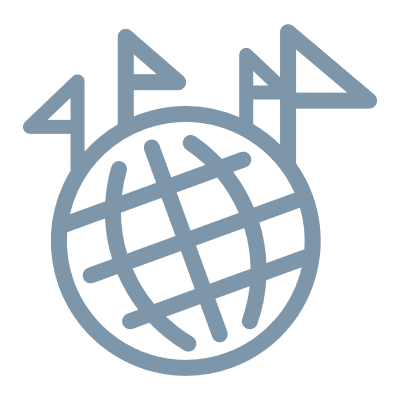 See notes for sig. testing
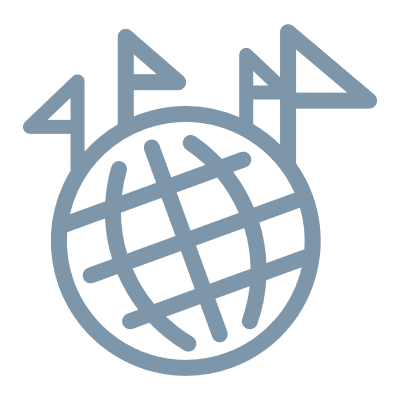 Q38. About how often does your company refresh desktop or laptop computers for workers?  By refresh, we mean replacing older hardware with new, updated hardware.
Base: ITDM VS/Small (n=1,471), Medium (n=1,474), Large (n=1,462)
2021 Lenovo Internal. All rights reserved.
48
[Speaker Notes: Countries listed are statistically higher than the number of countries shown following that country’s name (x)
Very Small / Small
Every 2 years or less: Brazil (12), Indonesia (8), Mexico (11)
Every 4 years: Germany (8), Italy (7)
Every 5 years: Japan (11)
We only replace them if they break: Japan (11), Russia (11), Singapore (8)
NET: every 2 years or less + every 3 years: Brazil (9), China (7), India (7), Mexico (8)
NET: 4 years + 5 years + 6 years: Germany (8)

Medium
Every 2 years or less: Brazil (13)
Every 3 years: Japan (10)
Every 4 years: Germany (9)
Every 5 years: Australia (11)
We only replace them if they break: Russia (7)
NET: every 2 years or less + every 3 years: Brazil (13)
NET: 4 years + 5 years + 6 years: Australia (10), Germany (9)

Large
Every 2 years or less: Brazil (9), Mexico (9)
Every 4 years: Germany (11)
NET: every 2 years or less + every 3 years: Brazil (10), Indonesia (10), Mexico (7)
NET: 4 years + 5 years + 6 years: Germany (12)]
Lack of DaaS use attributed to handling needs internally just fine. Suggestions to improve DaaS limited. Price and customized needs prevent service continuation
ITDM
Why Not Use DaaS?
Does not use DaaS
How to Make DaaS Better?
Currently use DaaS
Why Stopped Using DaaS?
Used to use DaaS
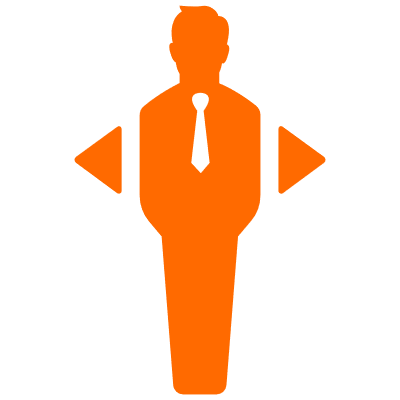 “There is always room for improvement in the technology which means you have to pay for the upgrades. It seems like a constant payment.”
- UK, ITDM, Large
“We have found we can manage well with our internal services. Outsourcing could add extra management time that would be better resourced elsewhere”
- UK, ITDM, Medium
“No issues just needed improvement in communication and sometimes physical meet up to discuss minor issues that cropped up”
- UK, ITDM, Large
“Automatic rollout with patches,  regular security check.”
- Singapore, ITDM, Very Small/Small
“To date we have been able to function very well without such a service.”
- USA, ITDM, Large
“Lack of visibility on multi-year pricing and thus hard to plan ahead.”
- Singapore, ITDM, Large
“Have not found a supplier that we feel can offer us the security and support a contract like this could offer”
- UK, ITDM, Medium
“We have luckily had no issues so far.”
- UK, ITDM, Very Small/Small
“It is not cost effective as our workforce requires specialized hardware and software unique to each worker.”
- USA, ITDM, Very Small/Small
See notes for full question text. 
Note: Only open-end responses from English speakers were included in this report
Base: ITDM do not use DaaS (n=3,910)
Base: ITDM currently use DaaS or used to use DaaS (n=495)
2021 Lenovo Internal. All rights reserved.
49
[Speaker Notes: Q33. Can you explain a bit about why your company does not use a service like this?
Q34. [IF CURRENTLY USING] Since you currently use a service like this, we’d love to hear how it could be better. What are some of the issues you’ve had with using it?
[IF PREVIOUSLY USED] Since you used to use a service like this, we’d love to hear why your company stopped. What are some of the issues that led to your company not using the service any longer?]
Business ContinuityITDMs
2021 Lenovo Internal. All rights reserved.
50
Larger companies are more concerned about data threats than a pandemic even in the middle of one, but most are prepared and have a continuity plan in place
ITDM
Top Threats That Could Impact Business
Max of 3 selected
Business Continuity Plan In Place
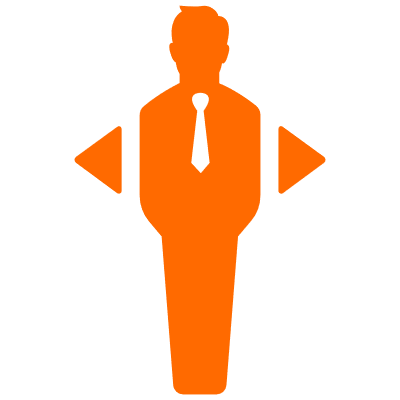 Don’t know
what it is
Don’t know
what it is
Not sure
Not sure
Not sure
VS/Small
Medium
▲ L
No
No
Large
VS/Small
Medium
Large
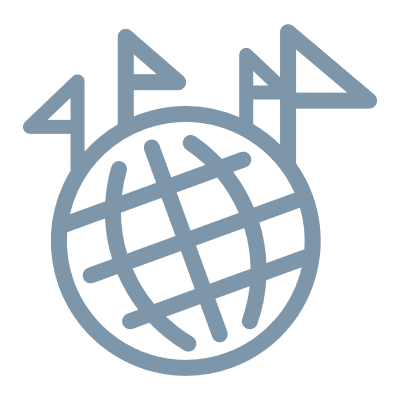 No
▲ VS/S, L
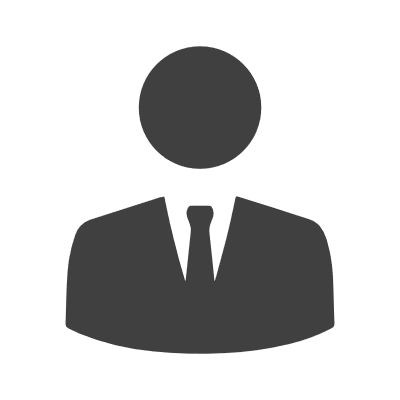 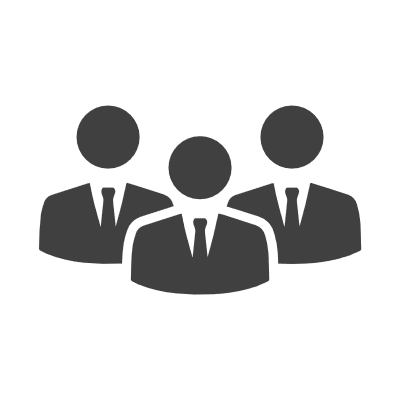 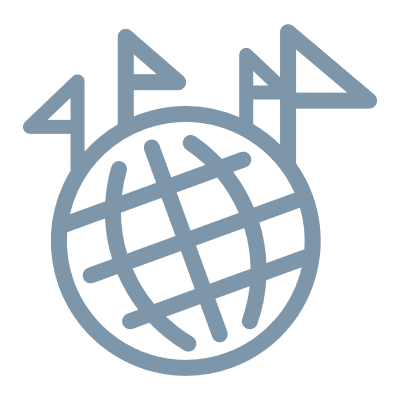 Yes
Yes
Yes
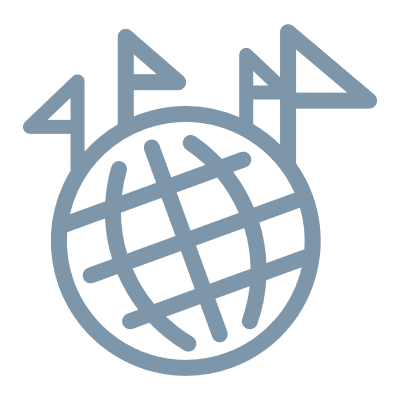 ▲ VS/S
Products/Services Employed for Protection
Among those with continuity plan | Top 8 Shown
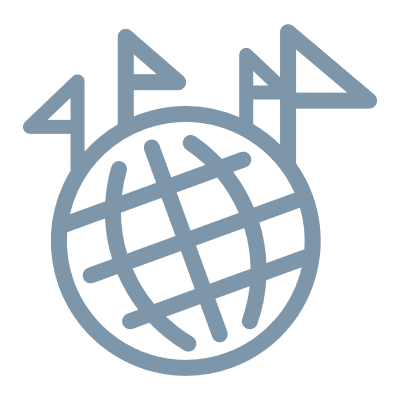 ▲ VS/S
▲ VS/S
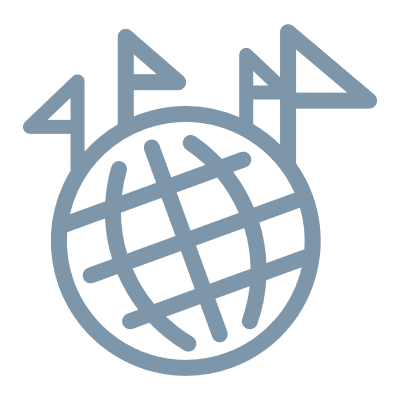 VS/Small
Medium
Large
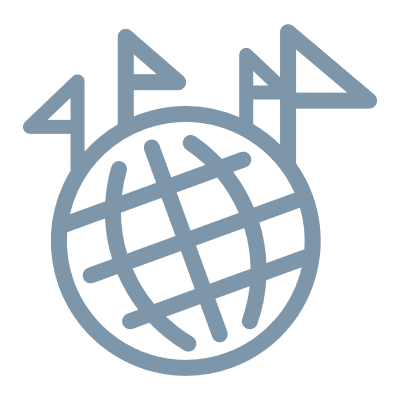 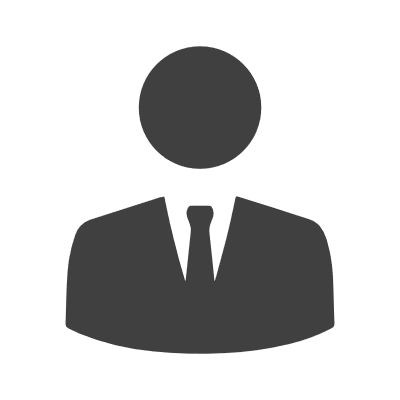 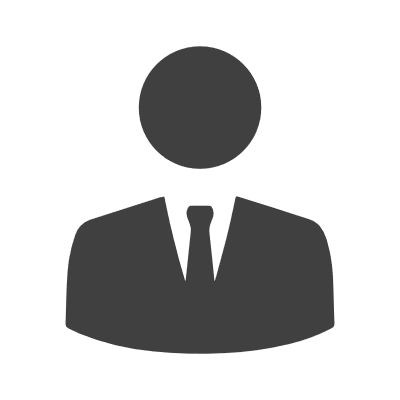 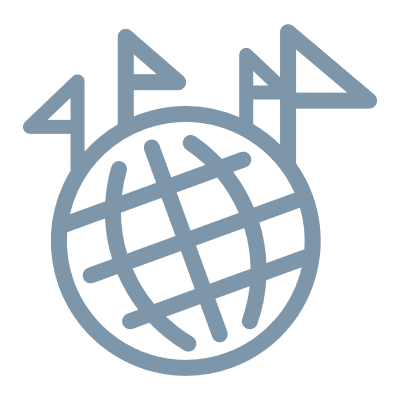 ▲ L
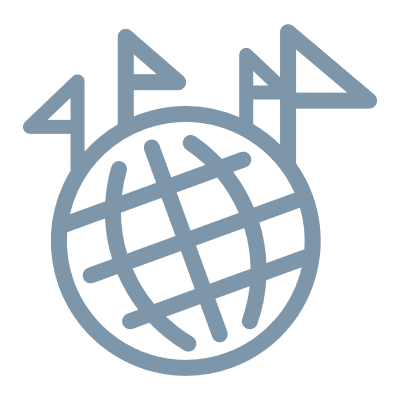 ▲ L
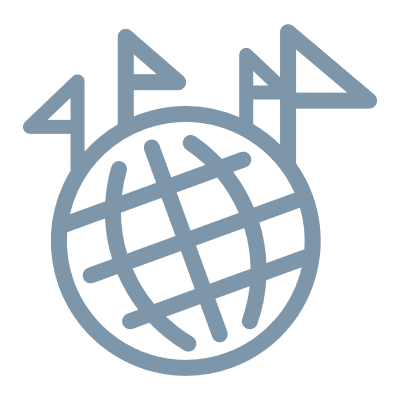 Country differences: Q36: Russian ITDMs are far less likely to know if they have any continuity plan in place across all business sizes, Medium and Large businesses in France are less likely to have a business continuity plan in place; Q37: Large businesses are more likely to employ services for company-wide data security training
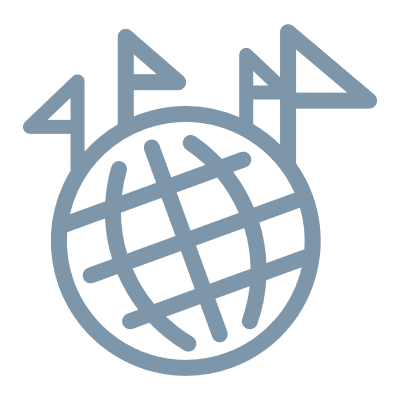 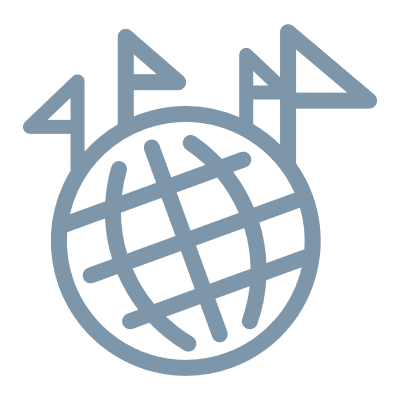 Country differences: Q35: Large Italian businesses are significantly less concerned about threats that may impact their company
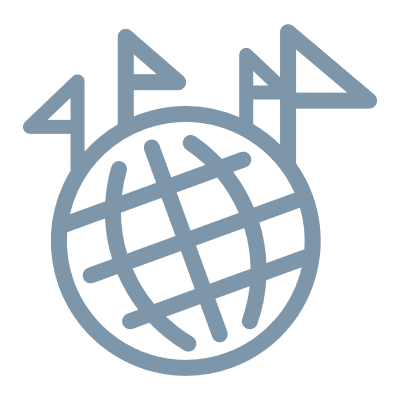 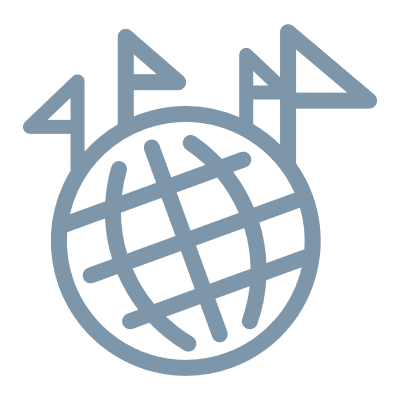 ▲ VS/S, L
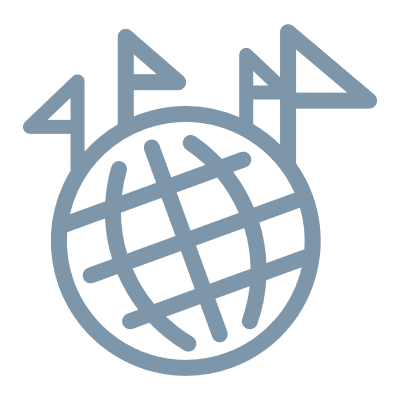 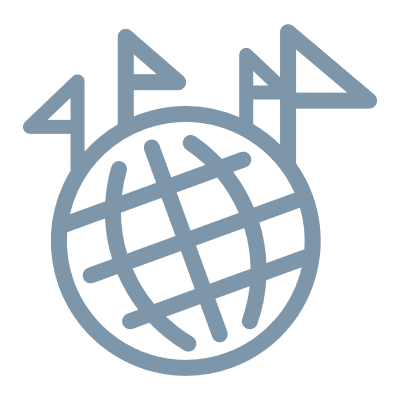 See notes for sig. testing
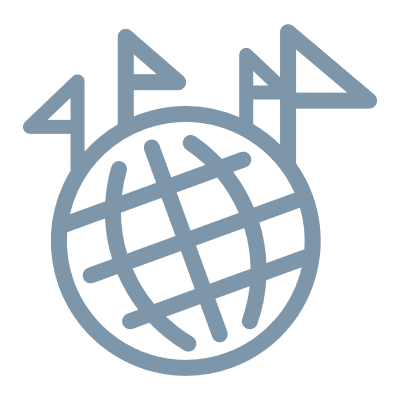 See notes for full question text. 
Base: ITDM VS/Small (n=1.471), Medium (n=1,474), Large (n=1,462)
Base: ITDM with continuity plan VS/Small (n=981), Medium (n=1,158), Large (n=1,185)
2021 Lenovo Internal. All rights reserved.
51
[Speaker Notes: Q35. Which of these threats is your company most concerned about in terms of something that could impact your ability to conduct business? 
Q36. Does your company have a business continuity plan in place?
Q37. Which of these products or services does your company employ to ensure your company is either protected from or can recover after an incident?

Countries listed are statistically higher than the number of countries shown following that country’s name (x)
Q35
Very Small / Small
Cyber-attack directed at your company: Brazil (8)
Internal data theft: Brazil (9), Indonesia (8), Russia (9)
Data loss or theft due to employee negligence: India (9), Singapore (9)
Loss of infrastructure: China (12)
Civil unrest: France (7), Japan (9), USA (7)
War: France (8)
No concerns: Australia (10)

Medium
Cyber-attack directed at your company: Indonesia (9)
Injury or death of key company personnel: Australia (8), USA (8)
War: USA (10)

Large
Cyber-attack directed at your company: Germany (8) 
Natural disaster (fire, flood, earthquake): Japan (7)
Civil unrest: France (7), USA (7)
War: USA (9)
We aren’t concerned about anything impacting our company: Italy (10)

Q36
Business size significance testing:
Yes: M and L > VS/S
No: VS/S > M and L
Not sure: VS/S > L
Don’t know what it is: VS/S > M

Very Small / Small
Yes: China (12), Indonesia (12)
Not sure: Russia (13)

Medium
Yes: Australia (7), China (7), Indonesia (9), Japan (8), 
No: France (9), Germany (7)
Not sure: Russia (13)

Large
Yes: Indonesia (12)
No: France (9)
Not sure: Russia (13)

Q37
Business size significance testing:
Physical data backup: L > M
Company-wide data security training: L > VS/S and M
Cyber-security advisors: M and L > VS/S
Backup/redundant servers: L > M

Very Small / Small
Physical data backup: Indonesia (12)
Company-wide data security training: Indonesia (9), Mexico (7)
Data backups in two different locations: Brazil (7), Indonesia (9)
Backup/redundant servers: Indonesia (13)

Medium
Physical data backup: Indonesia (11)
Two factor authentication to access company systems: Indonesia (9)

Large
Cloud-based data backup: Italy (7)
Backup/redundant servers: Indonesia (7)
Two factor authentication to access company systems: Indonesia (10)]
Appendix
2021 Lenovo Internal. All rights reserved.
52
Respondent Profile
Total
Country
Gender
Age
Business Size | BEU
Business Size | ITDM
Base: Total (n=8,533)
Base: Gender & Age (n=8,493)
Base: Total BEU (n=4,126) | Base: Total ITDM (n=4,407)
2021 Lenovo Internal. All rights reserved.
53
[Speaker Notes: Weighting
USA – 22.4%
Australia – 1.45%
Brazil – 1.24%
China – 29.72%
France – 3.87%
Germany – 8.71%
India – 7.69%
Indonesia – 1.03%
Italy – 1.75%
Japan – 14.99%
Mexico – 1.02%
Russia – 1.26%
Singapore – 0.45%
UK – 4.42%]